Instalace na památkových objektech
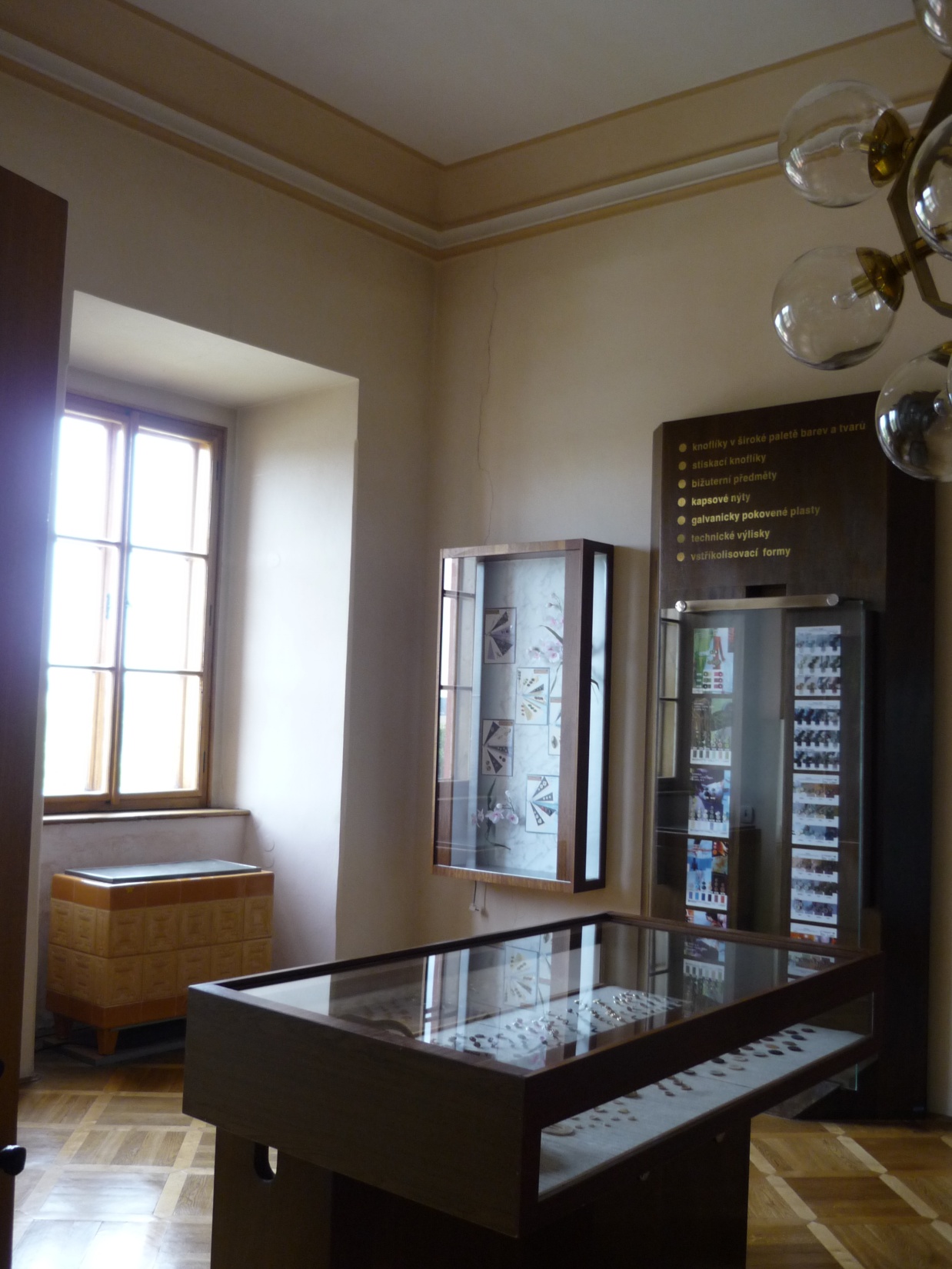 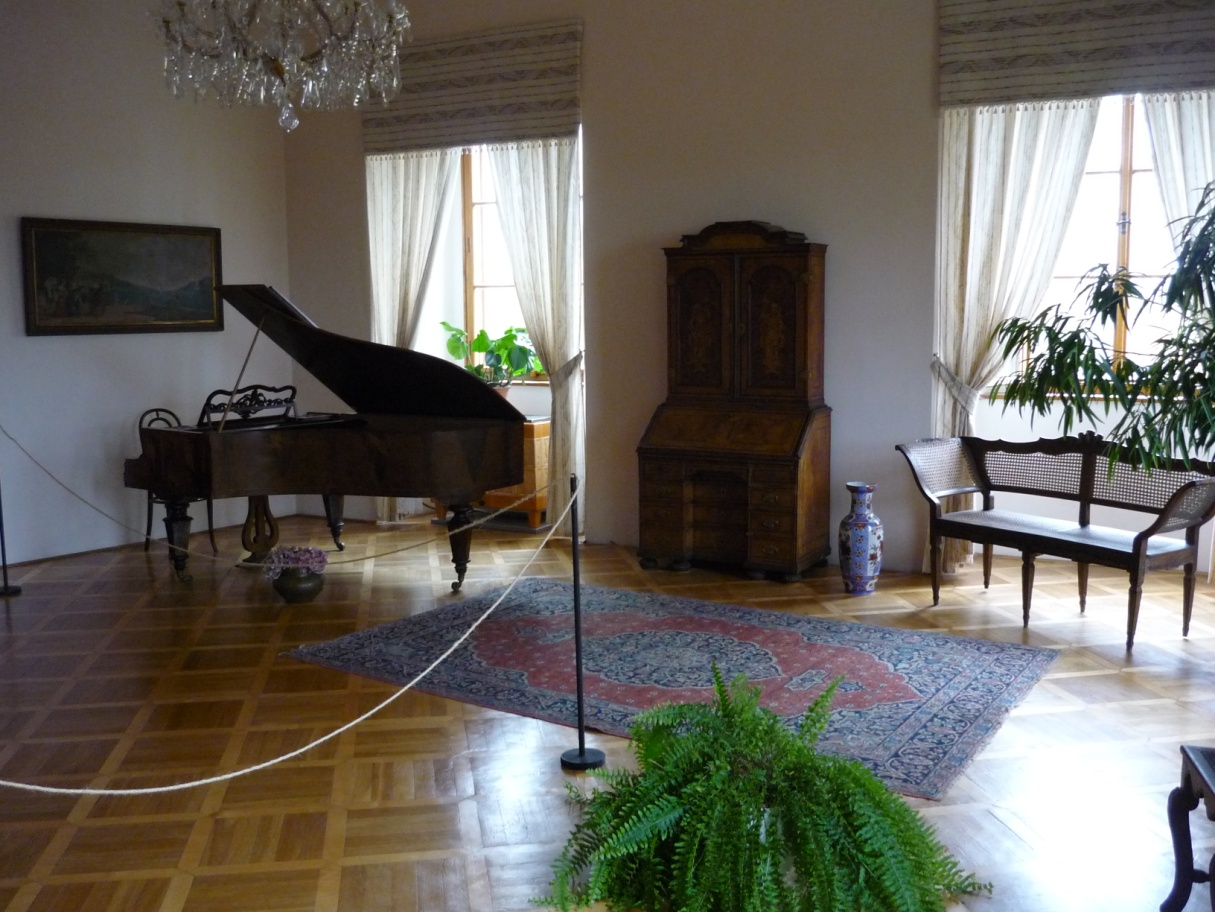 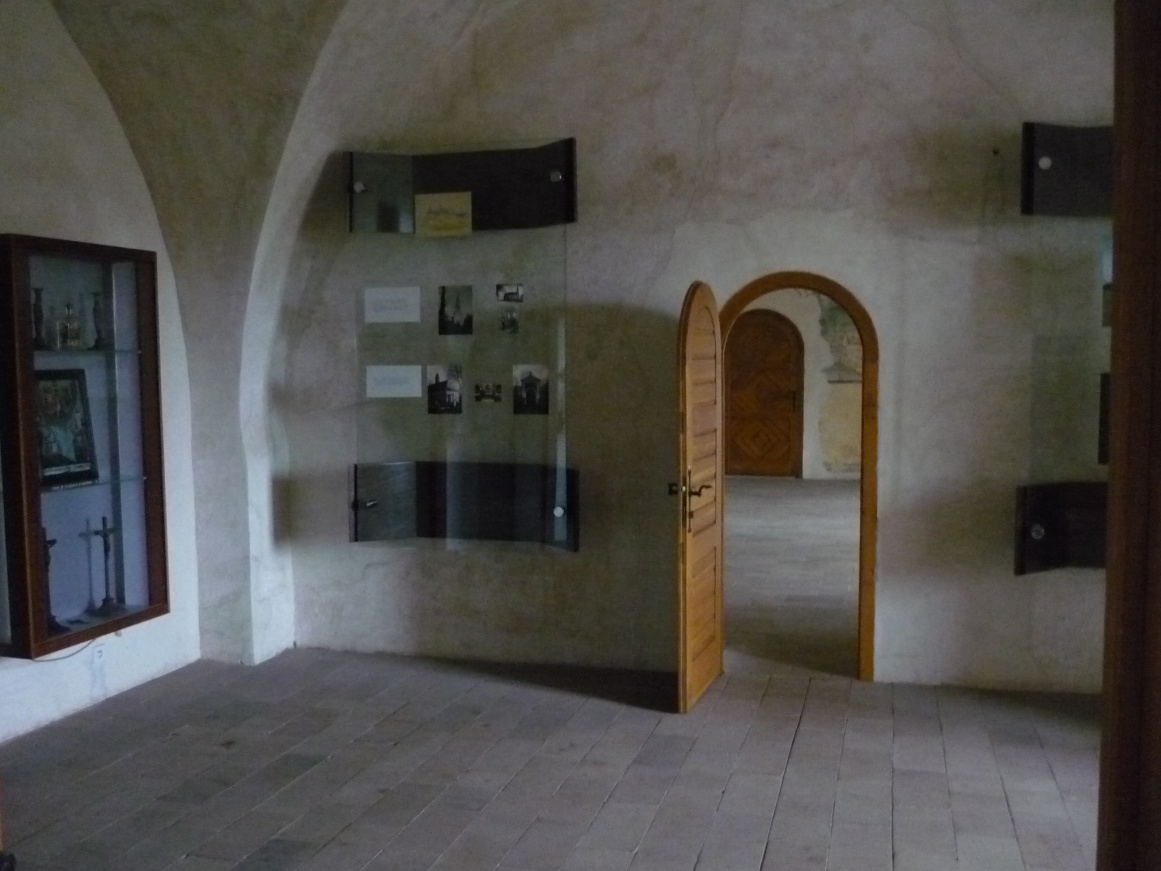 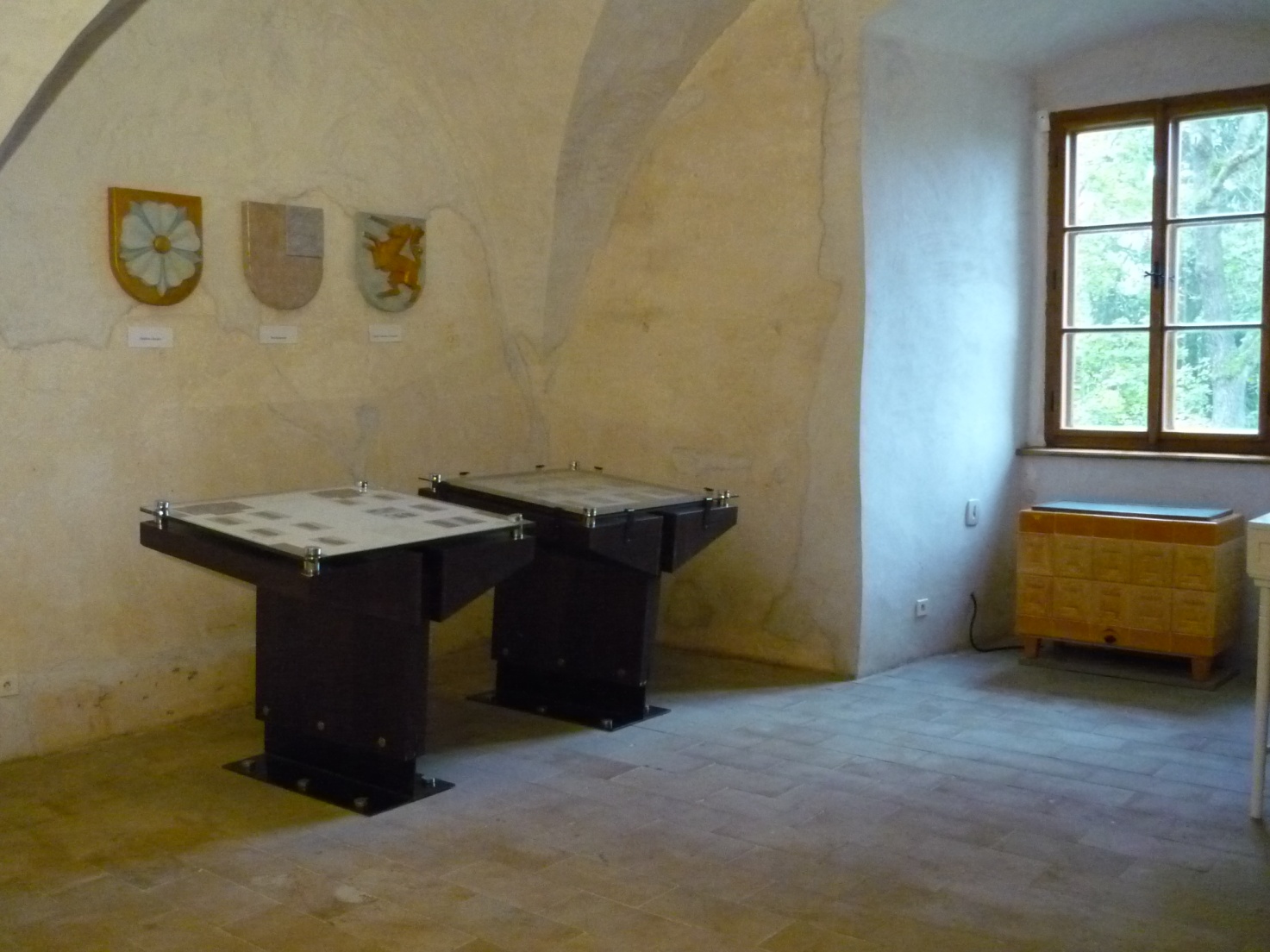 Vklady do začátku
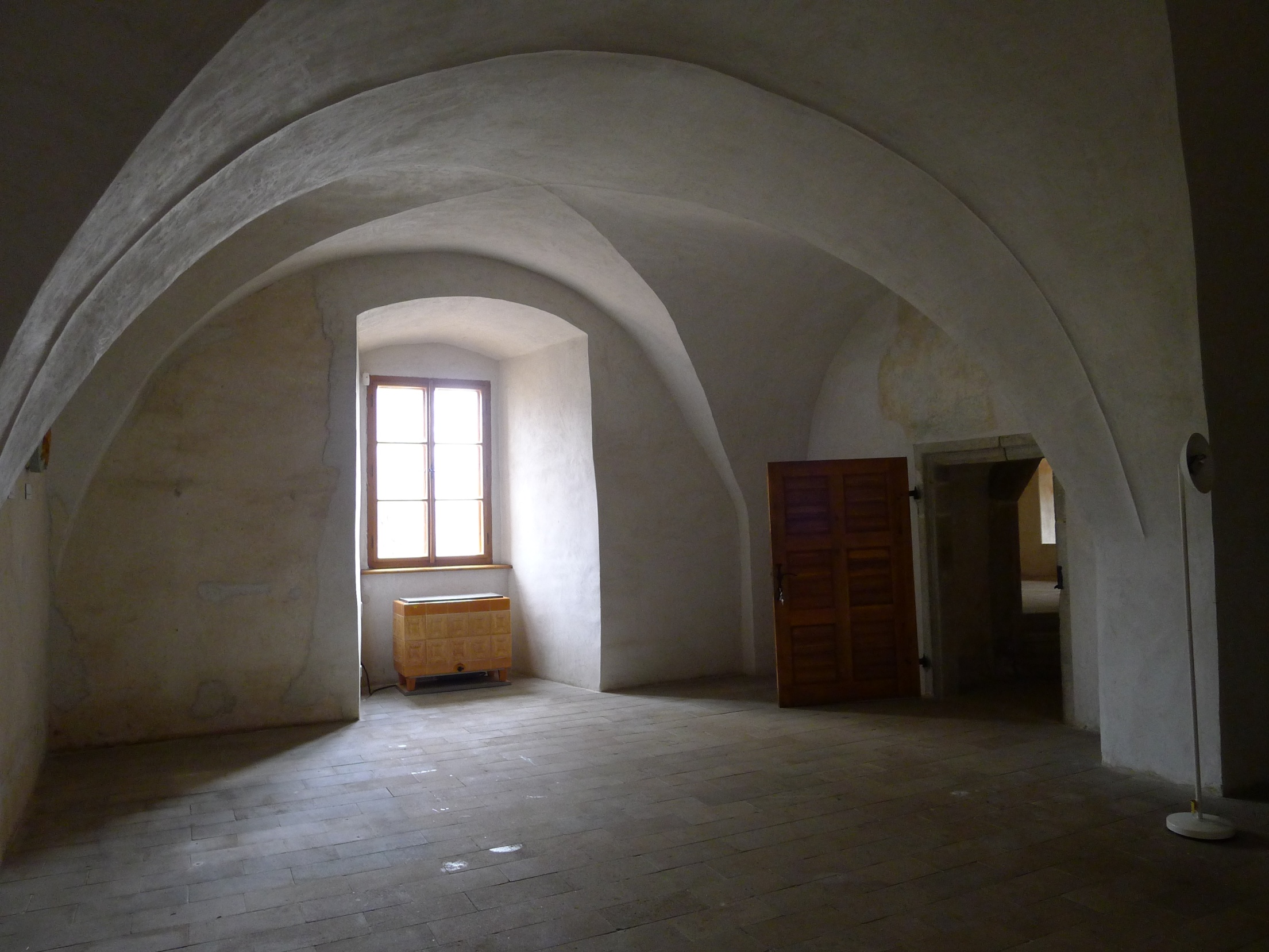 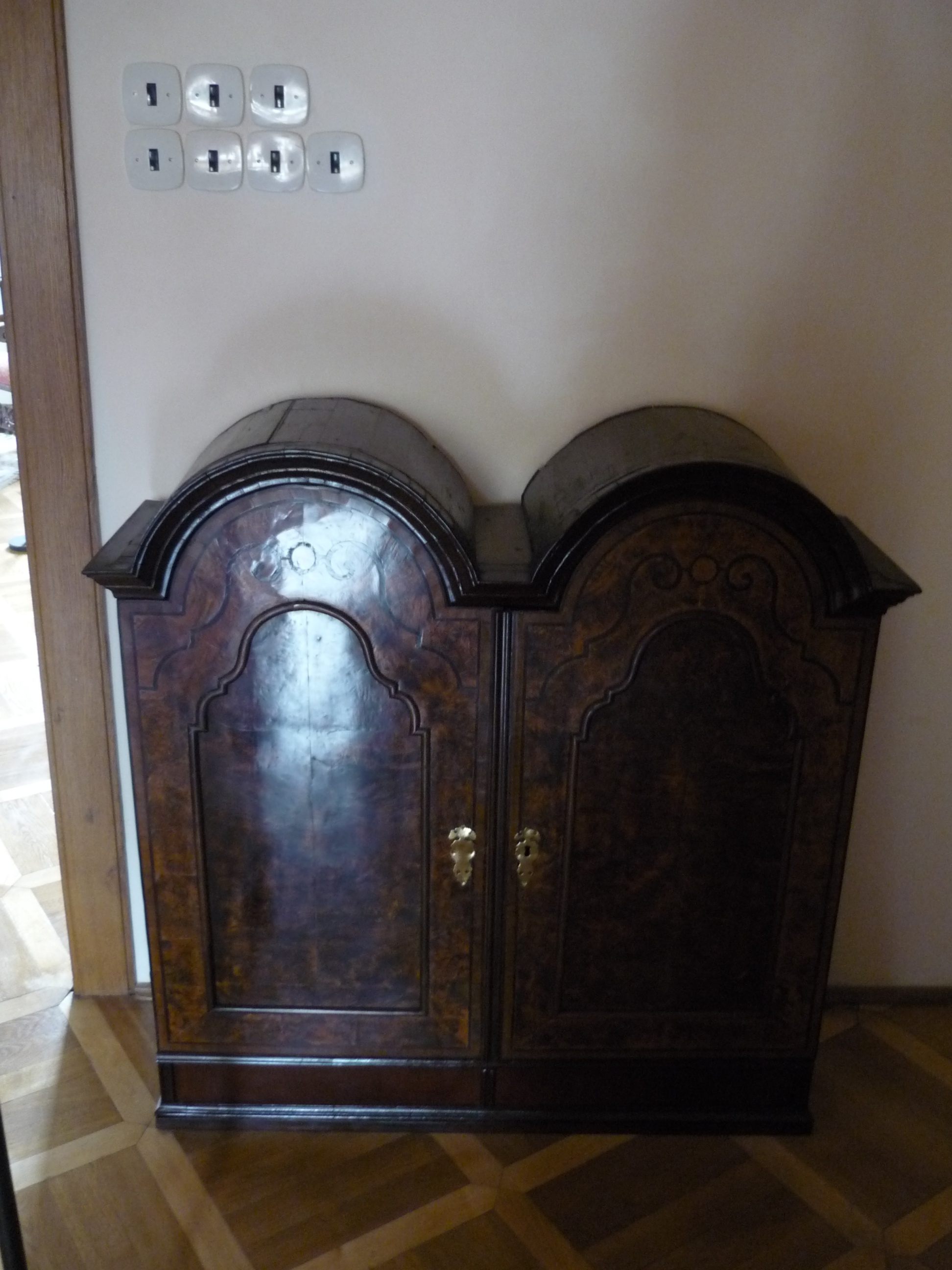 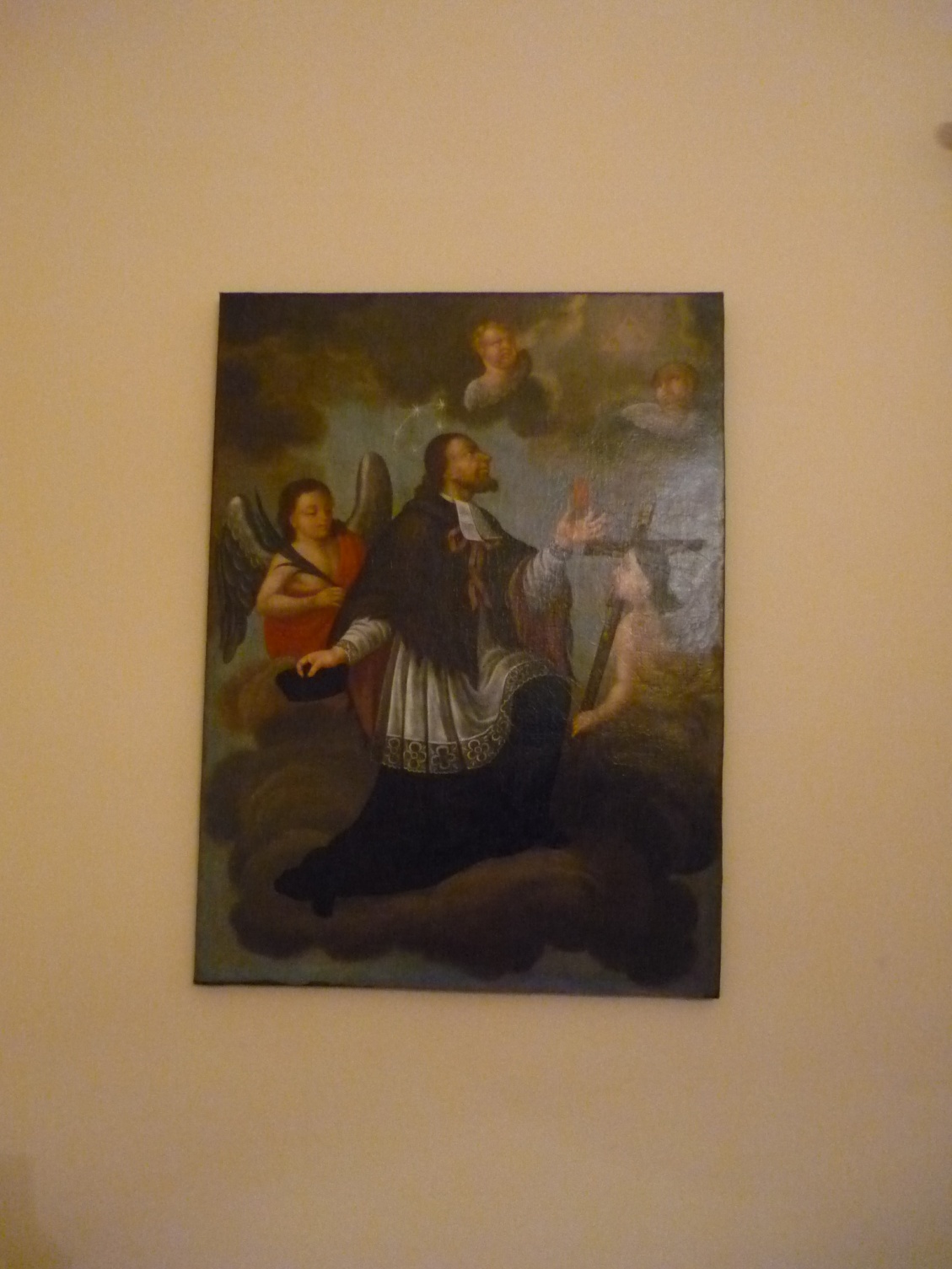 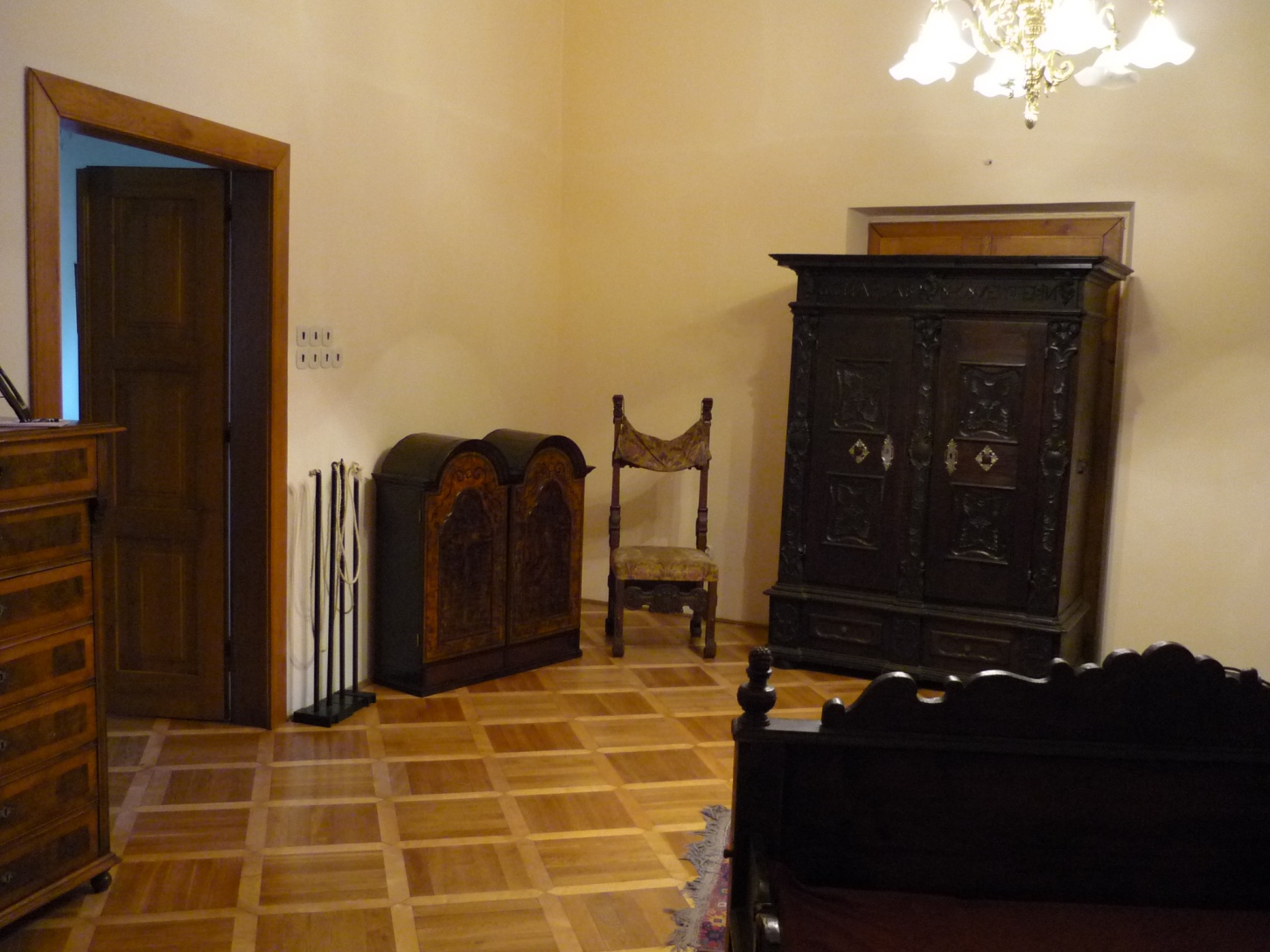 Vklady do začátku
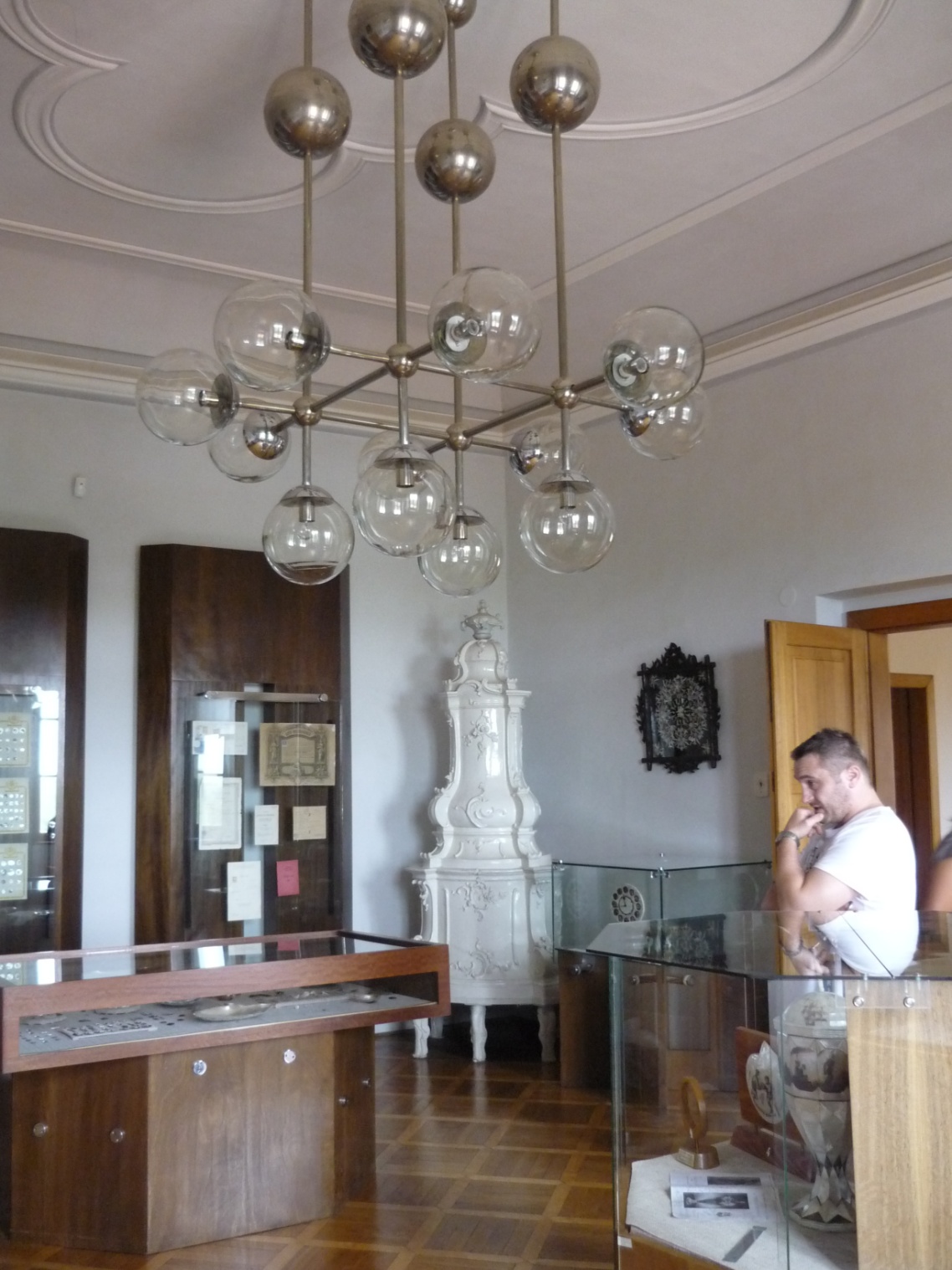 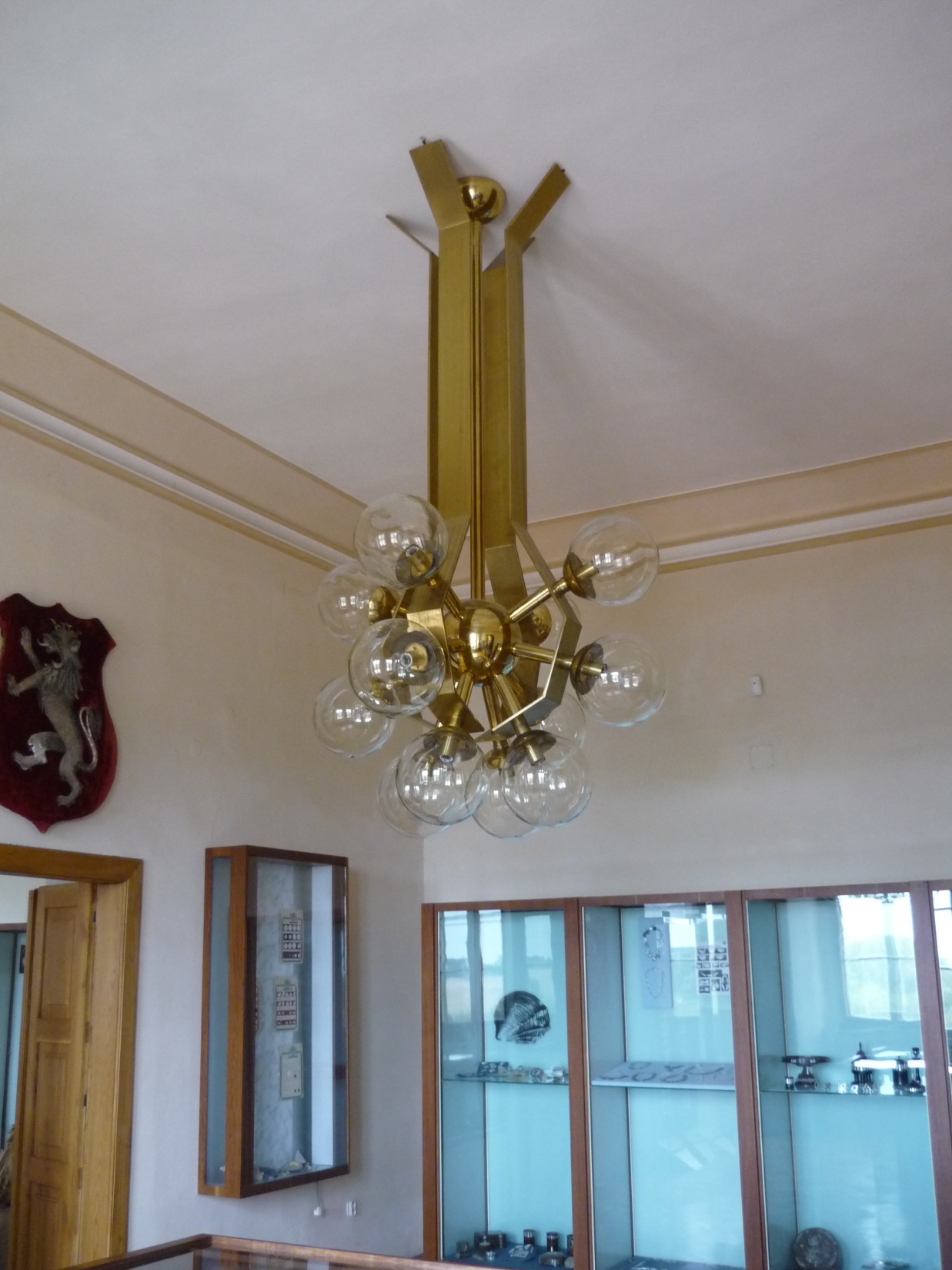 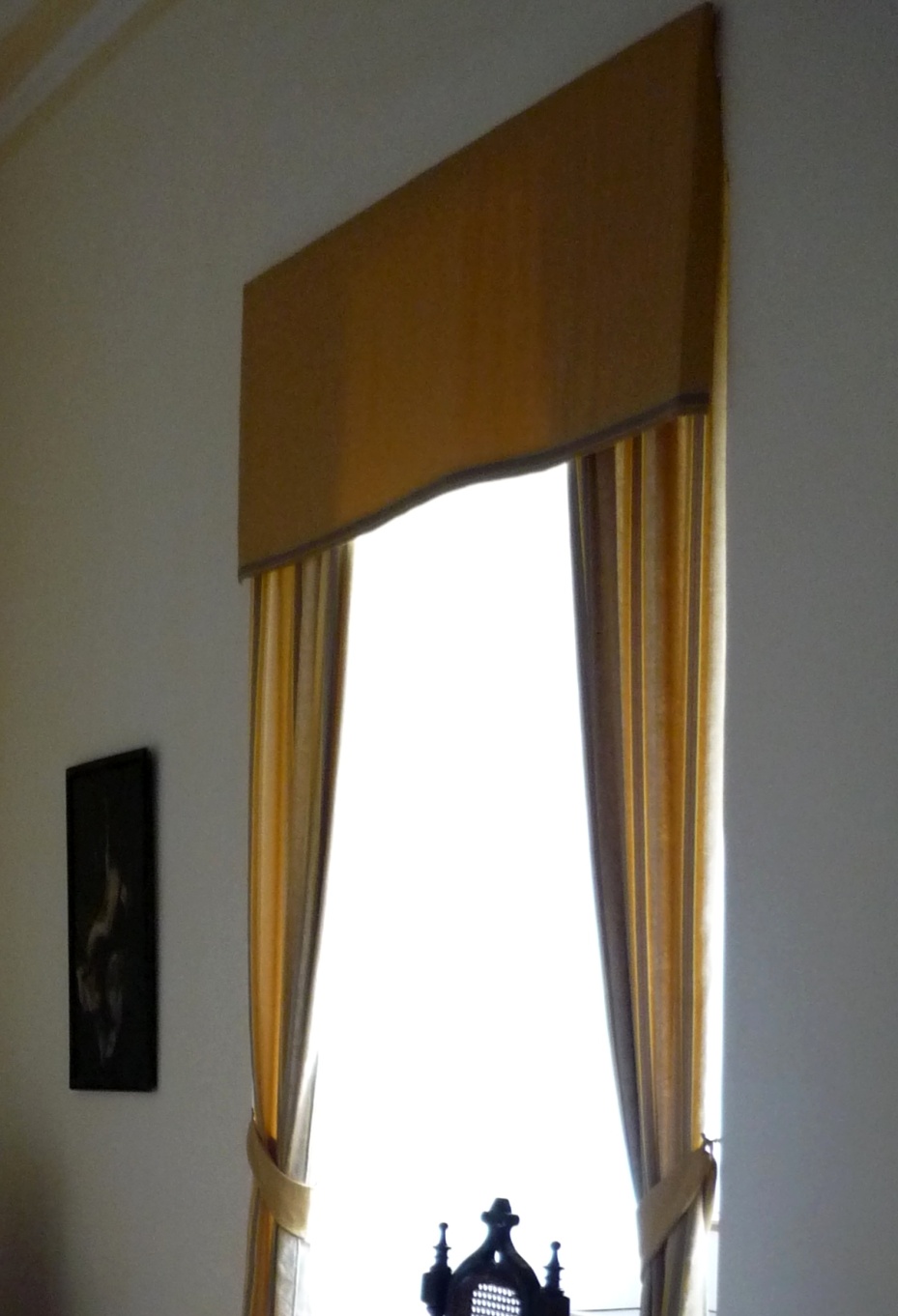 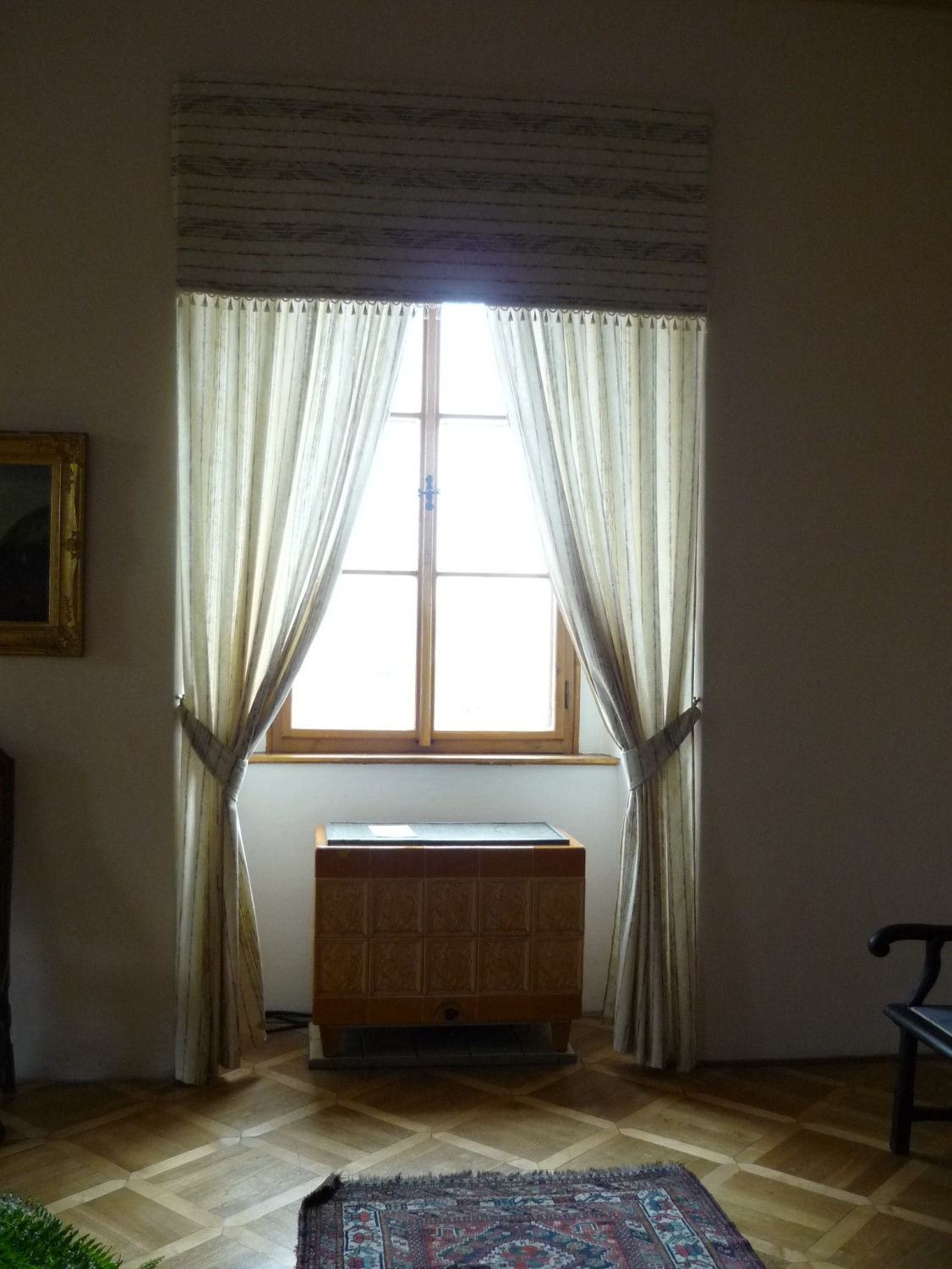 Původní textil
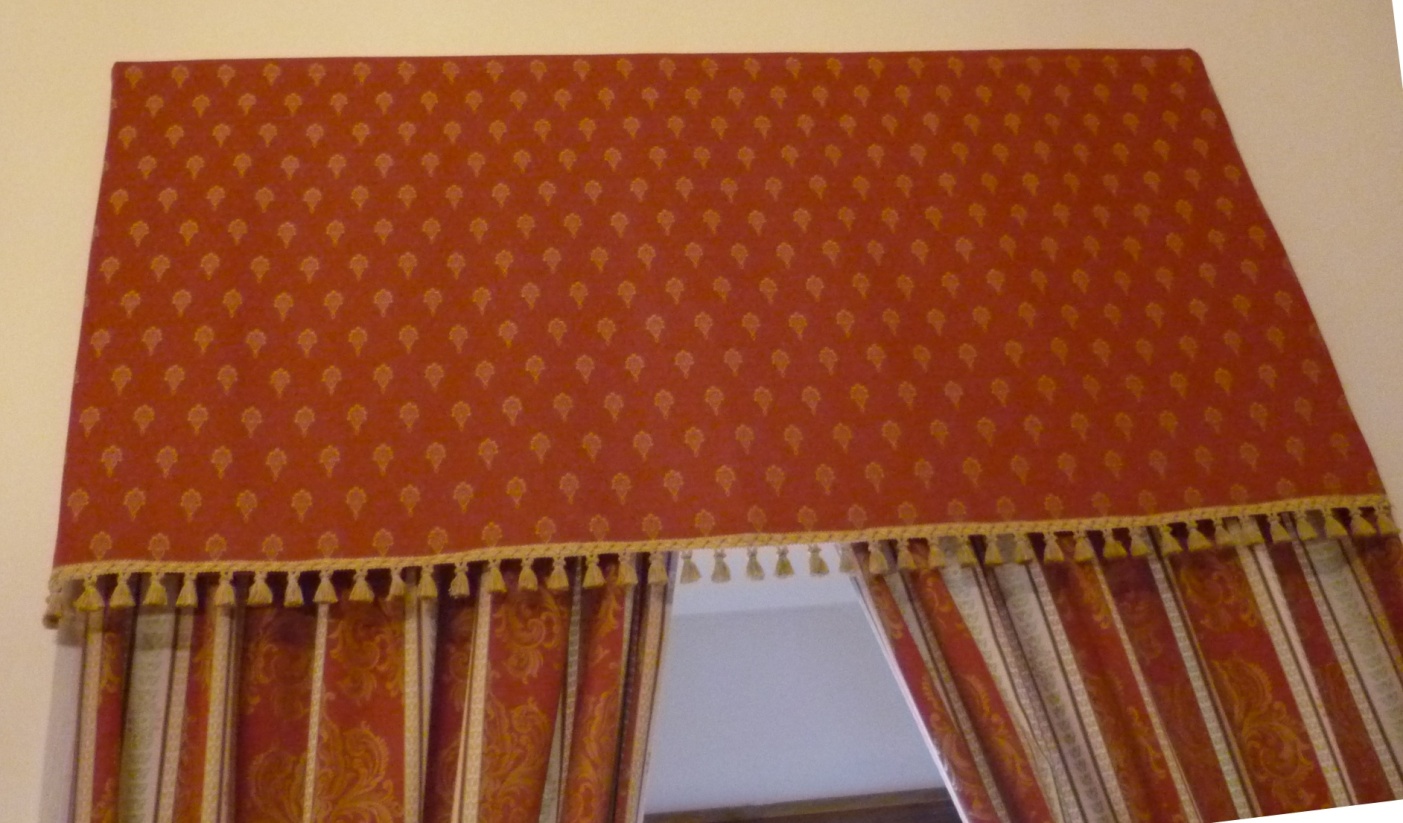 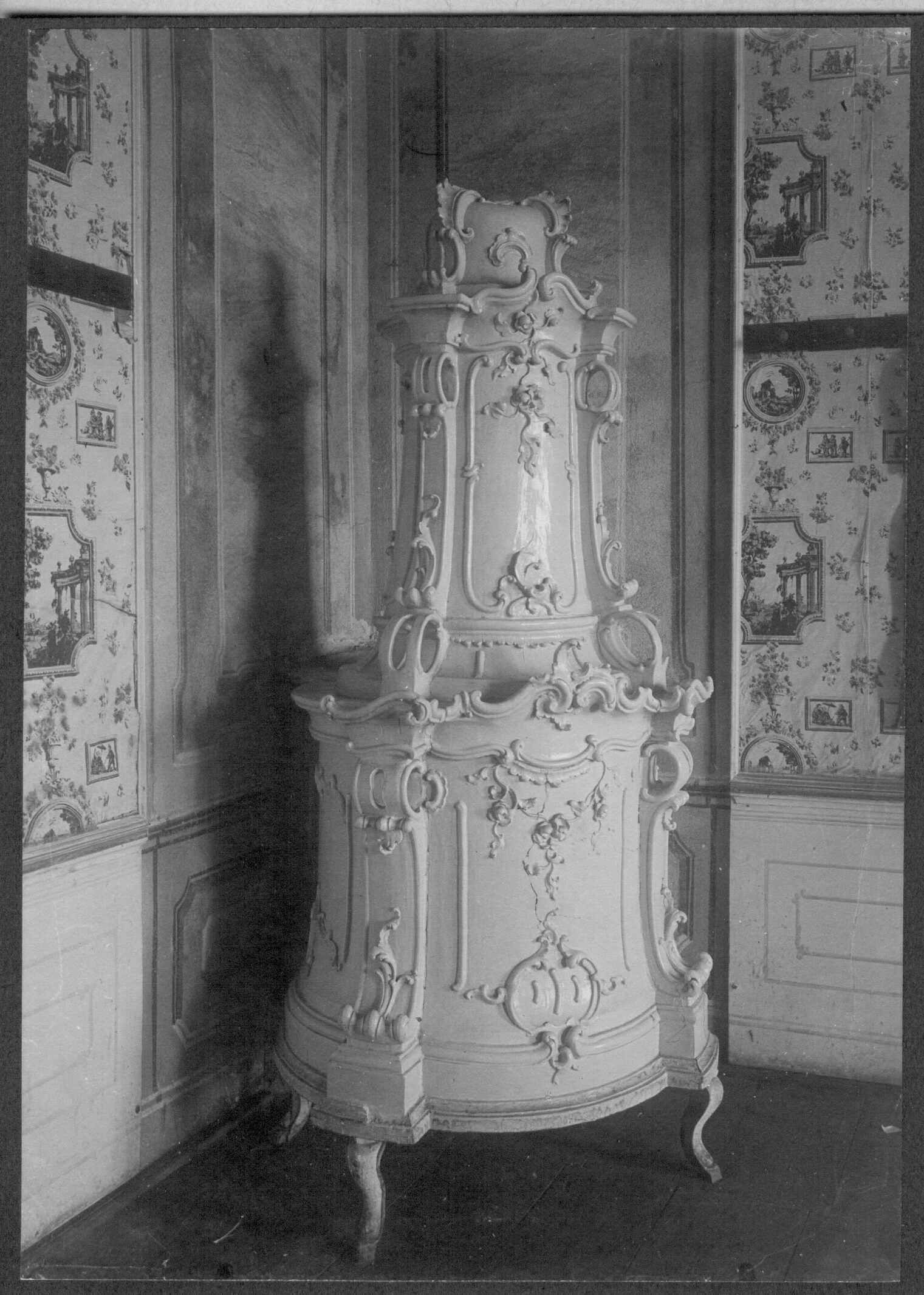 Archivní rešerše
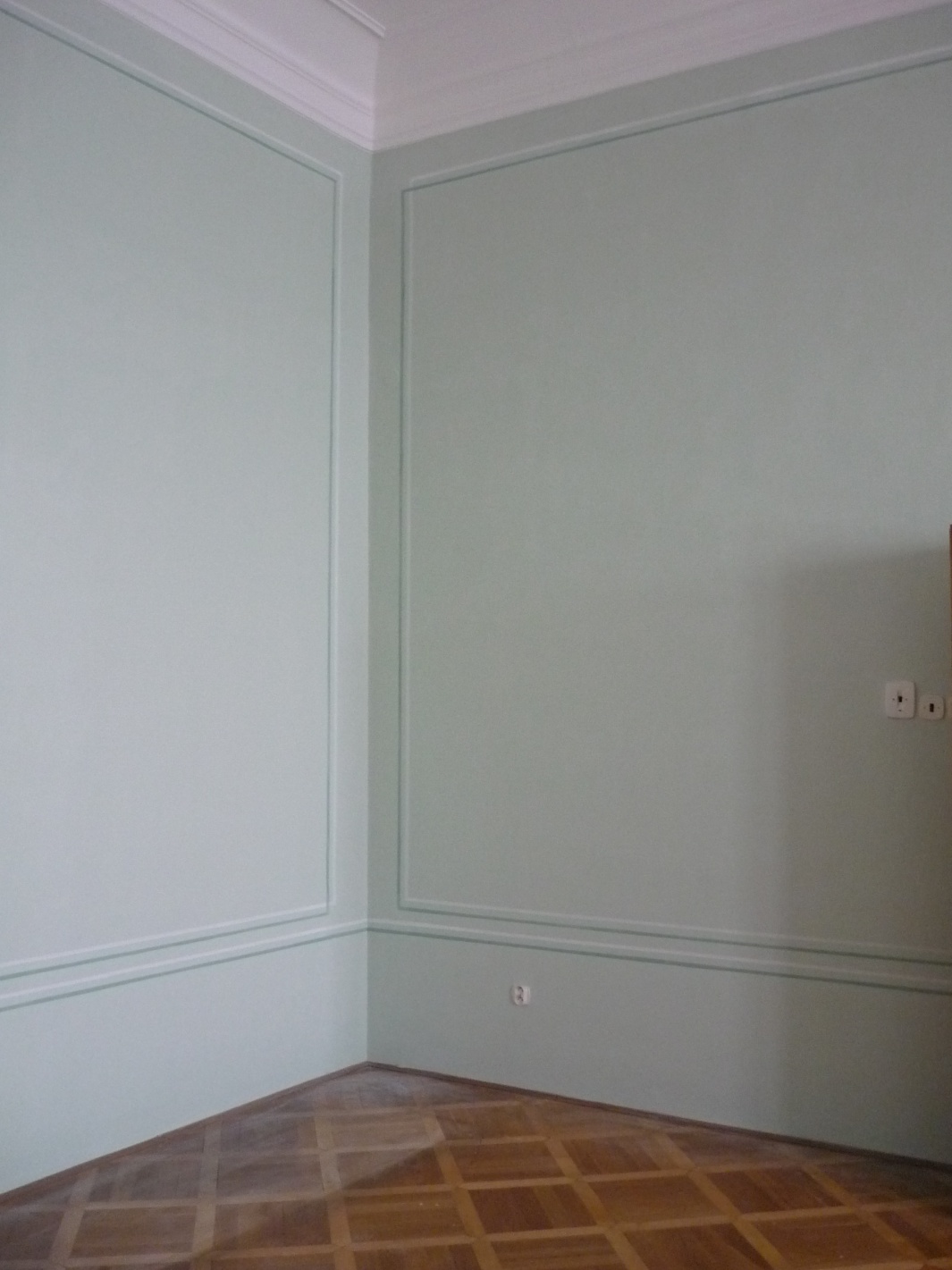 Výmalbapoptávka nanejnižší cenu
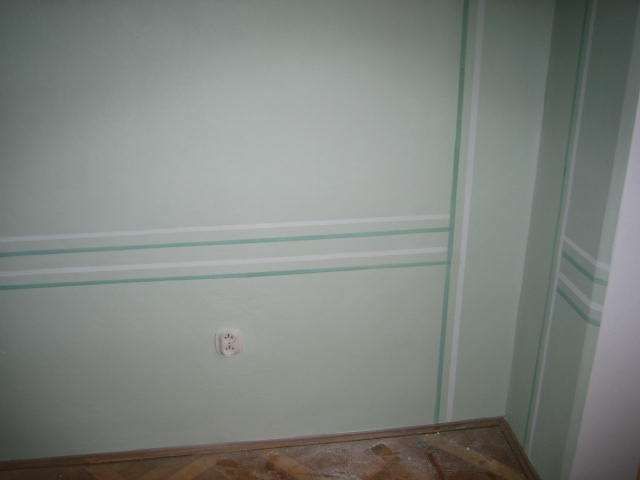 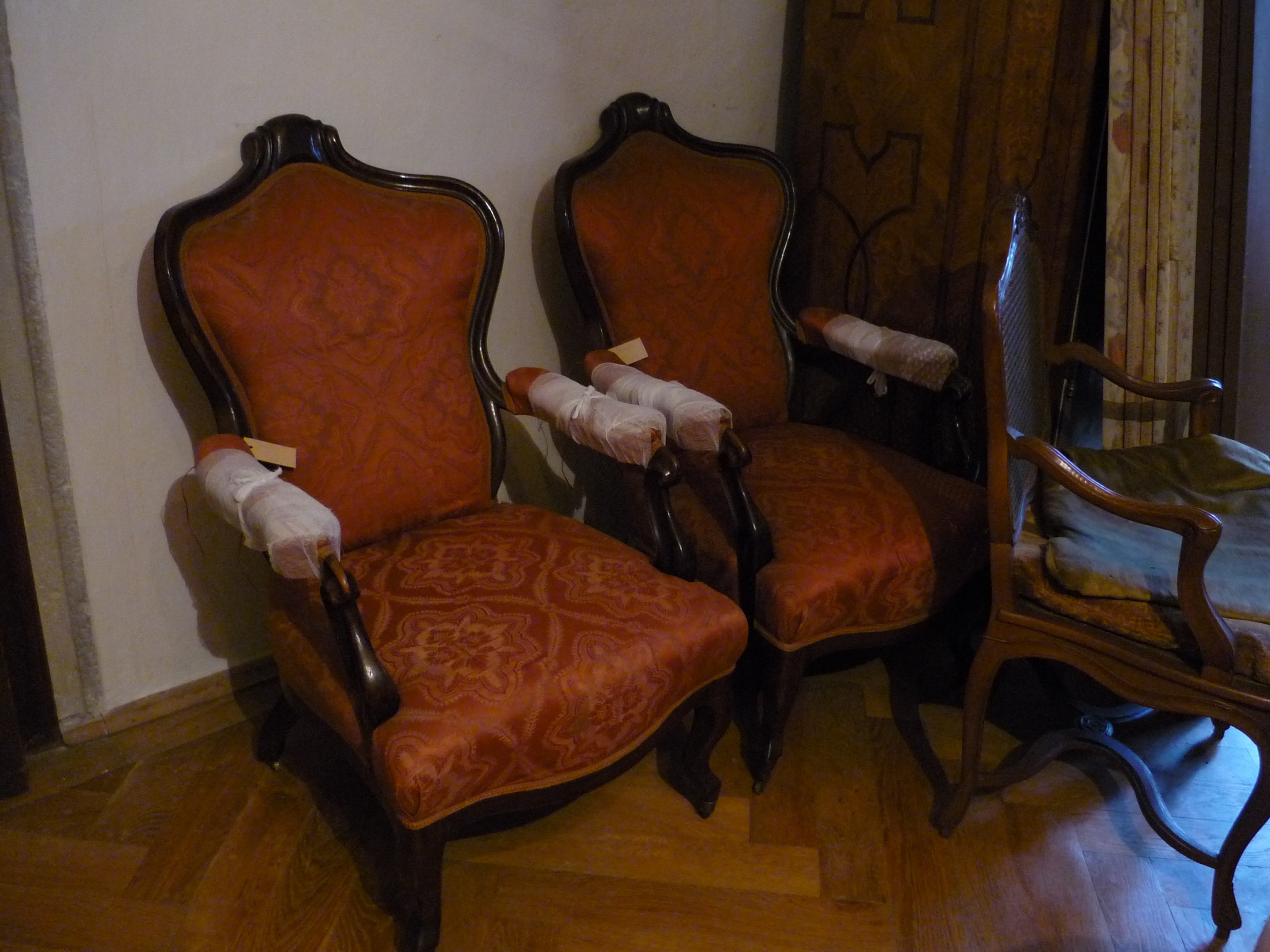 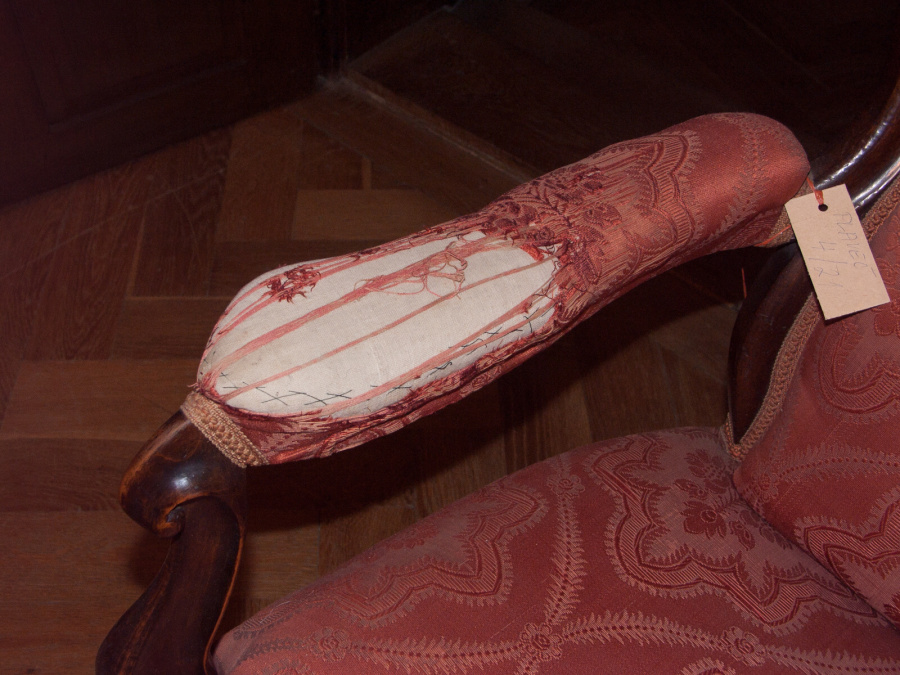 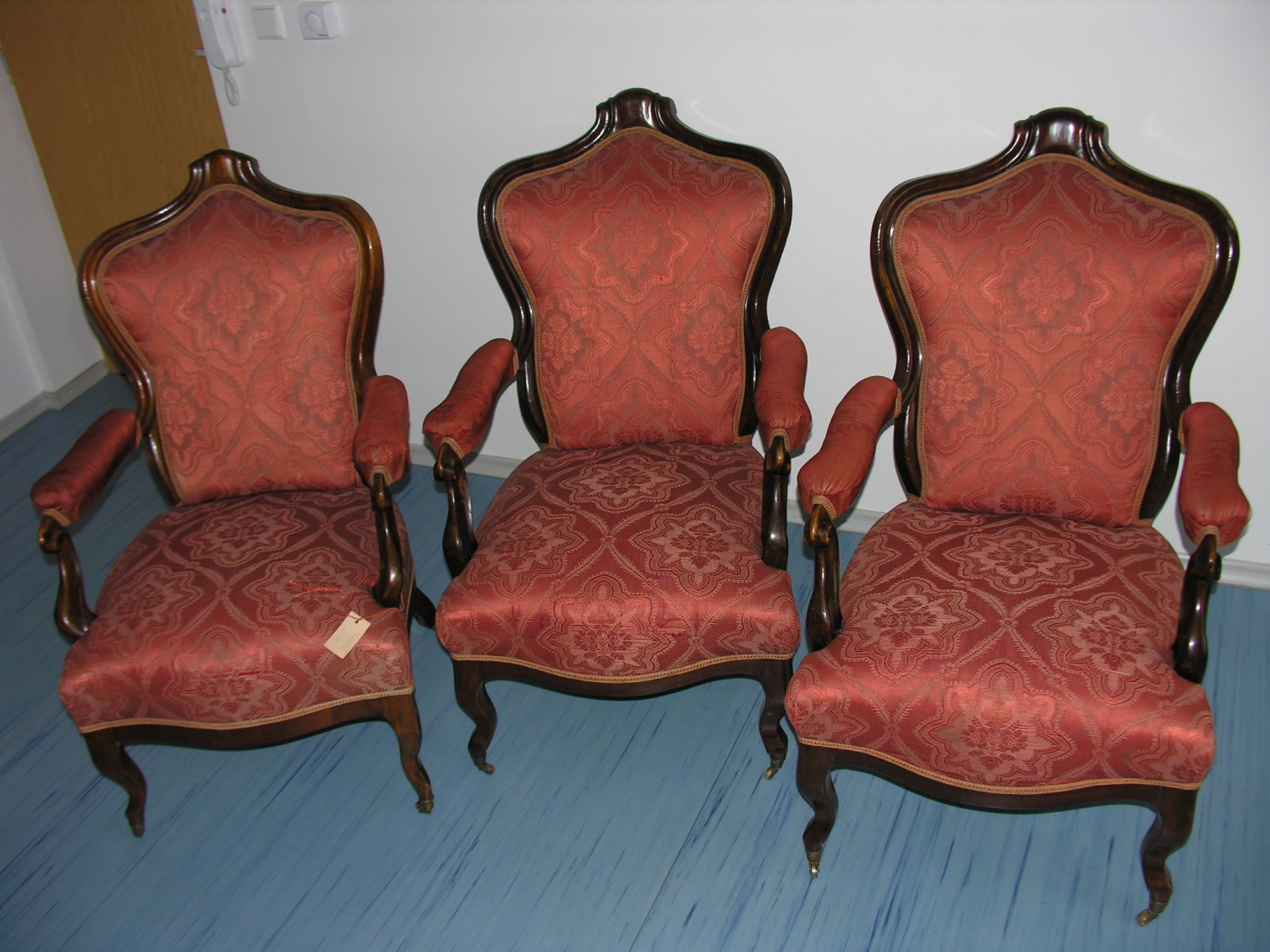 Restaurování zápůjčky
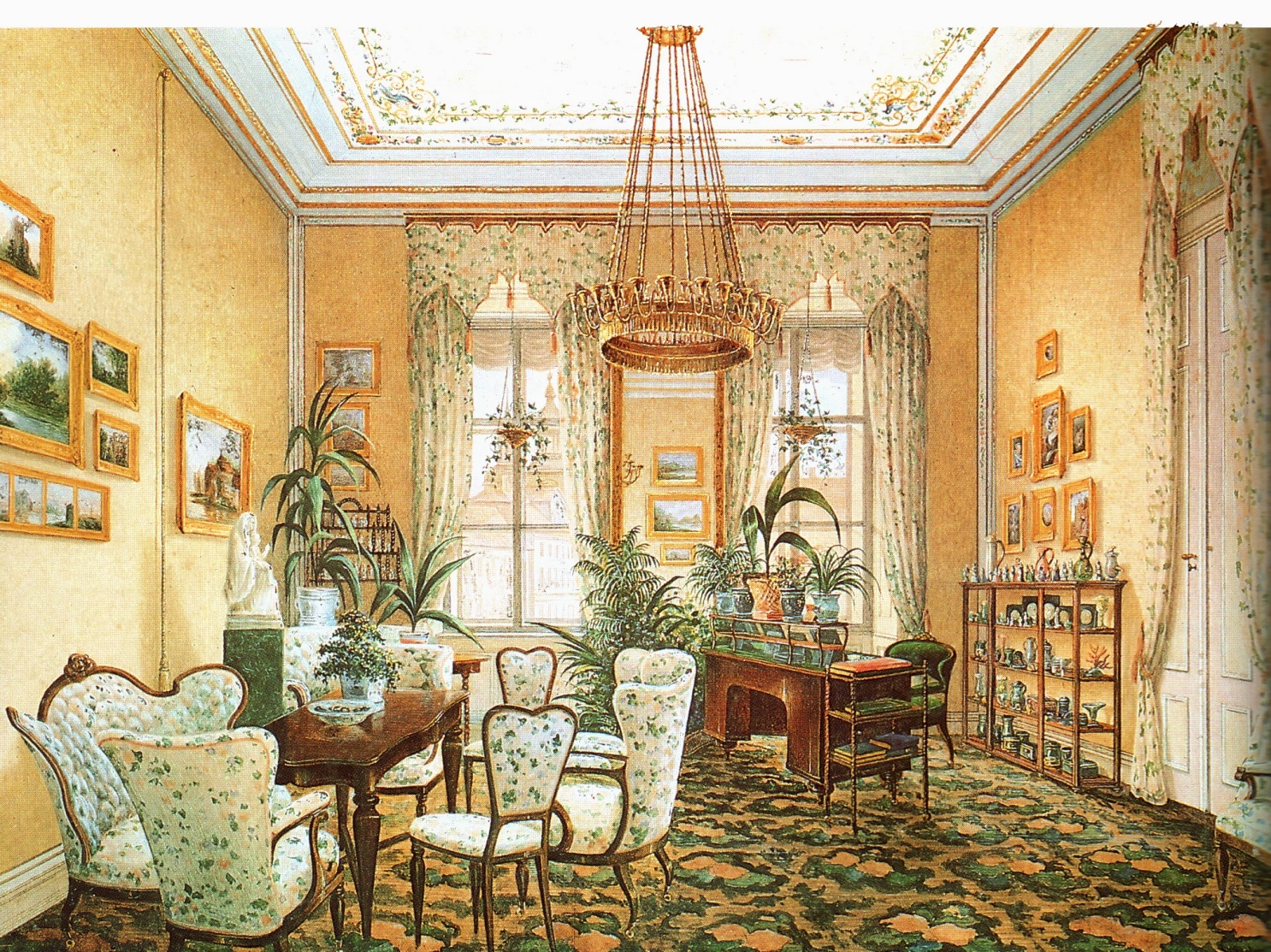 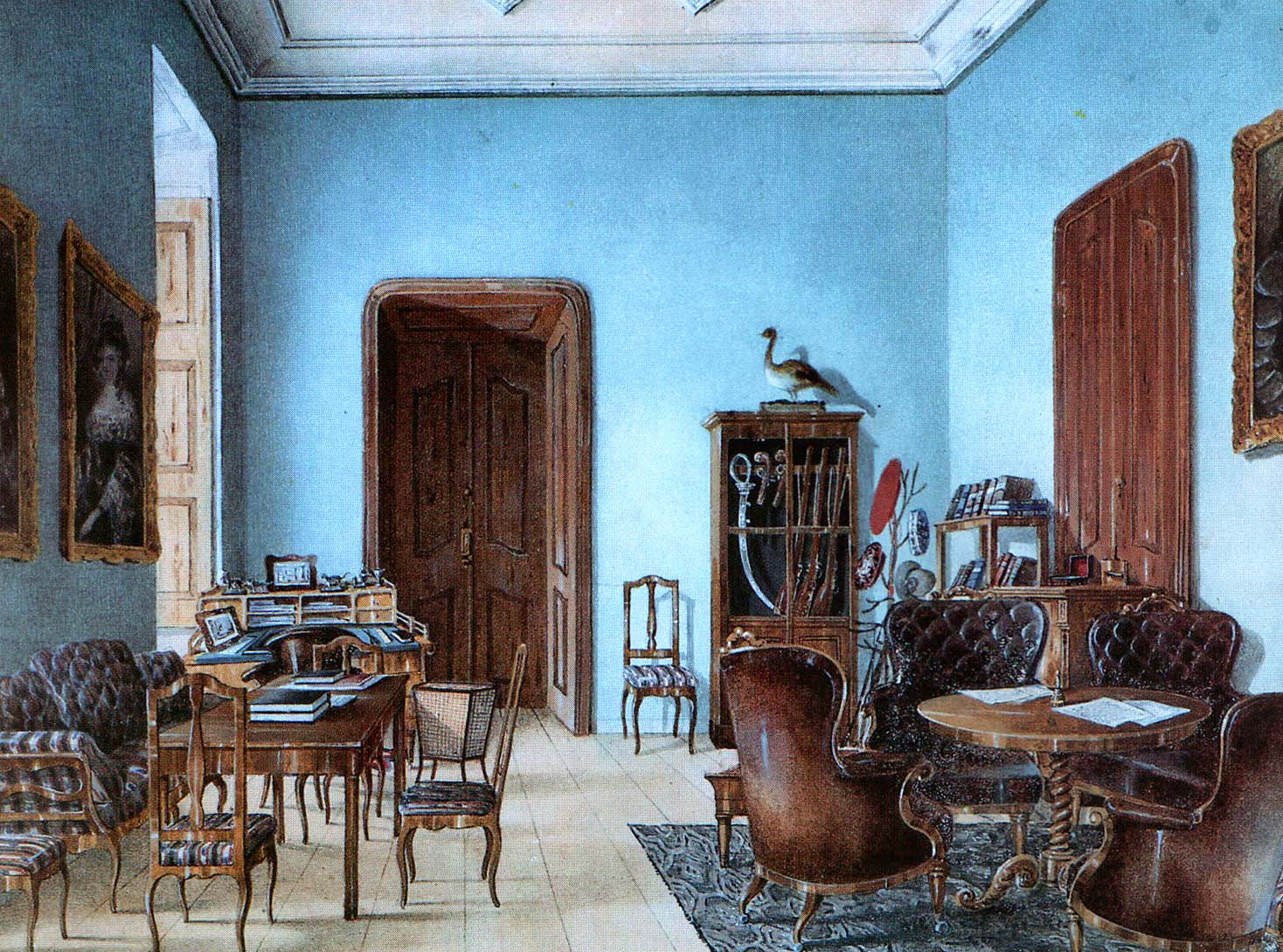 Inspirace dobovými vyobrazeními
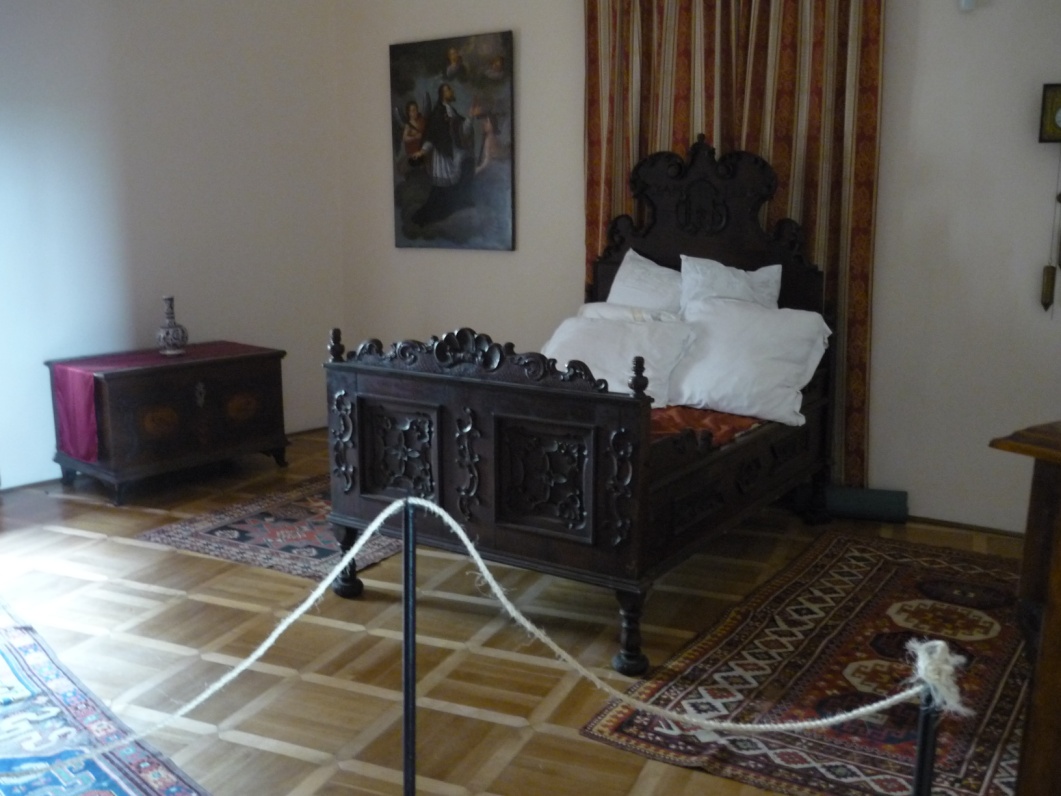 Ložnice
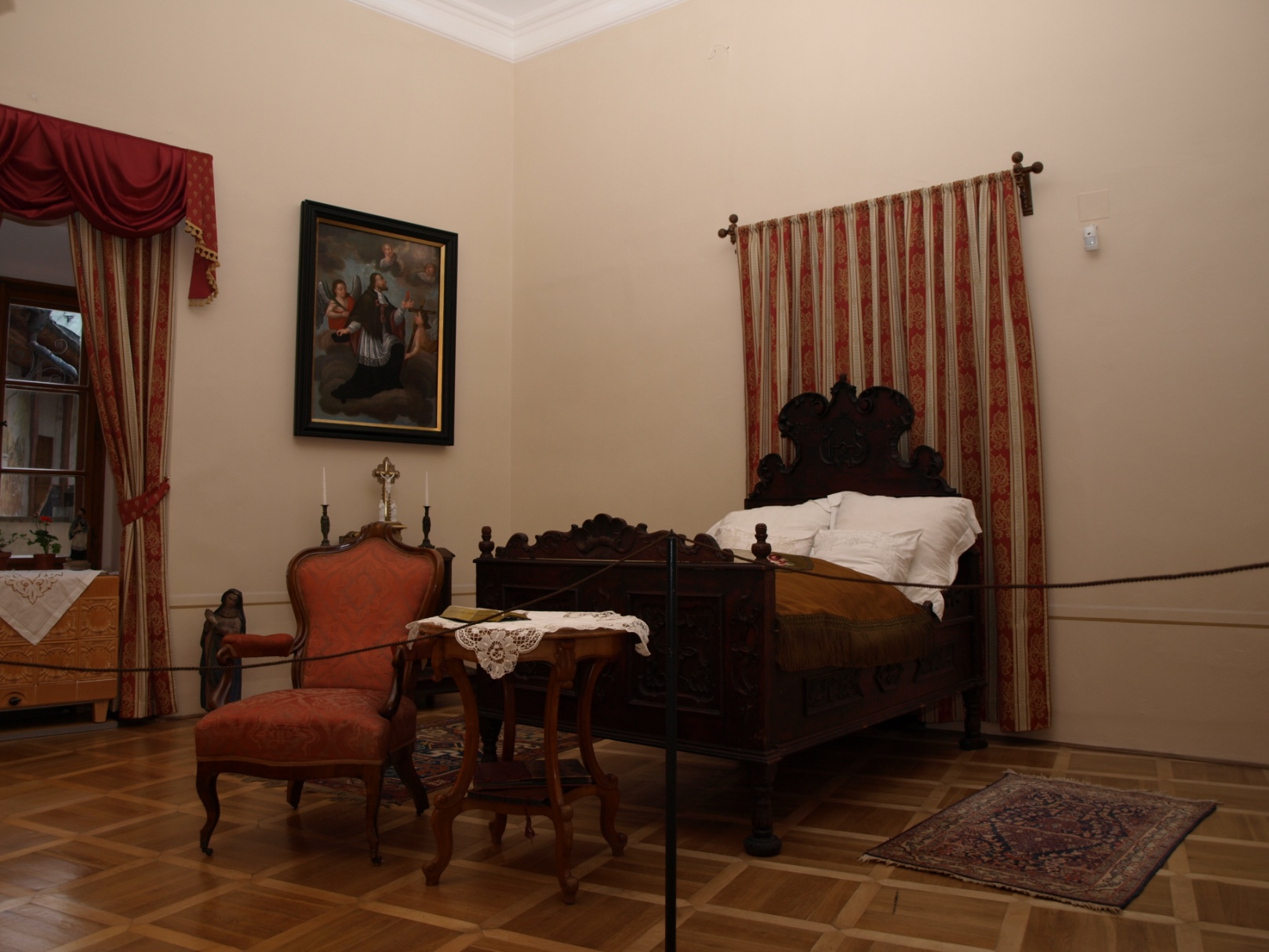 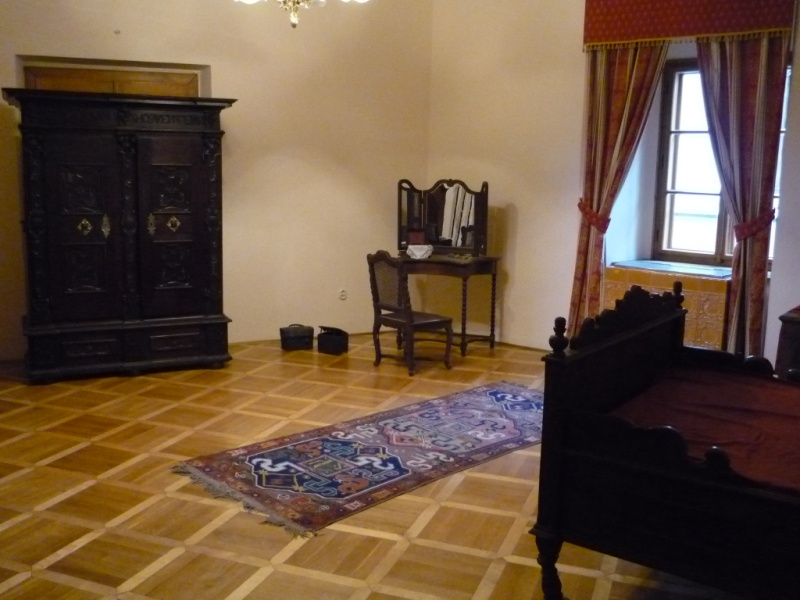 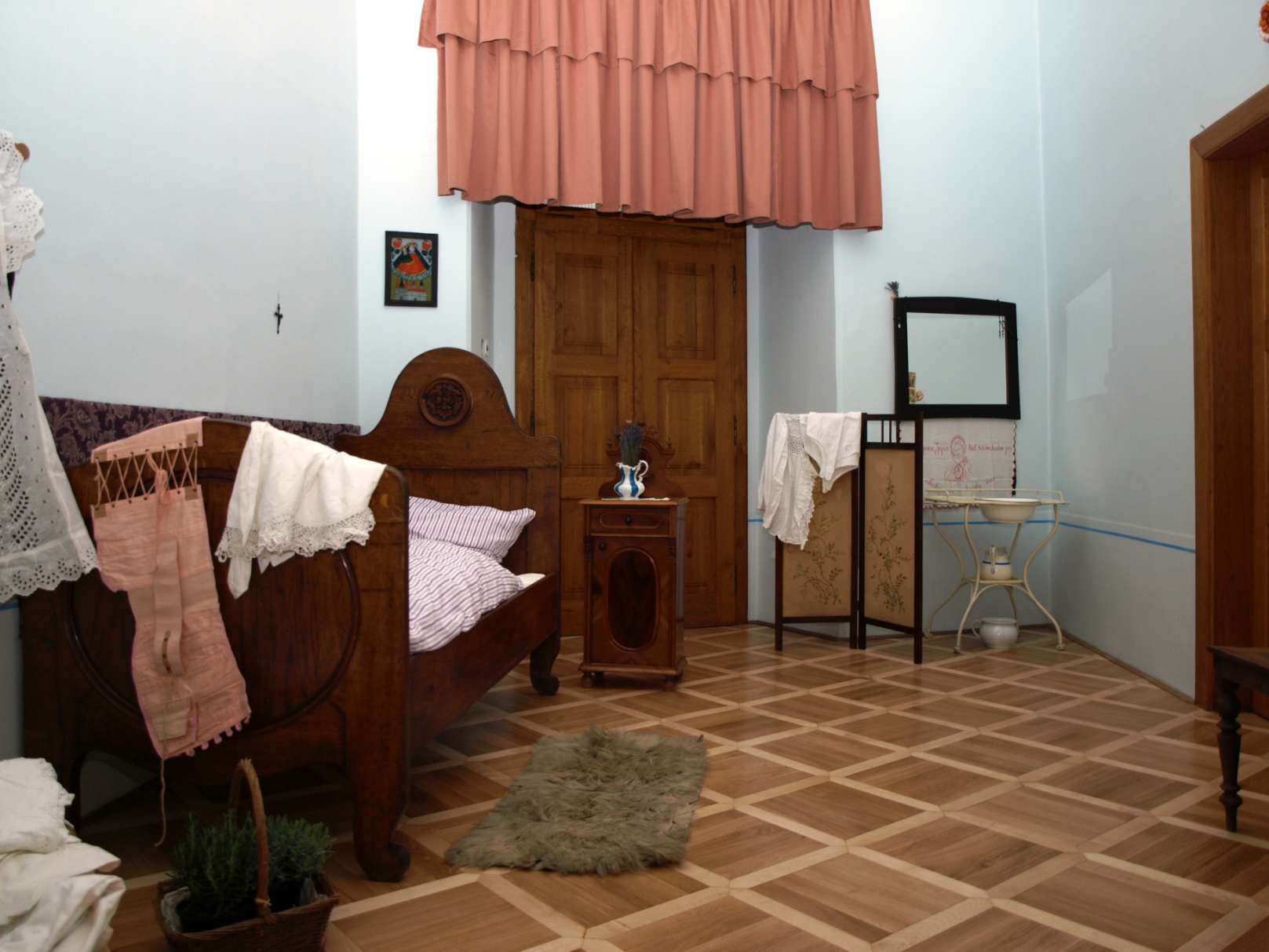 Po
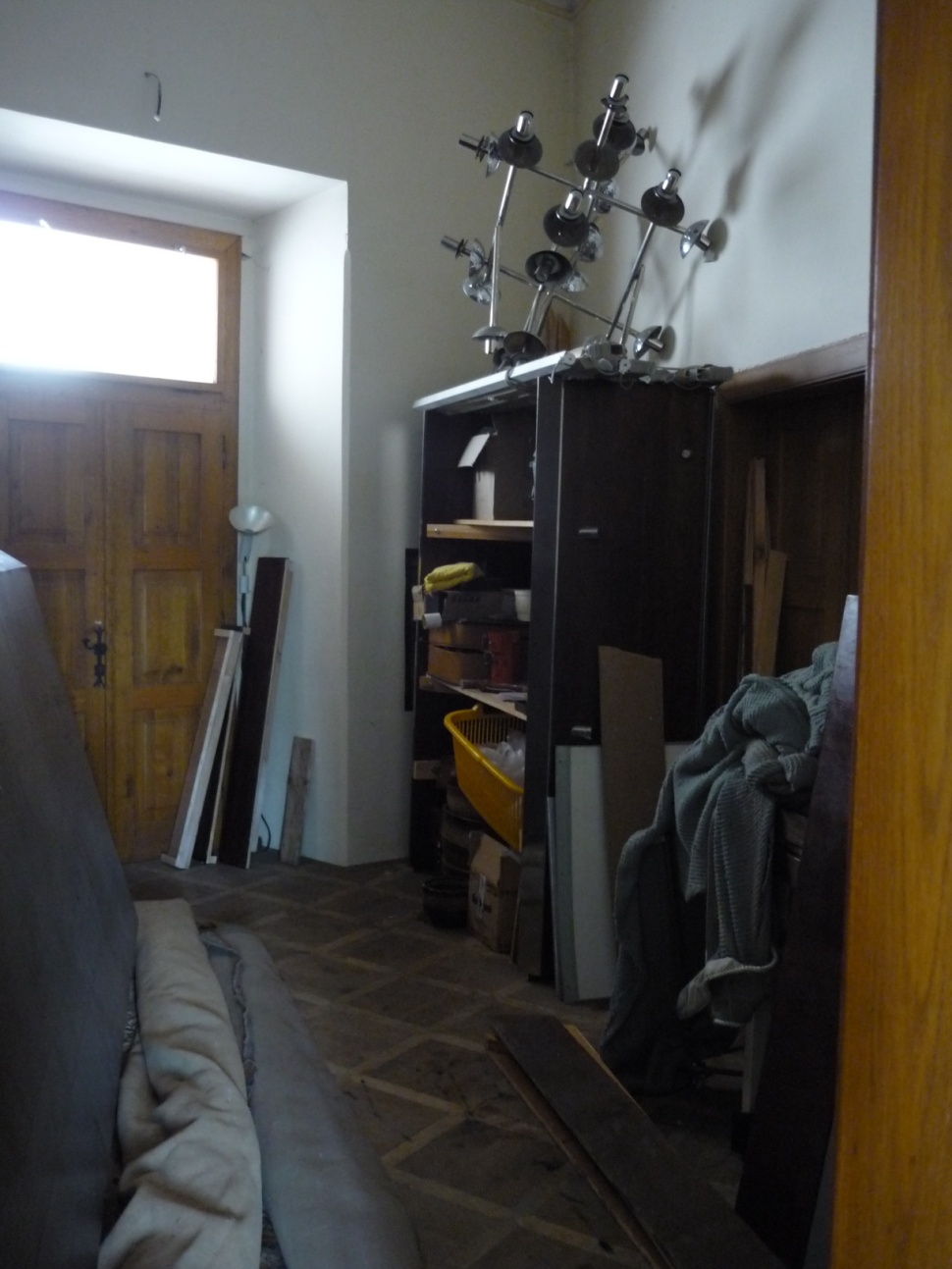 Pokoj  komorné
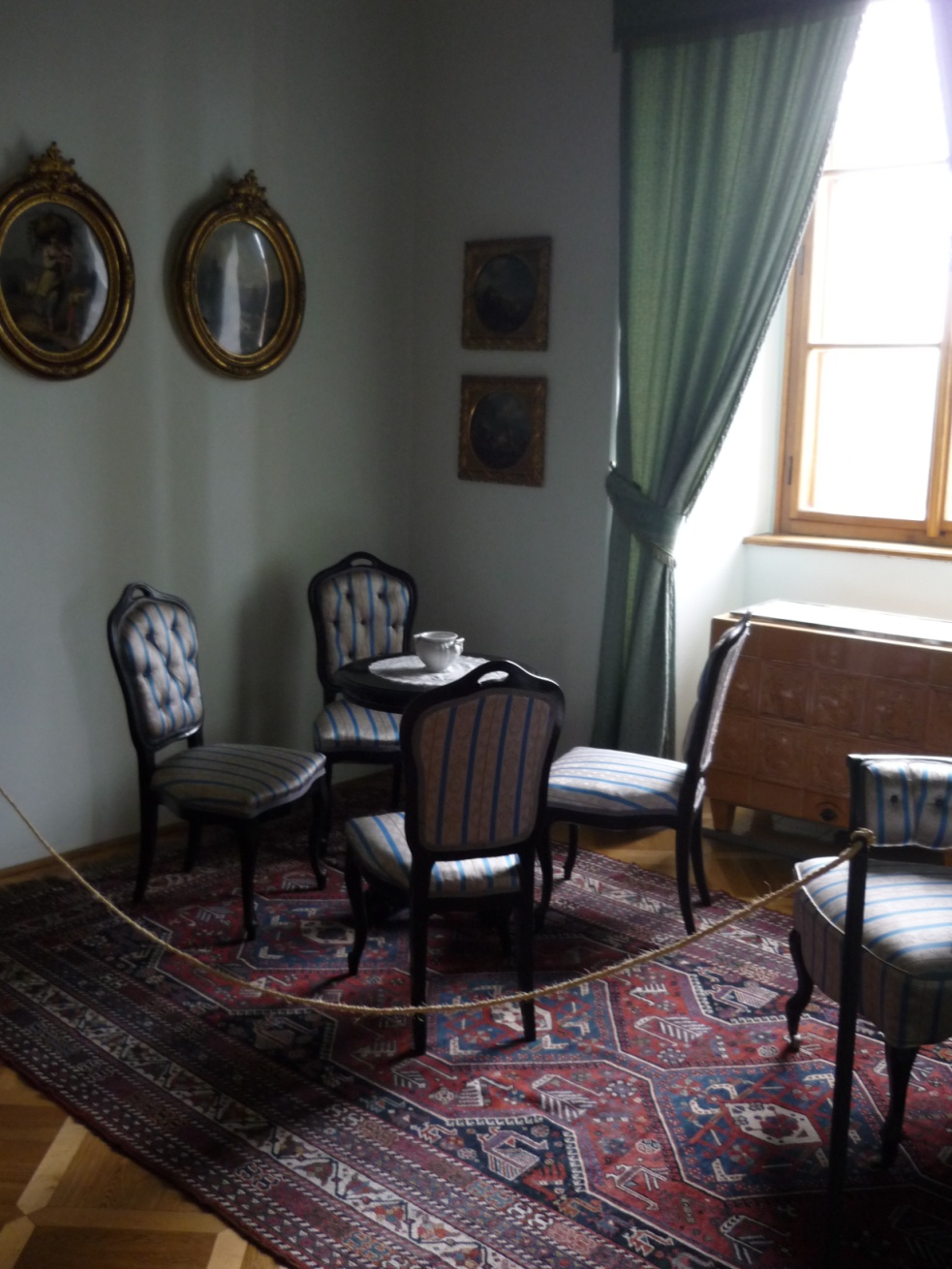 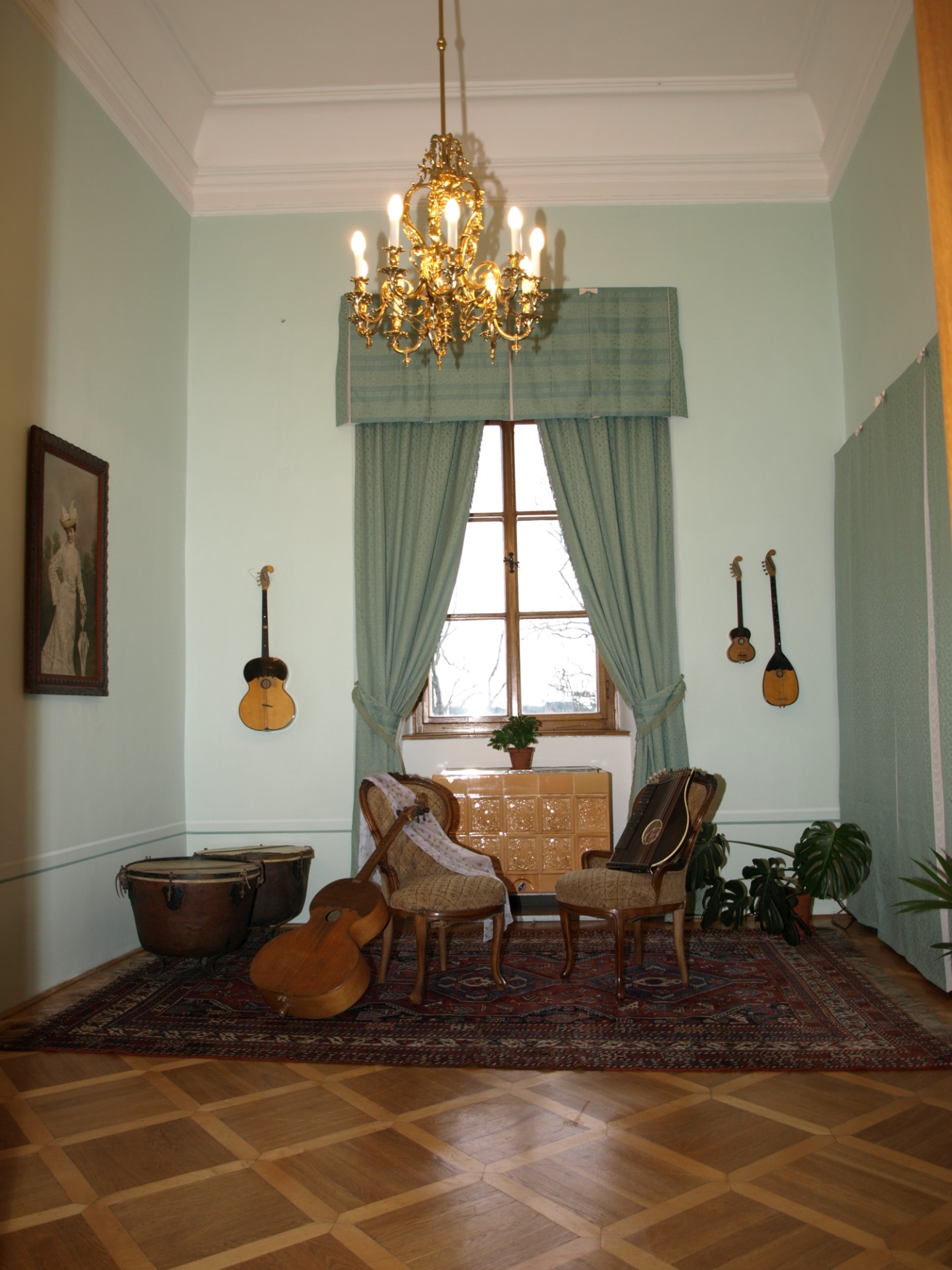 Hudební pokoj
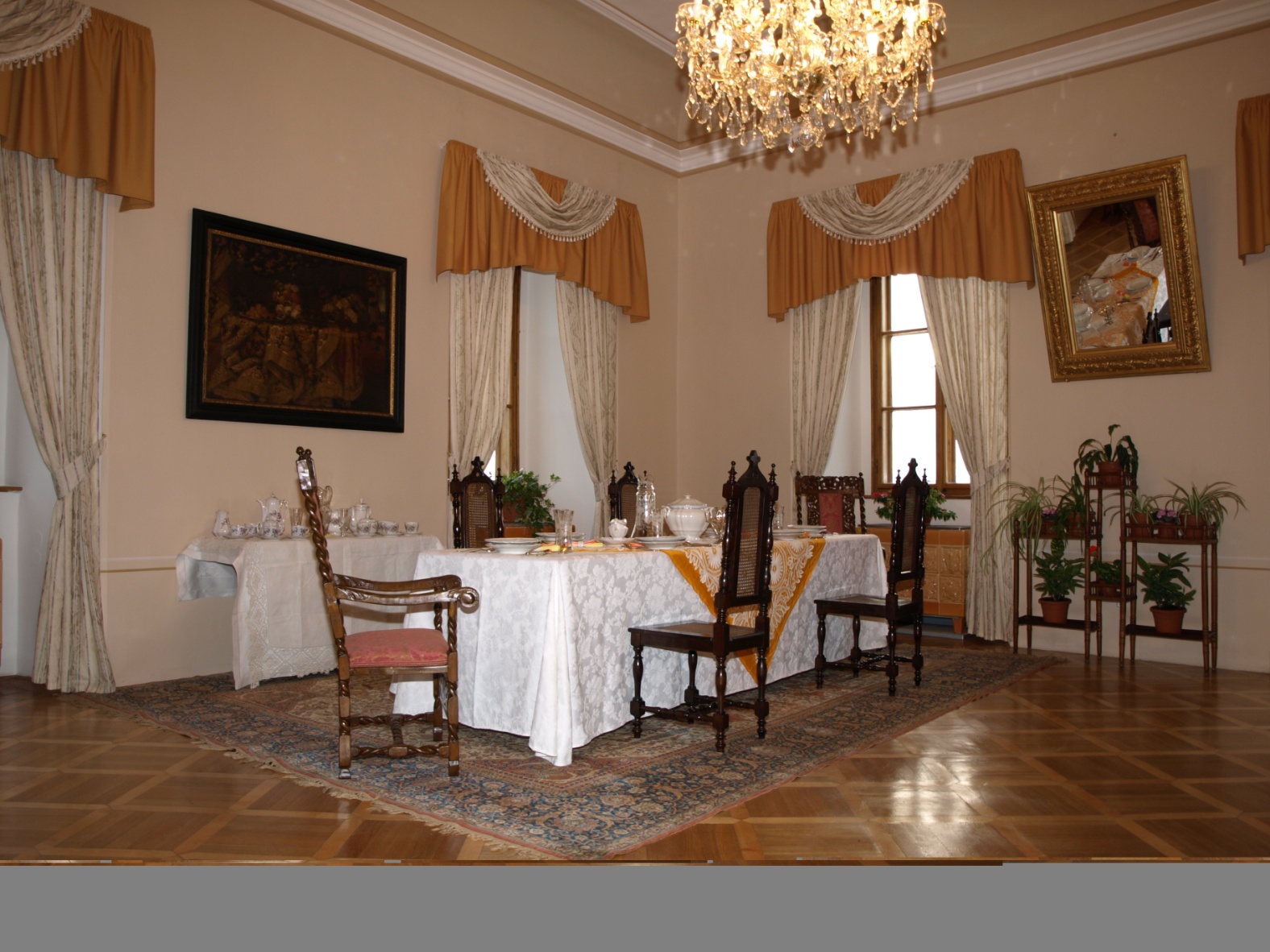 Jí
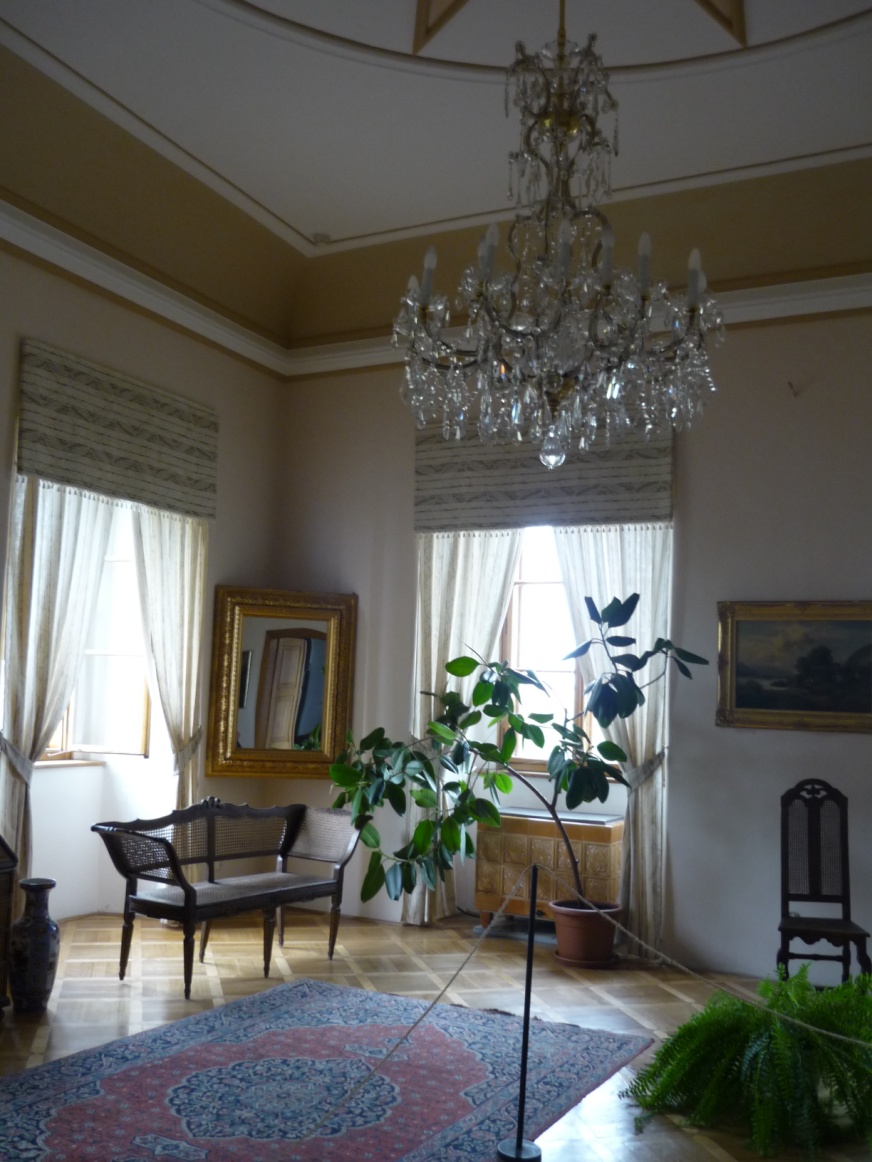 Jídelna
Dámský pokoj
Dámský pokoj
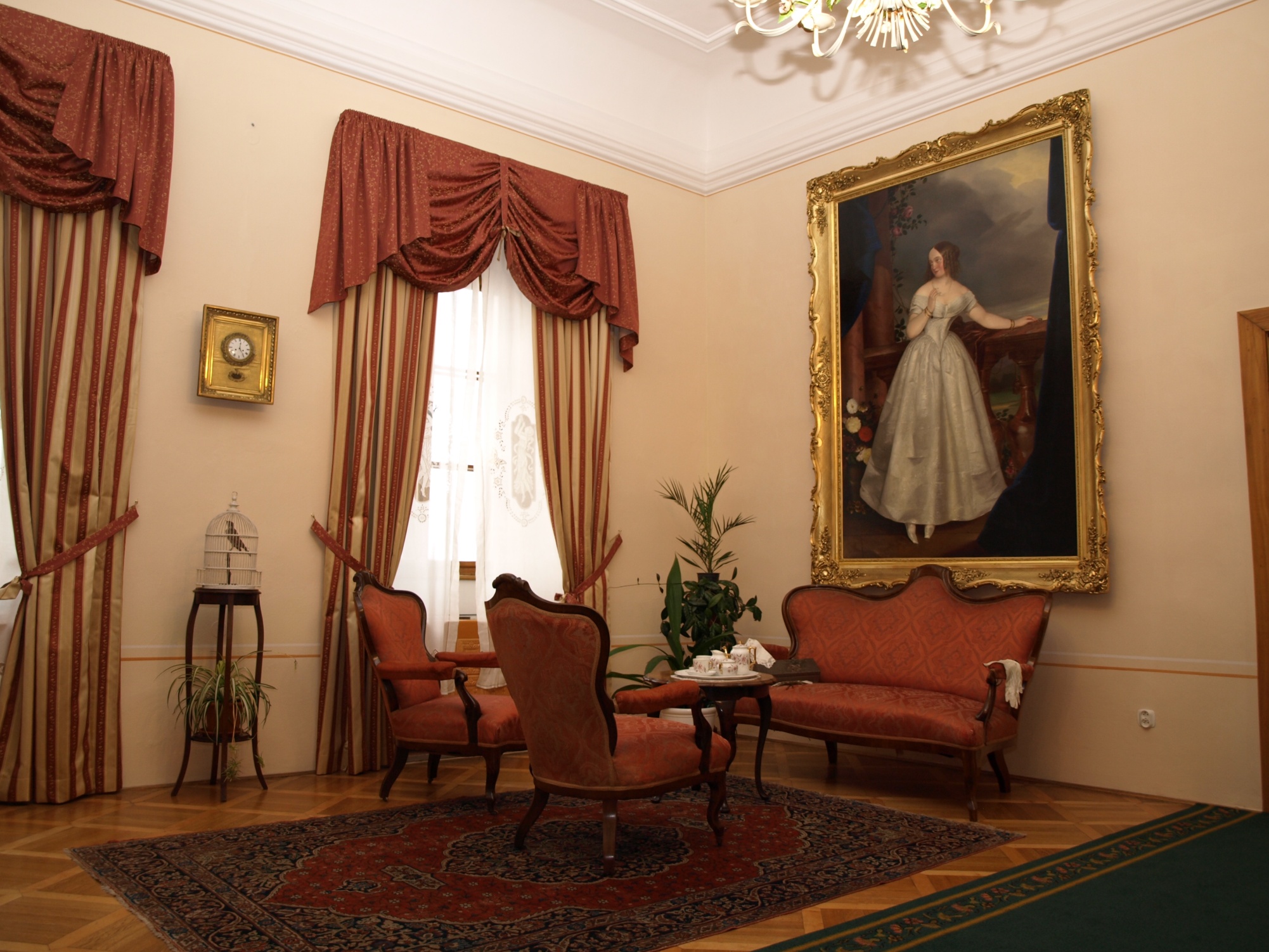 Badatelna
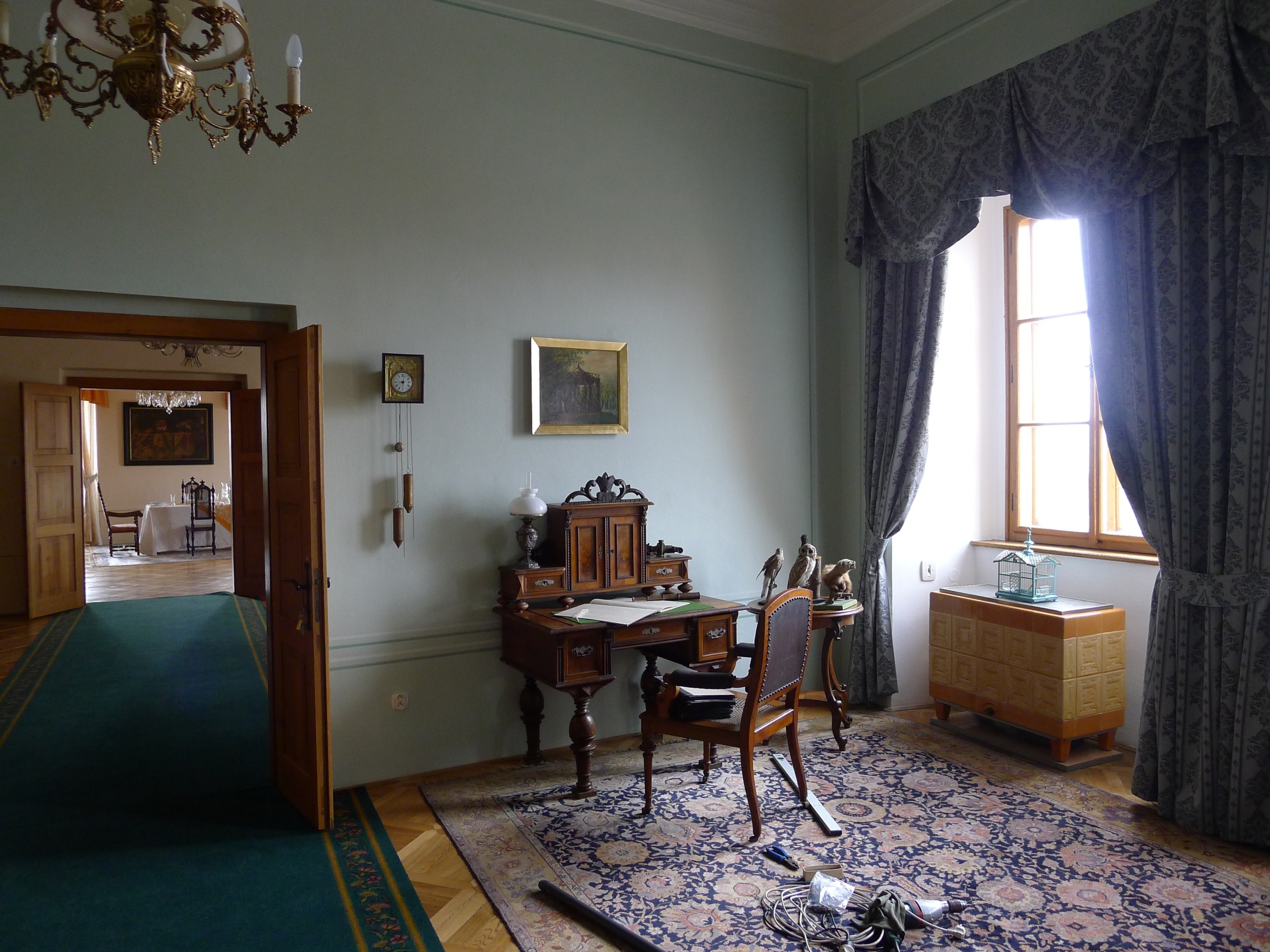 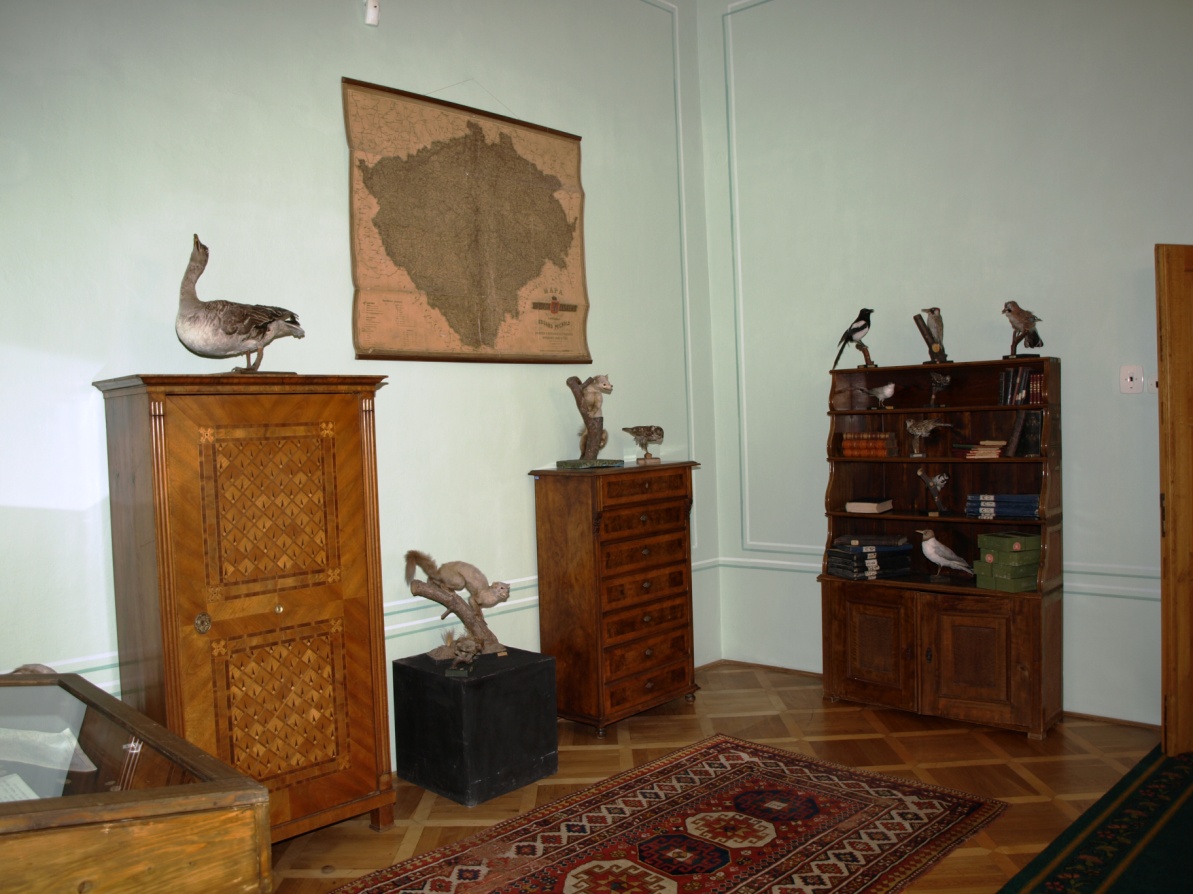 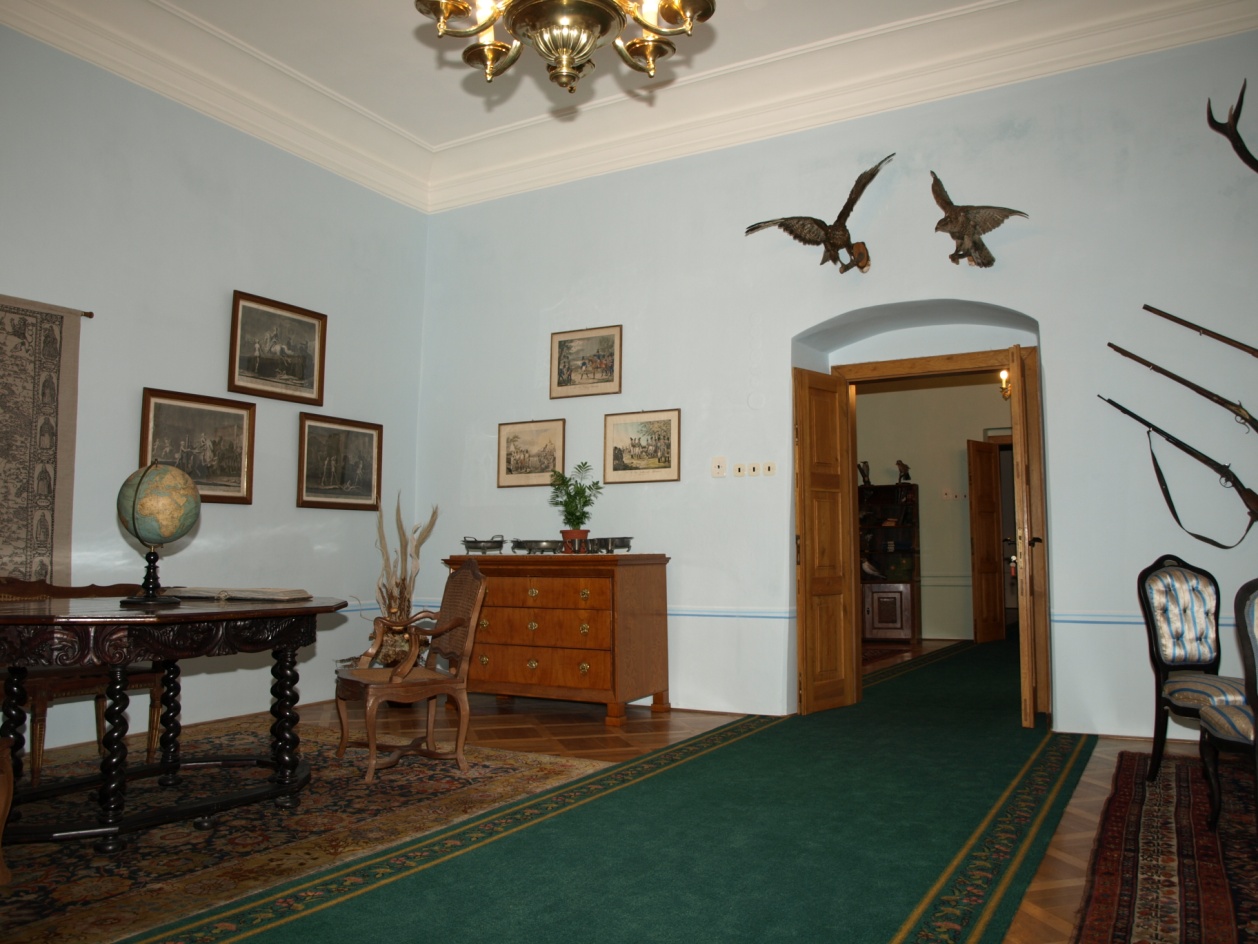 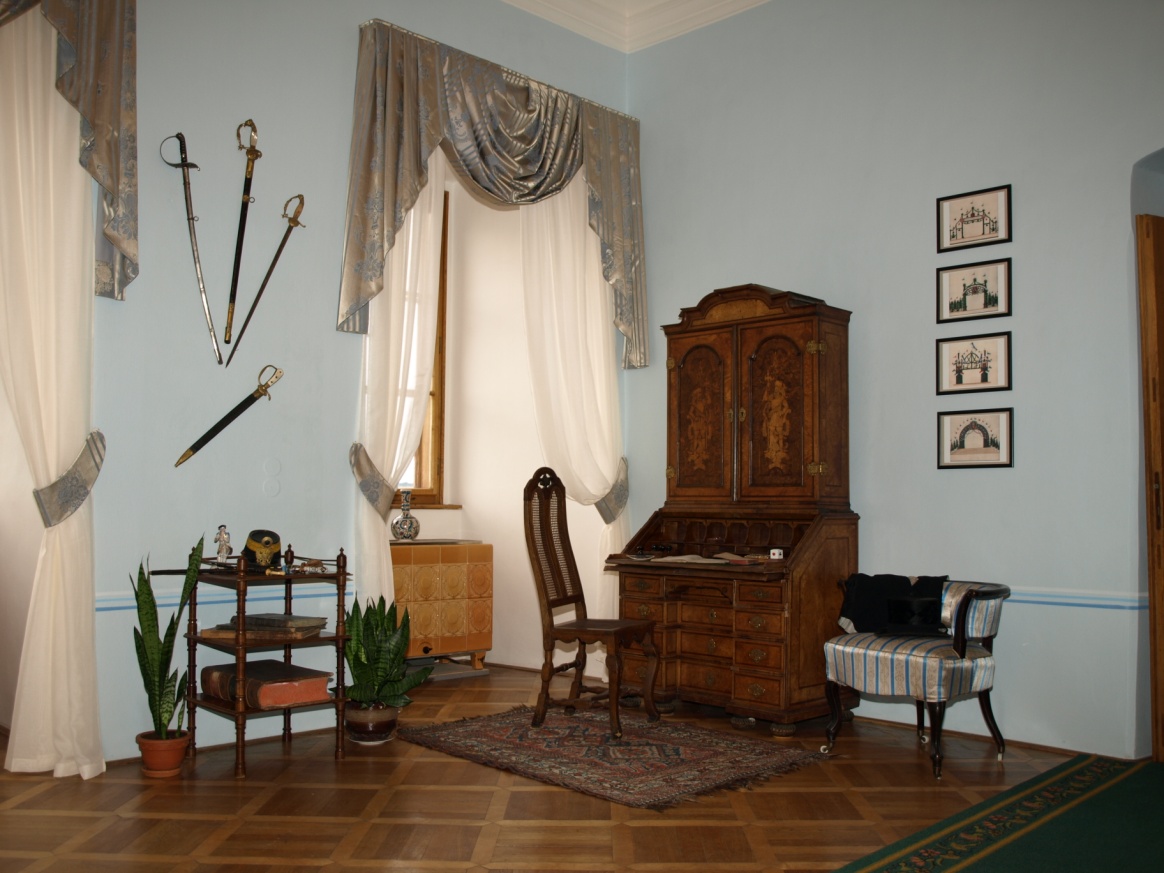 Pánský salón
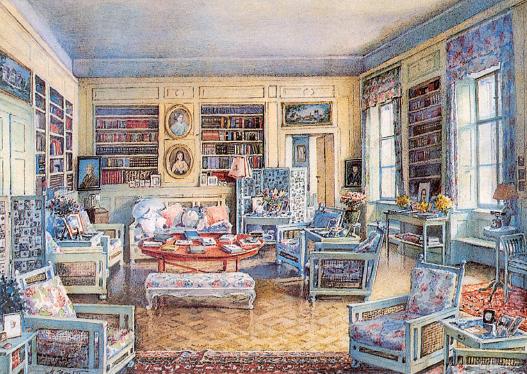 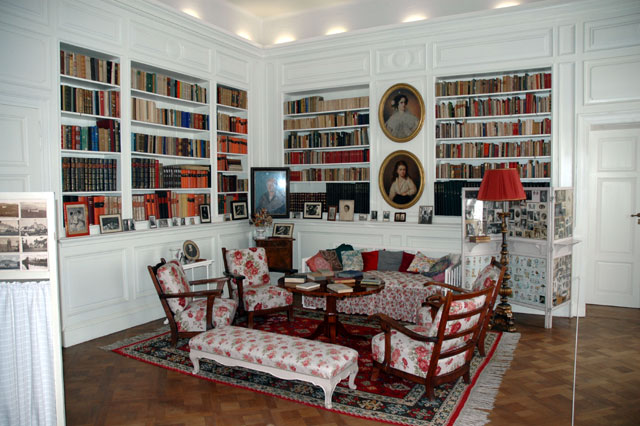 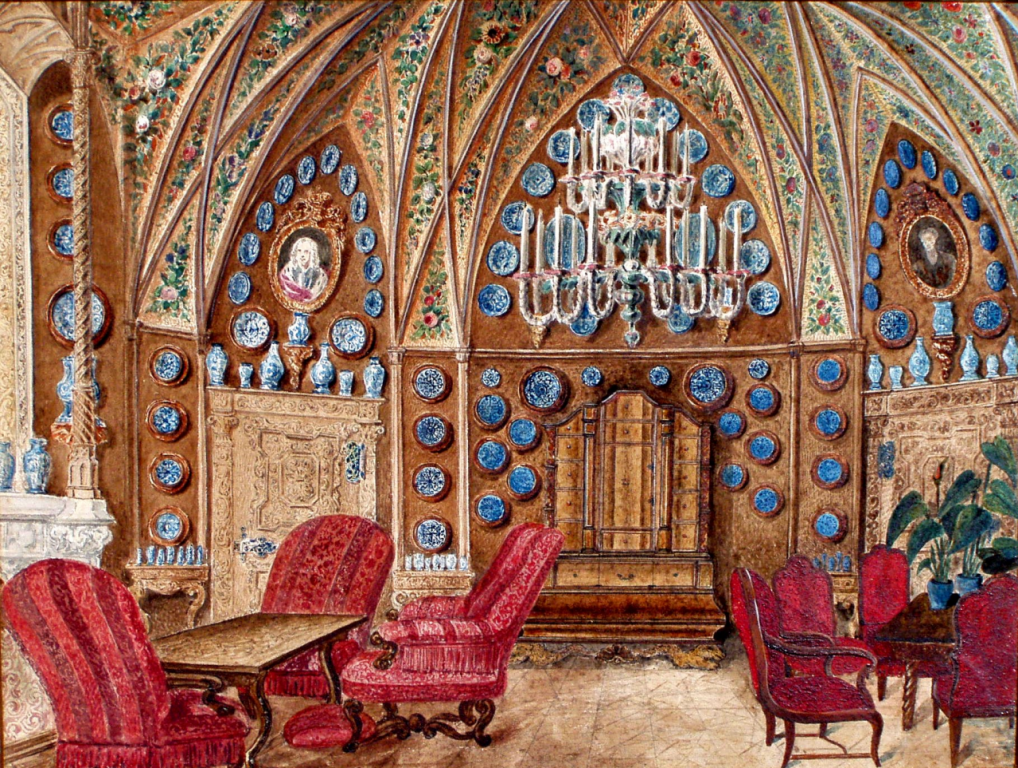 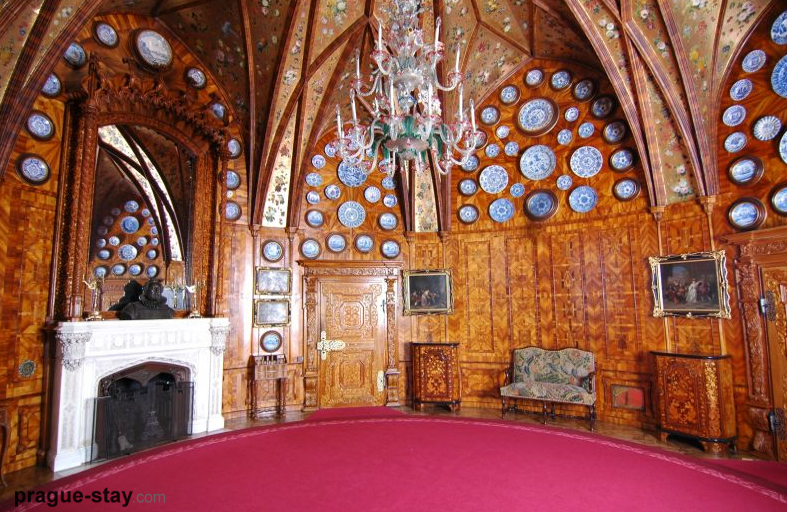 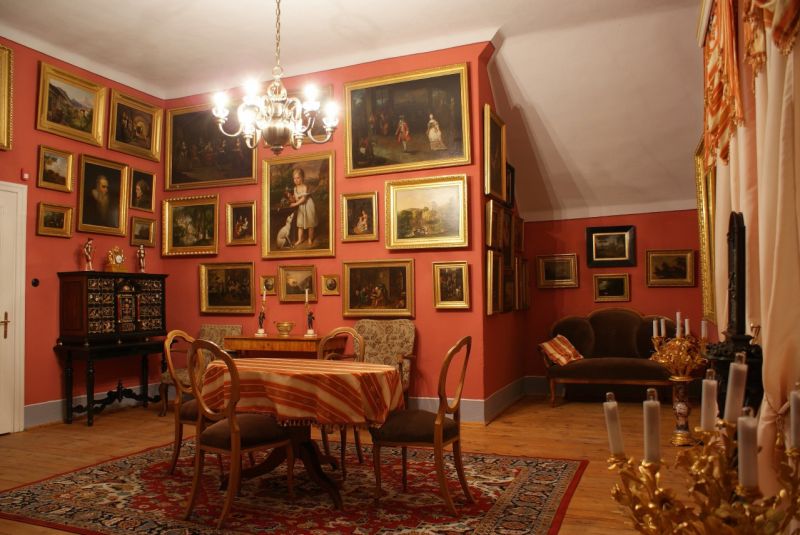 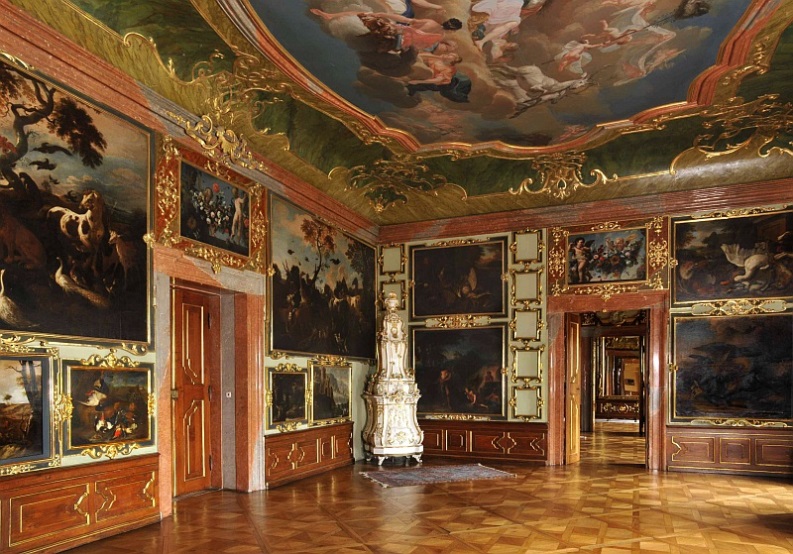 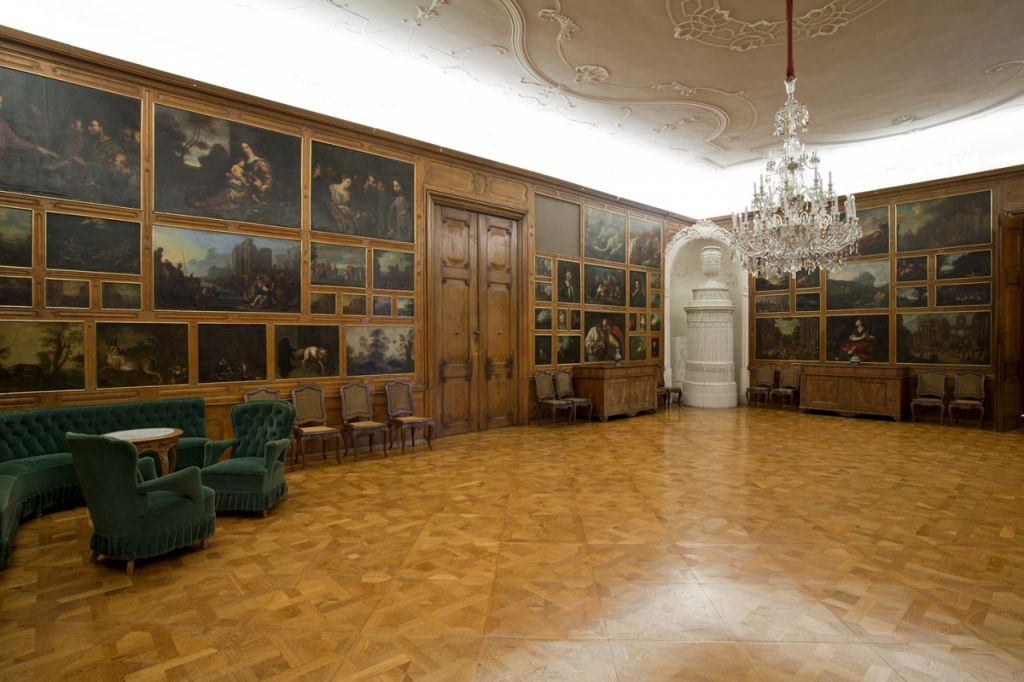 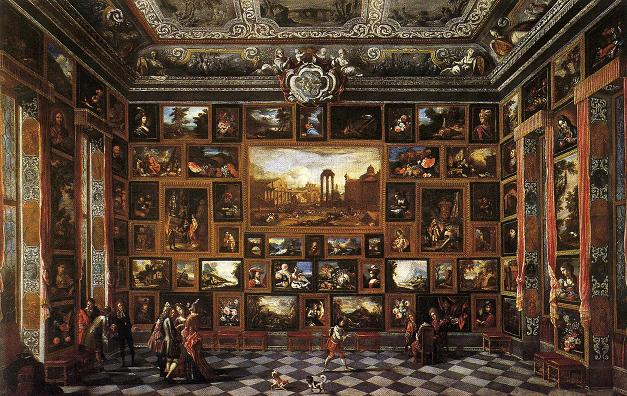 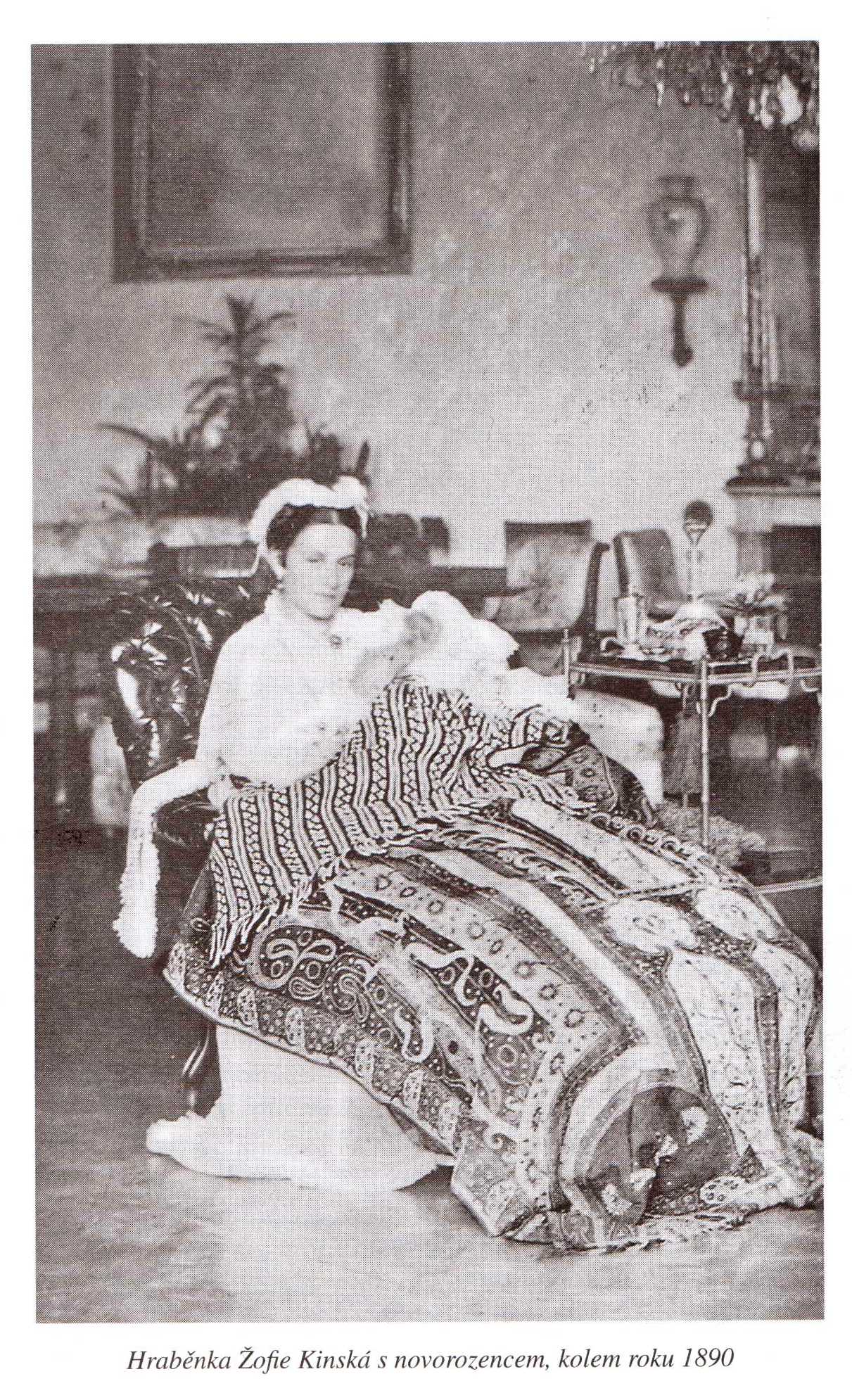 Hraběnka Žofie Kinská s novorozencem, 1890
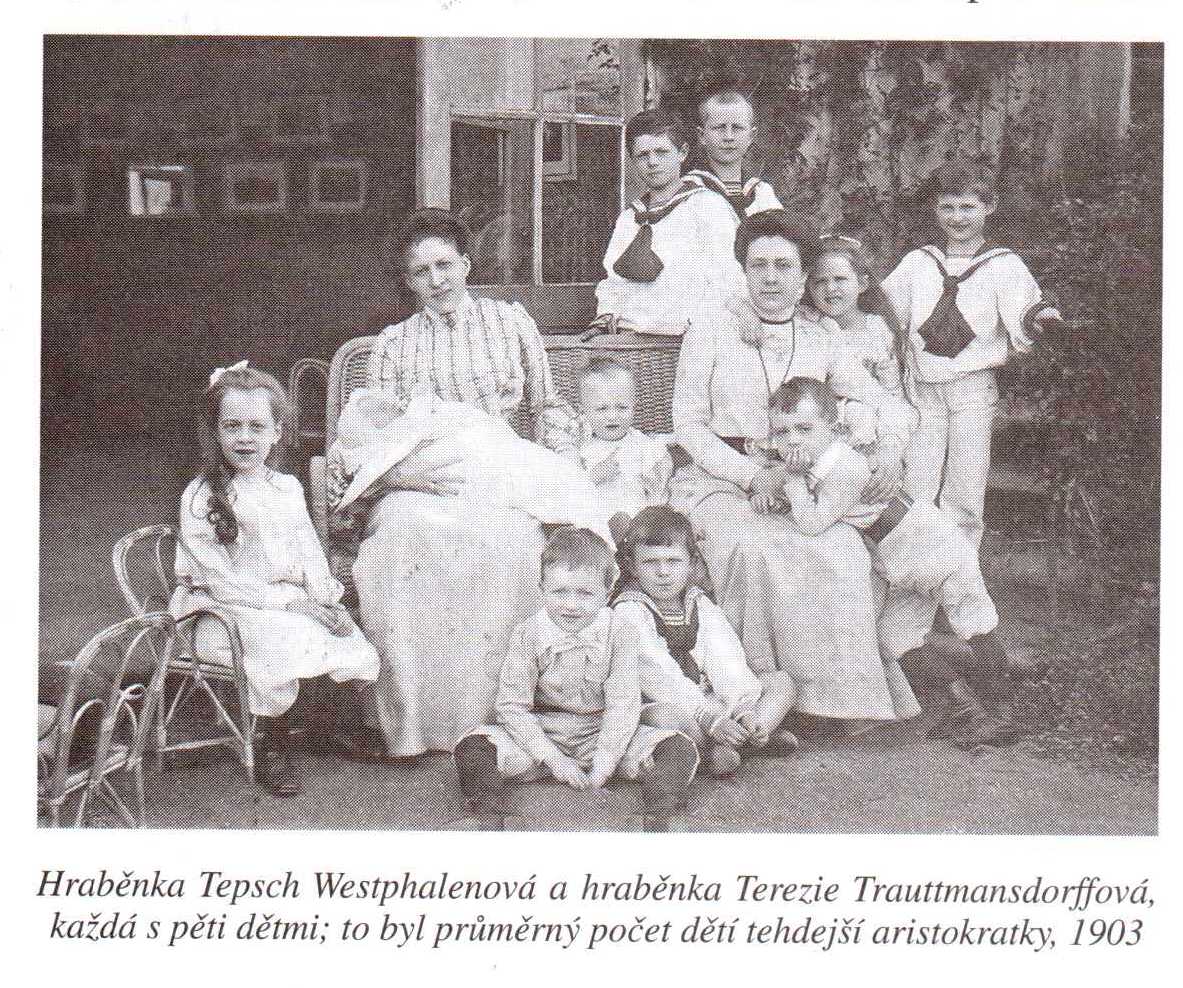 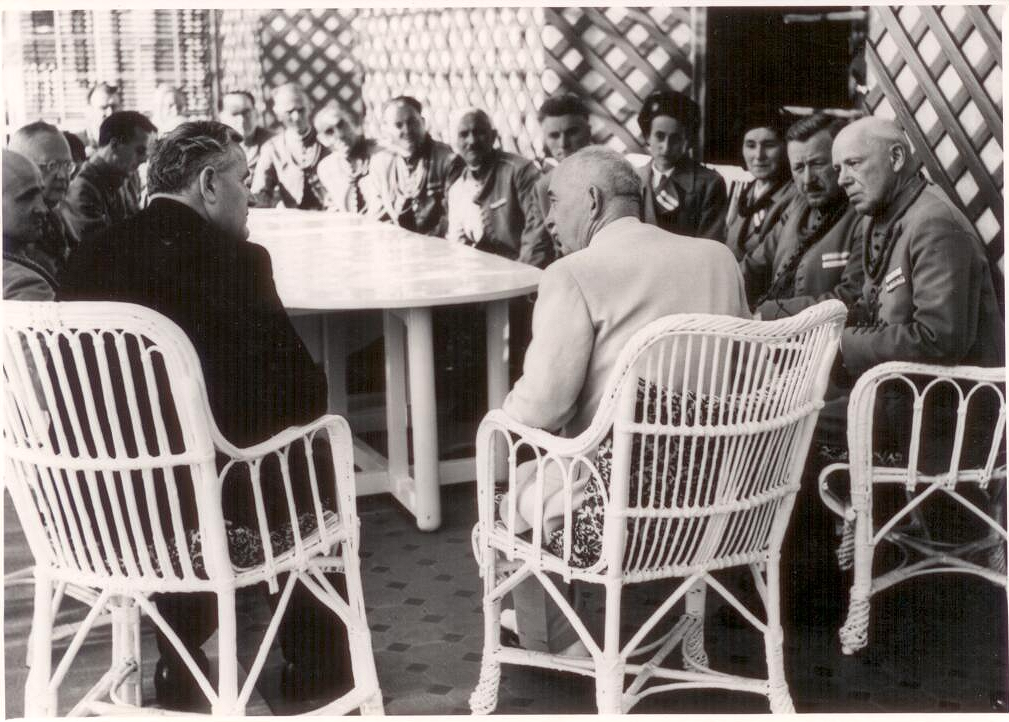 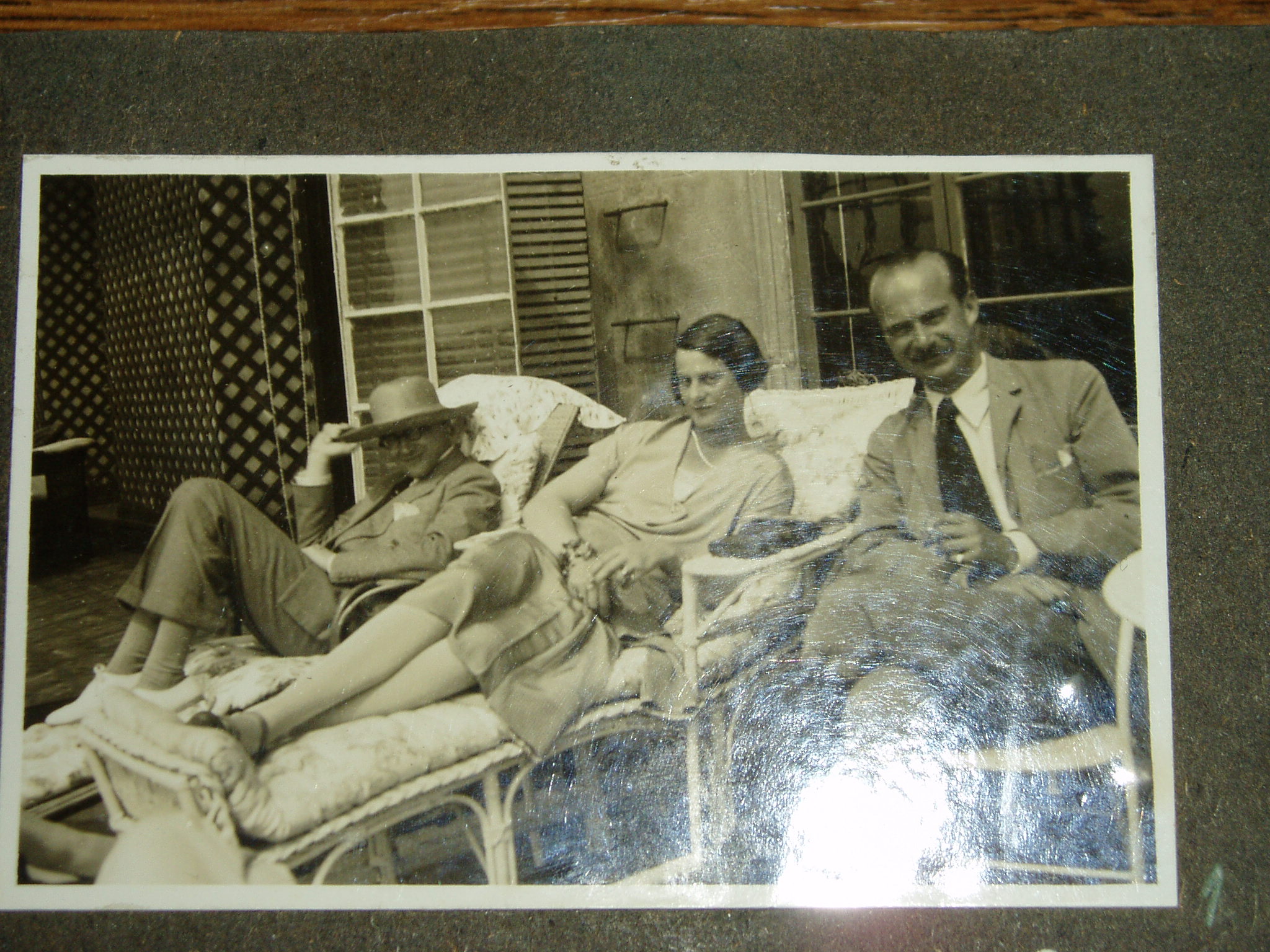 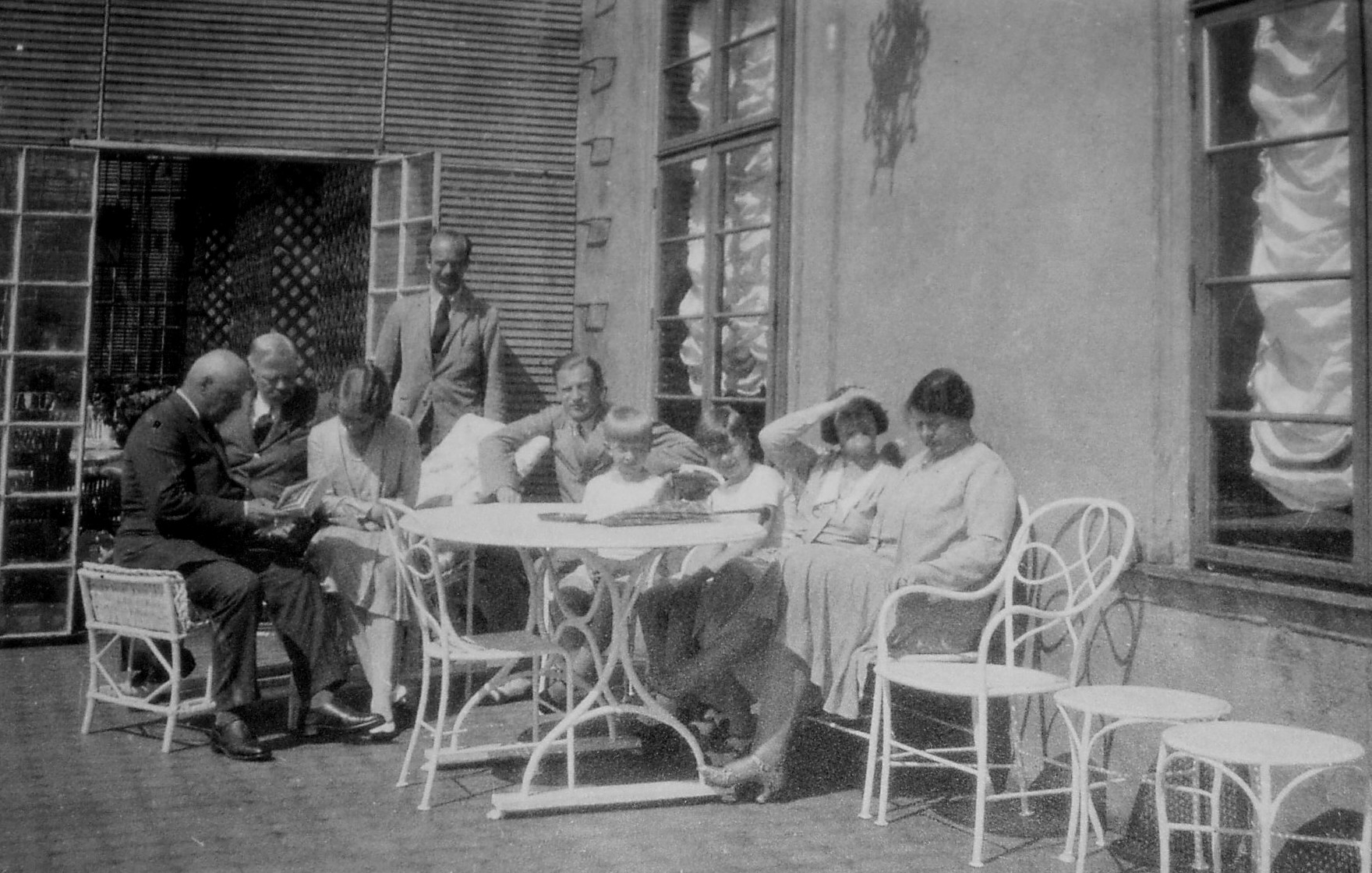 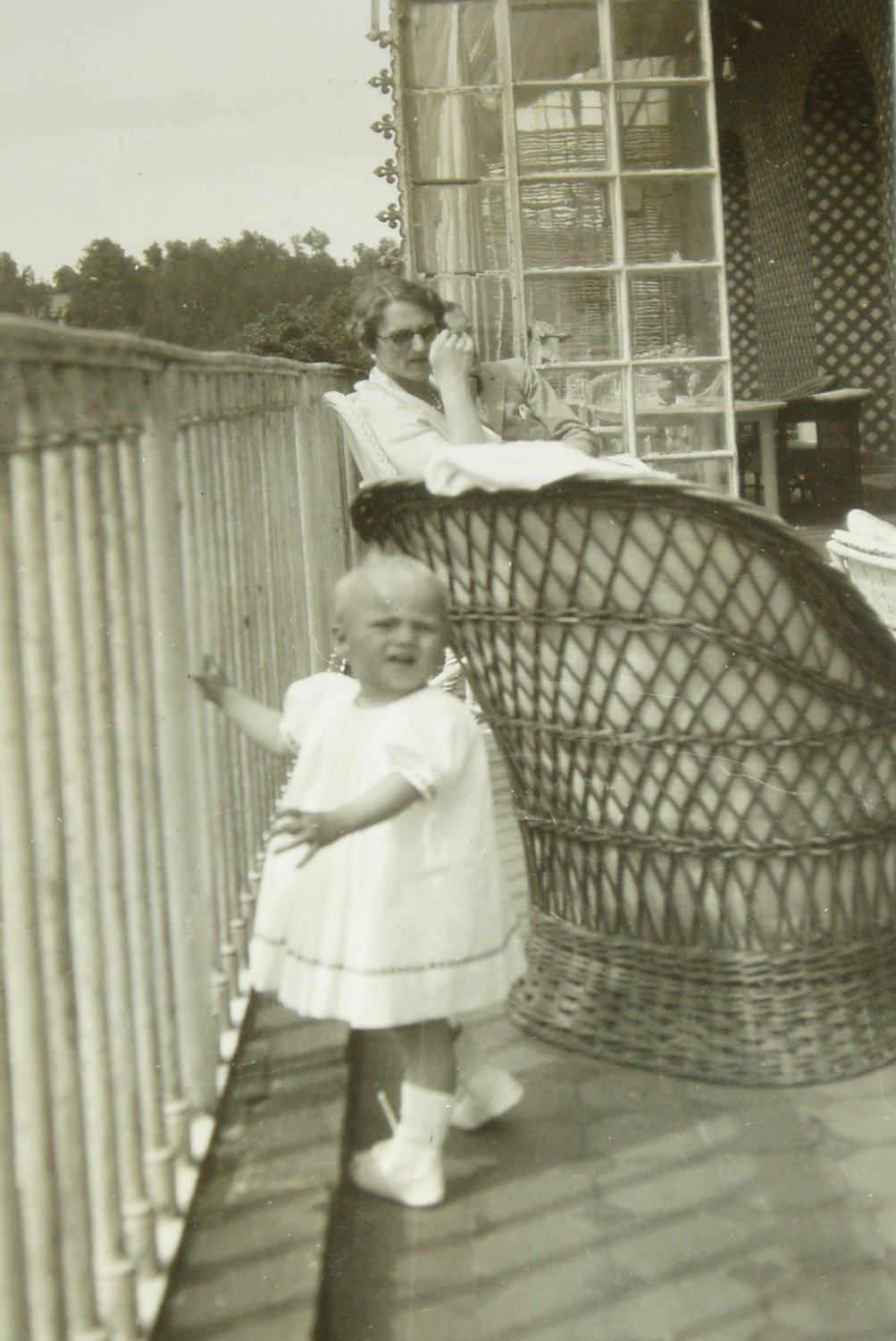 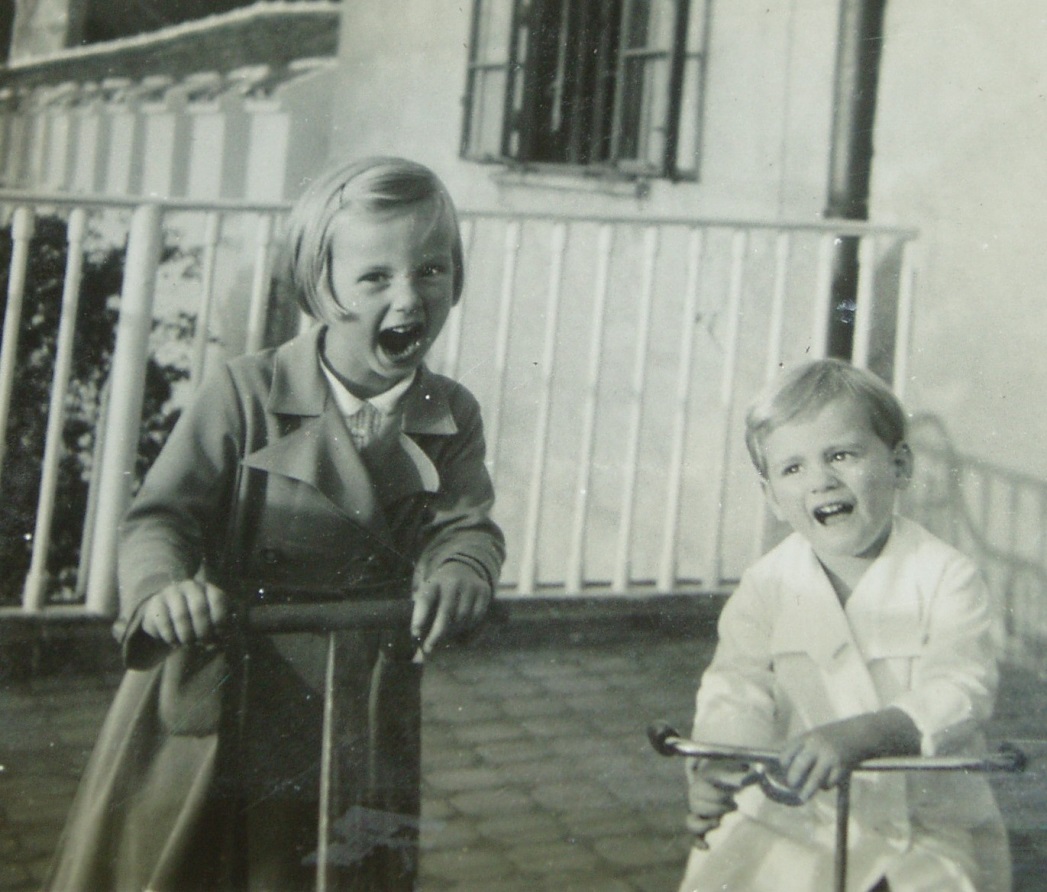 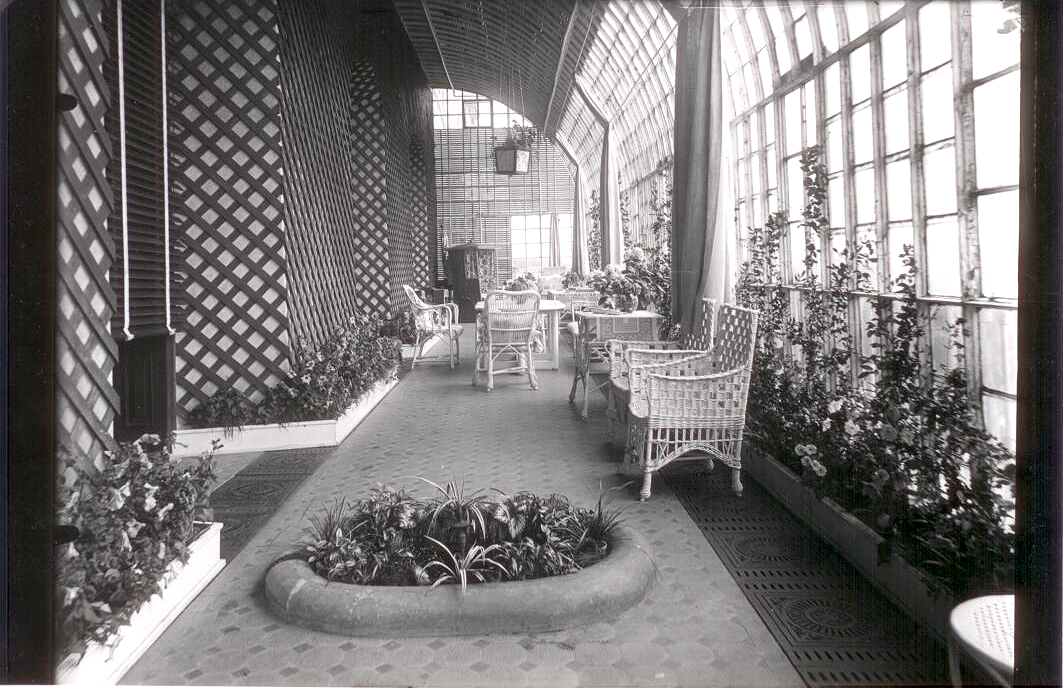 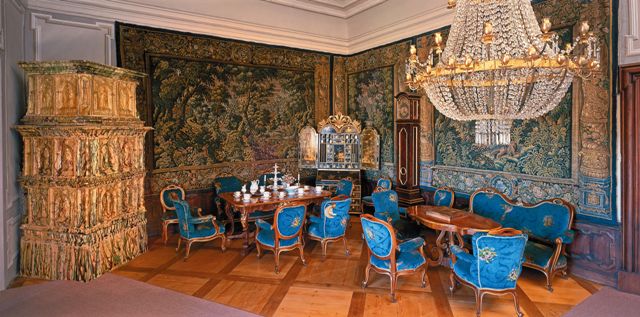 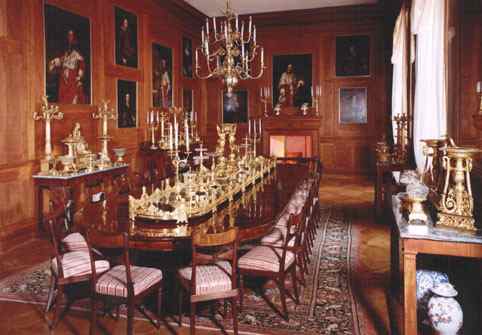 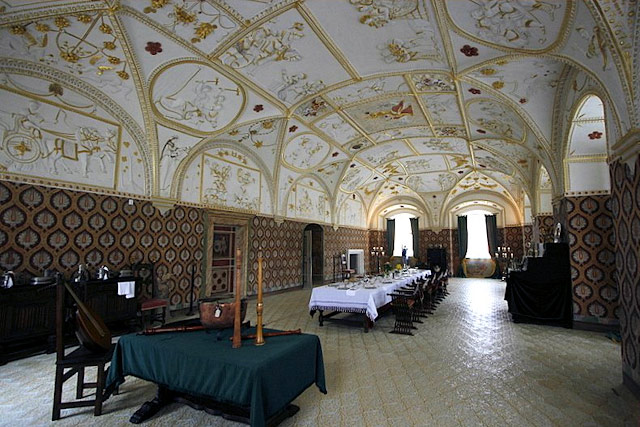 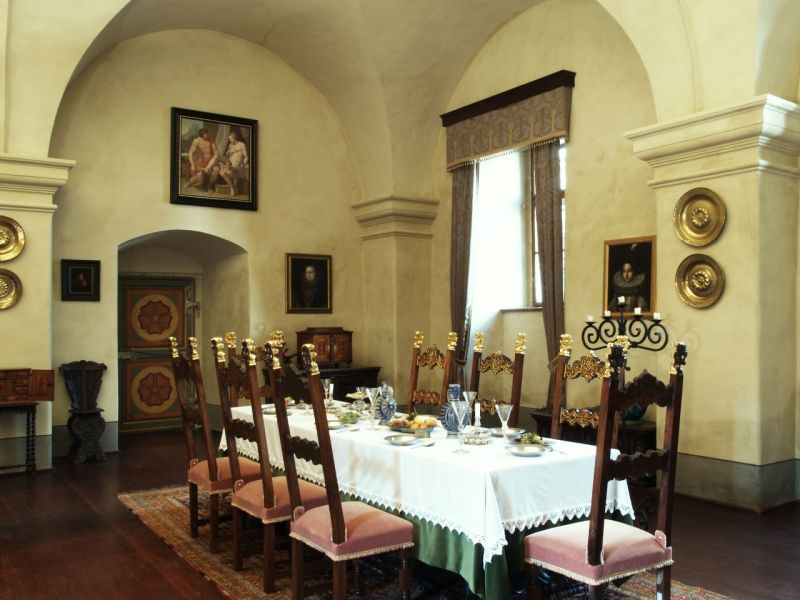 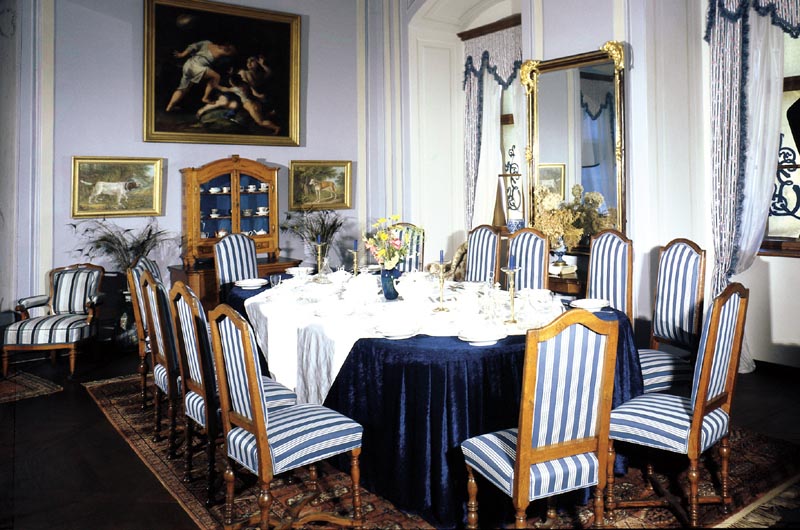 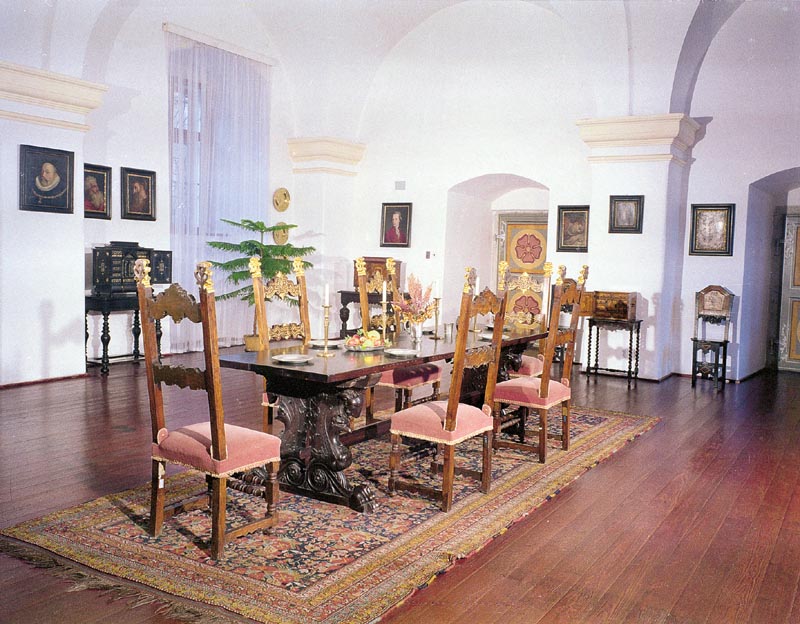 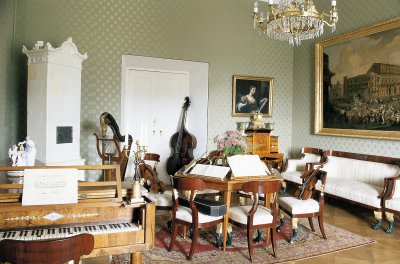 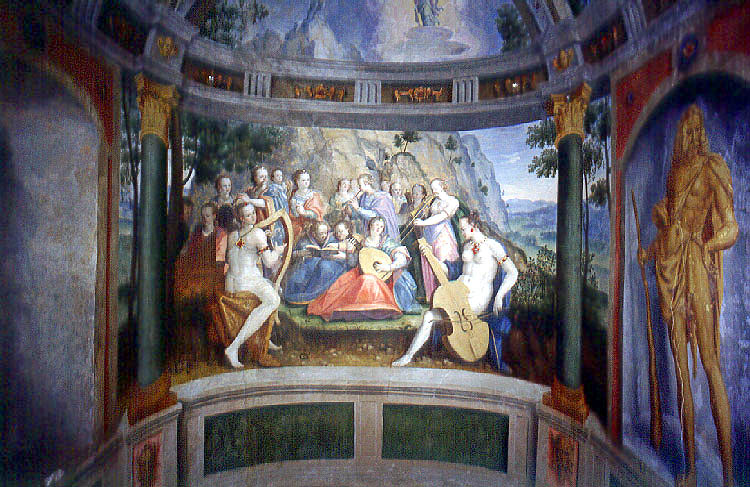 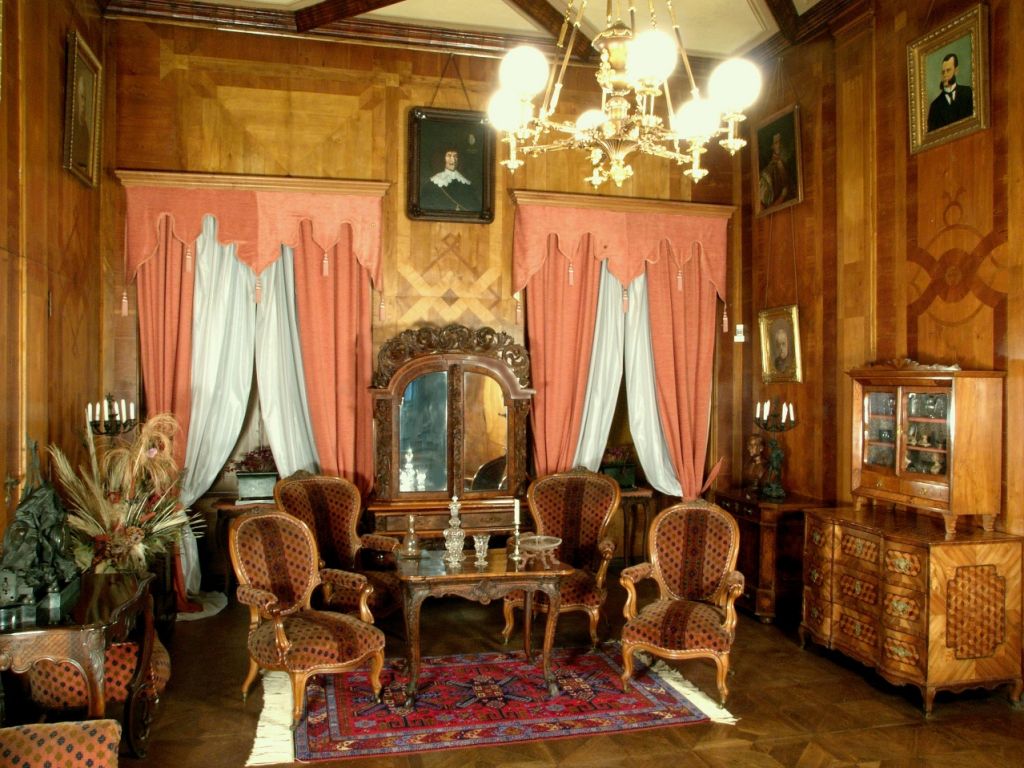 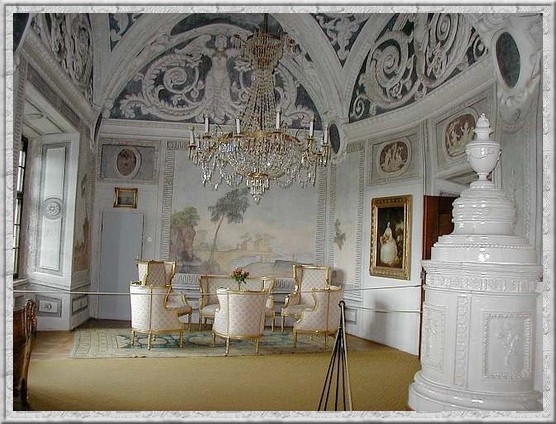 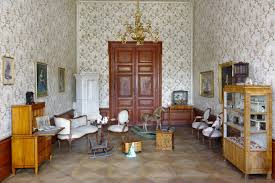 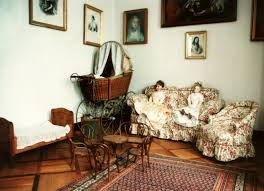 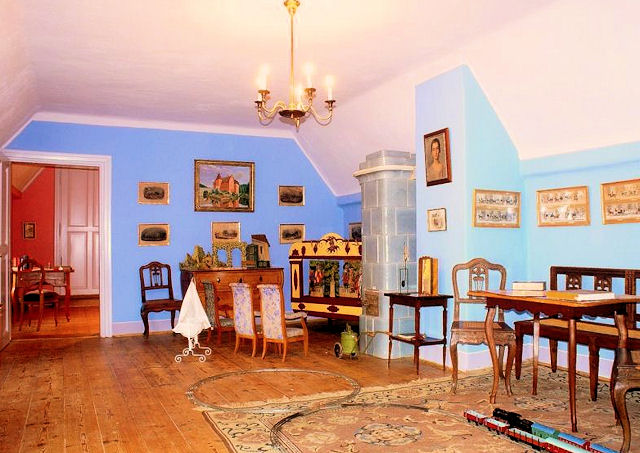 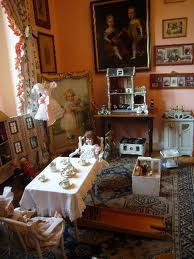 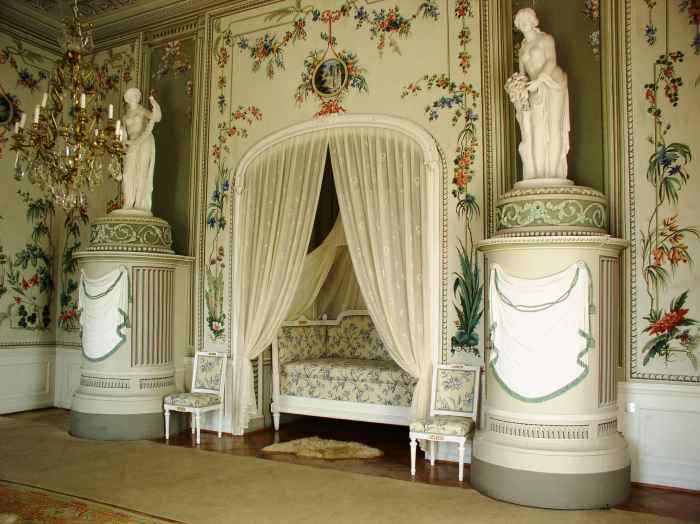 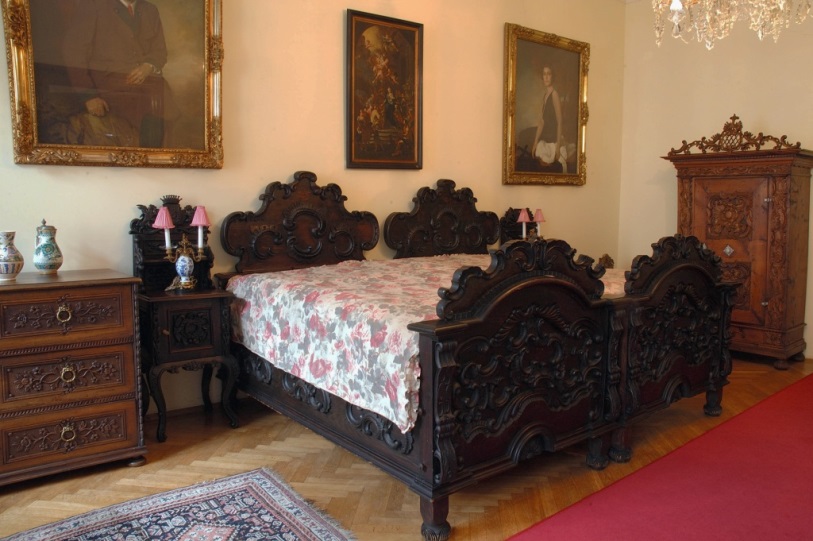 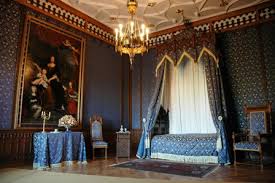 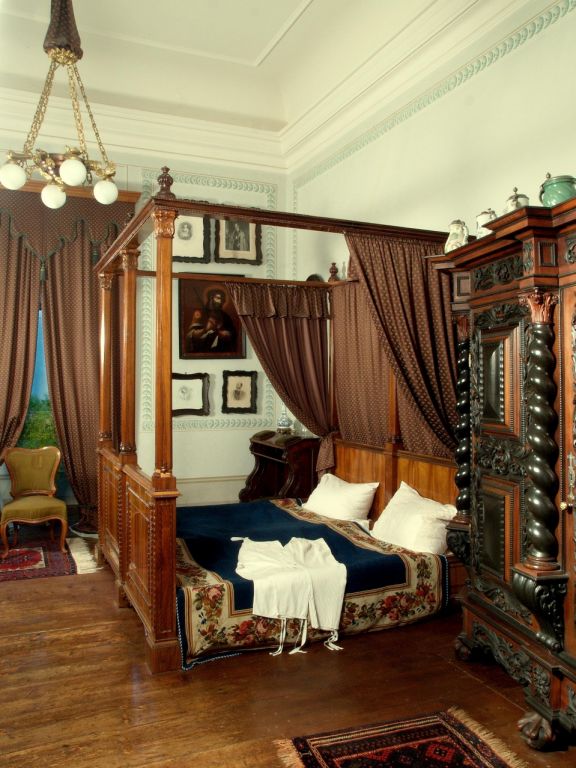 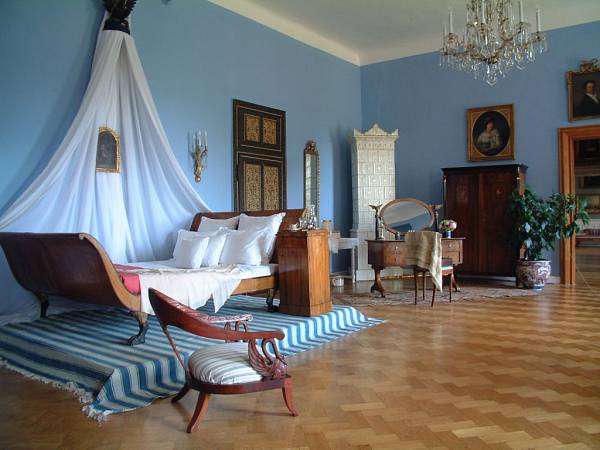 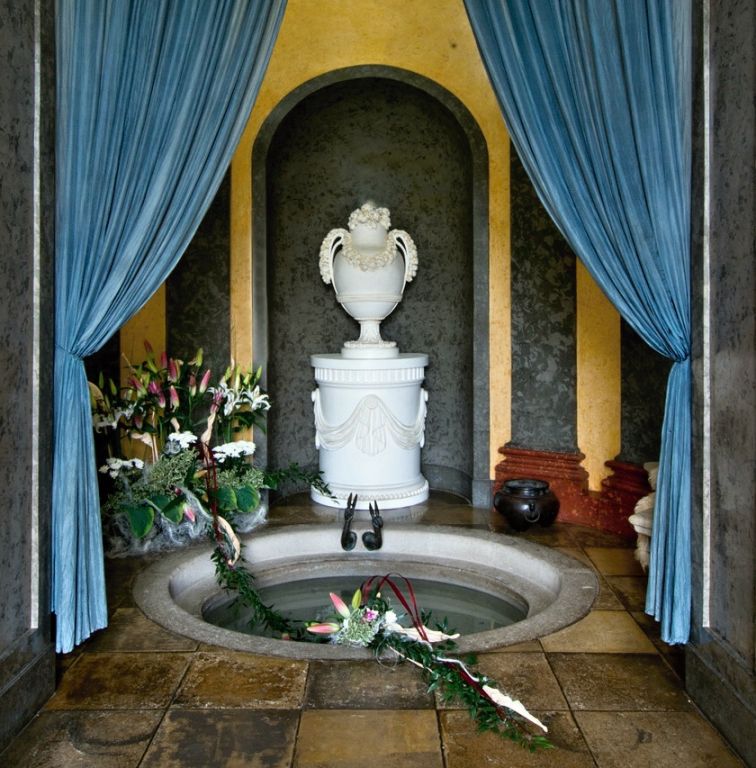 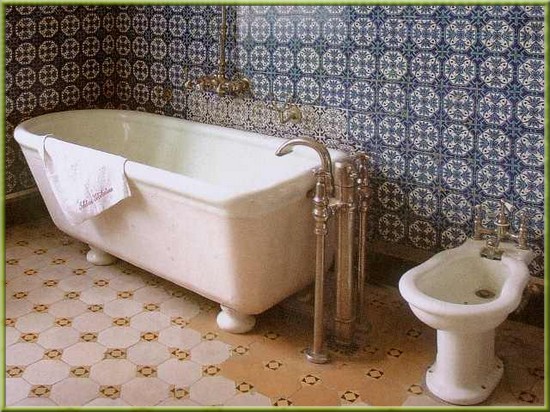 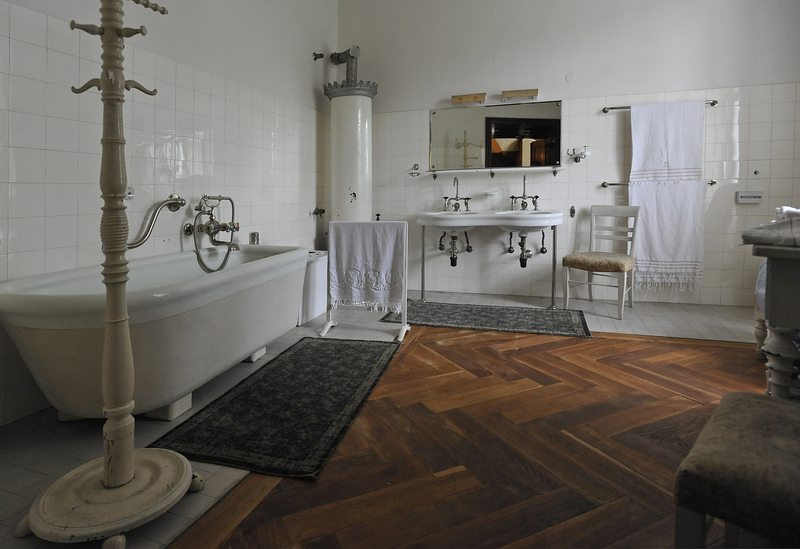 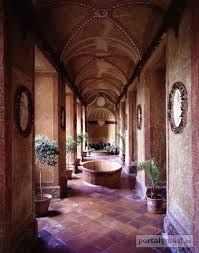 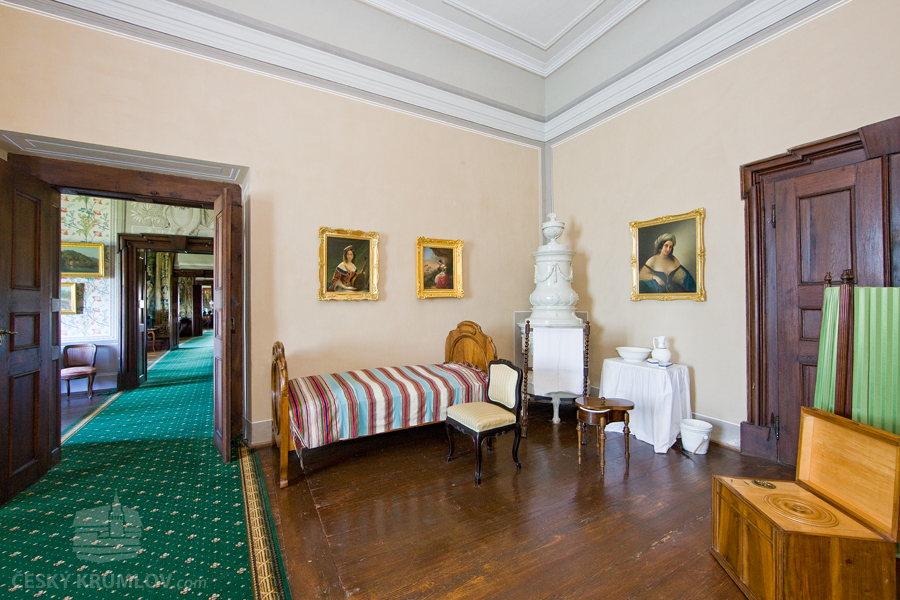 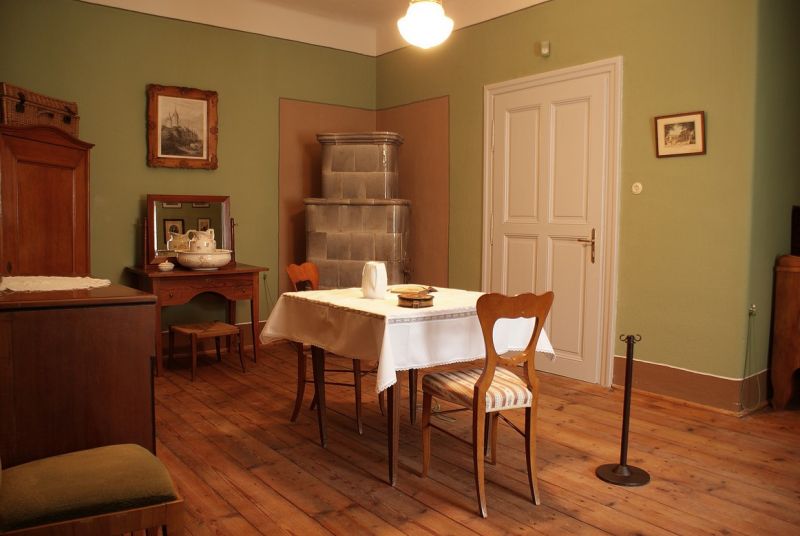 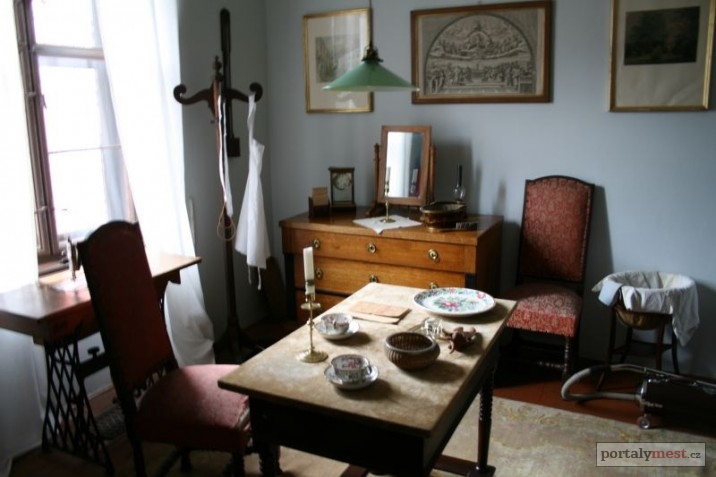 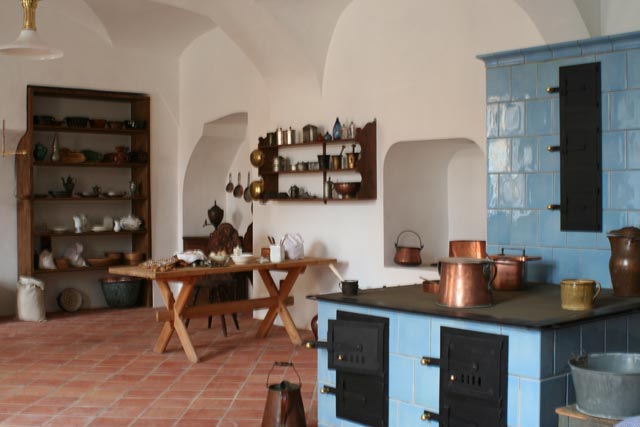 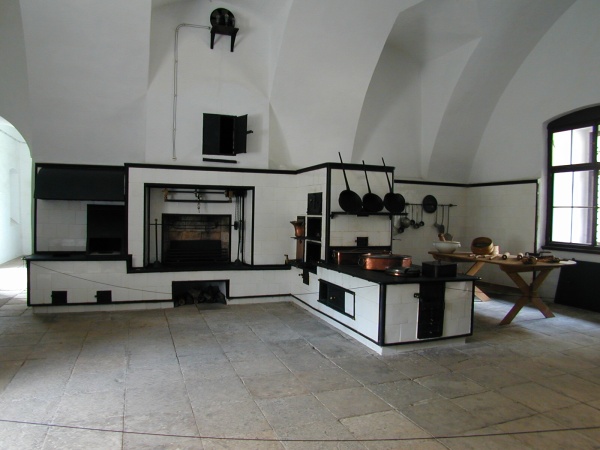 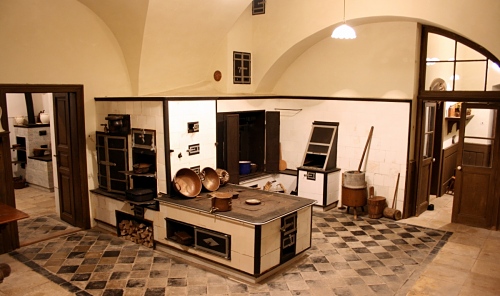 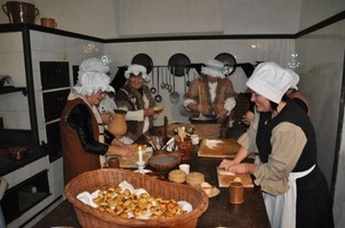 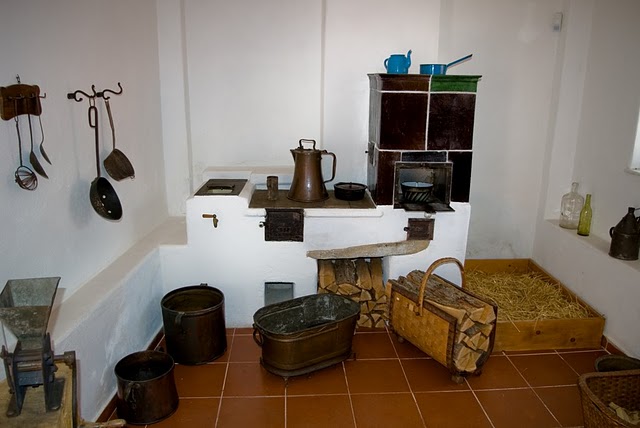 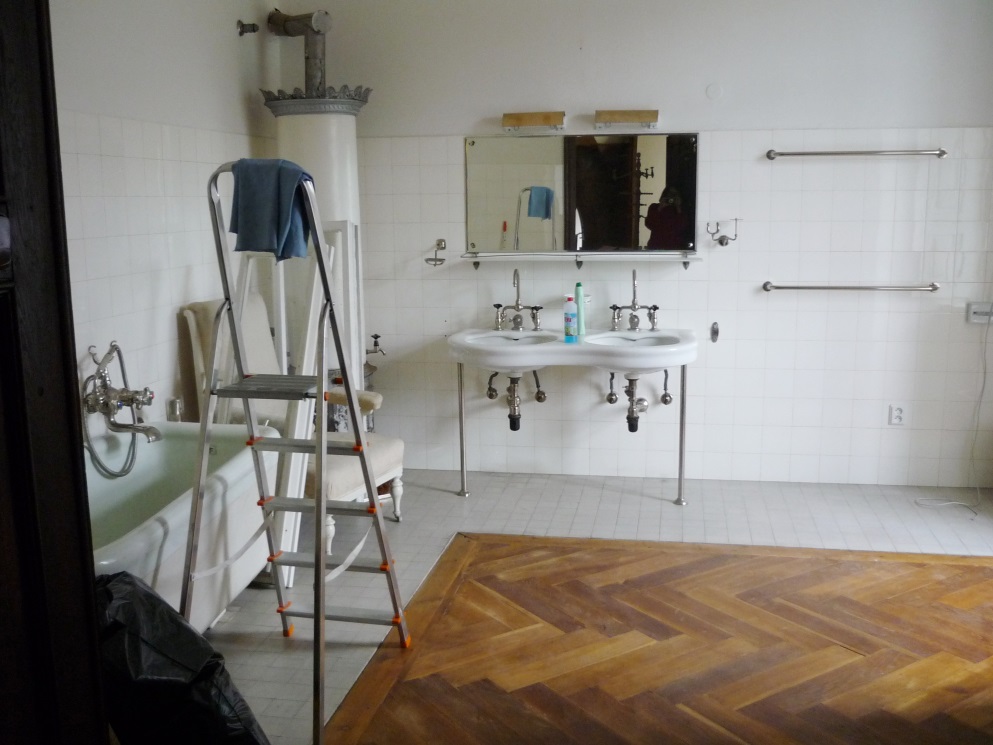 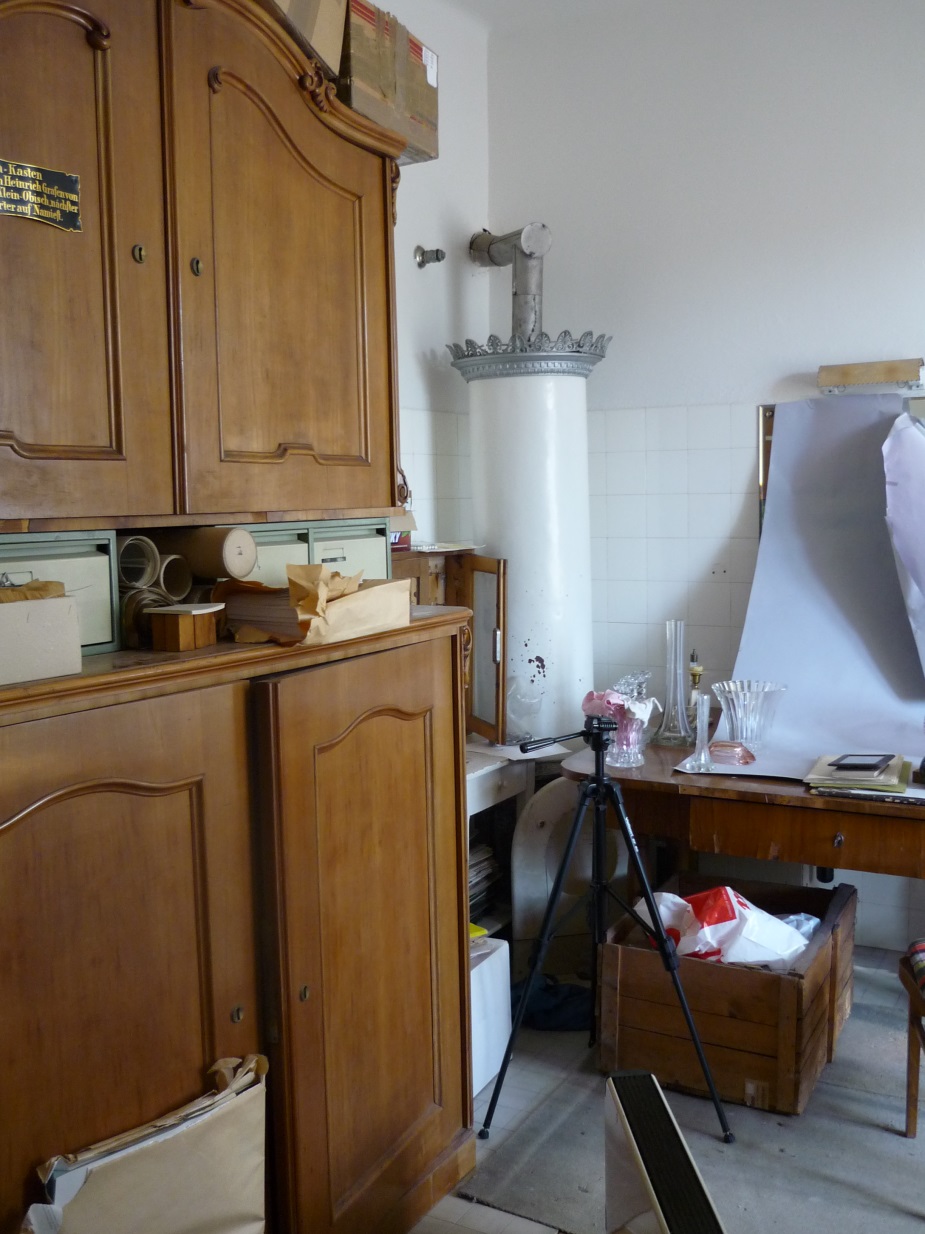 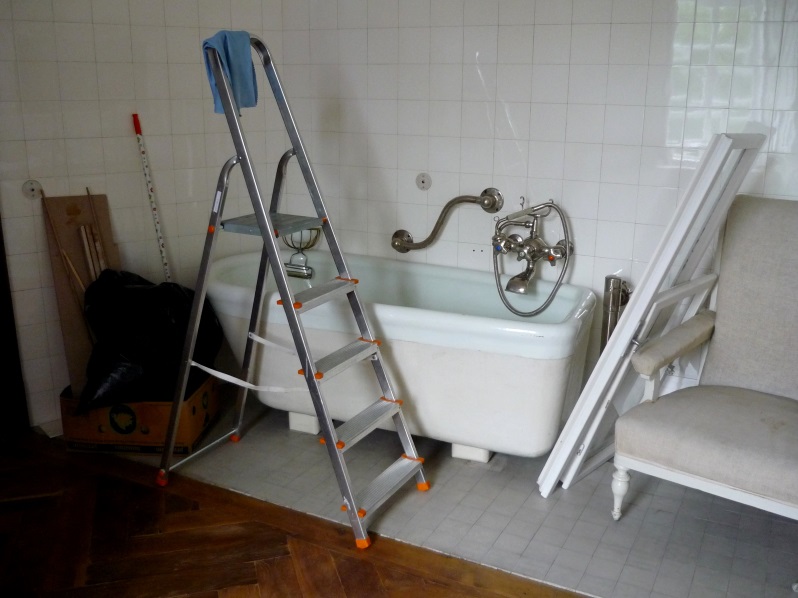 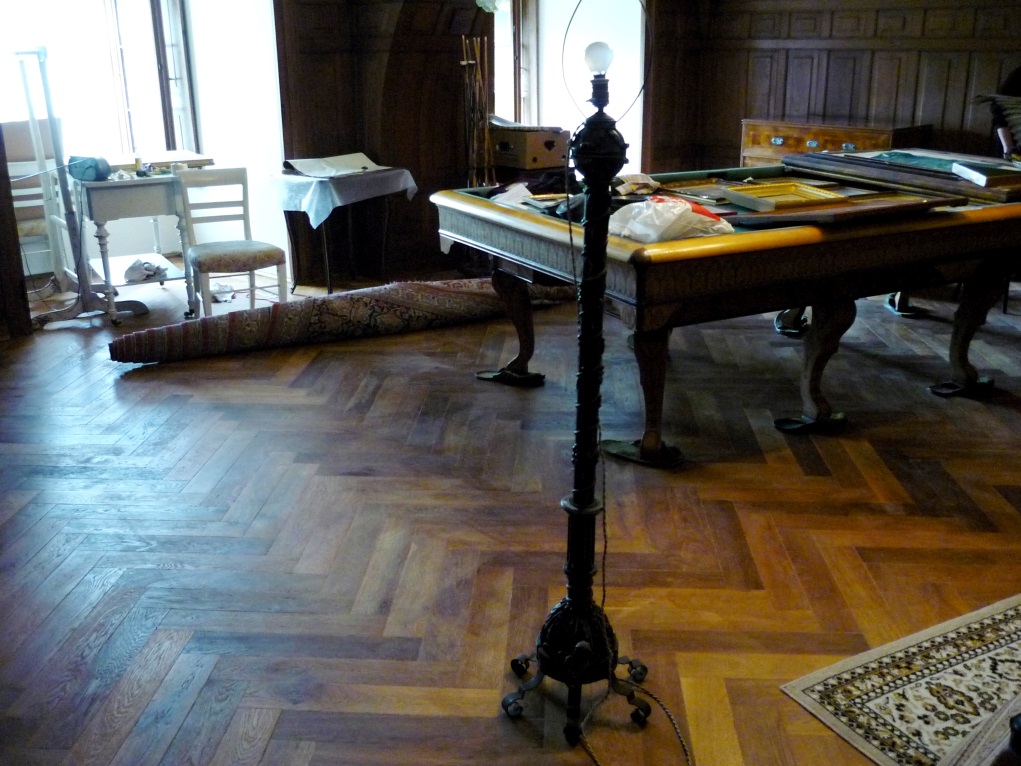 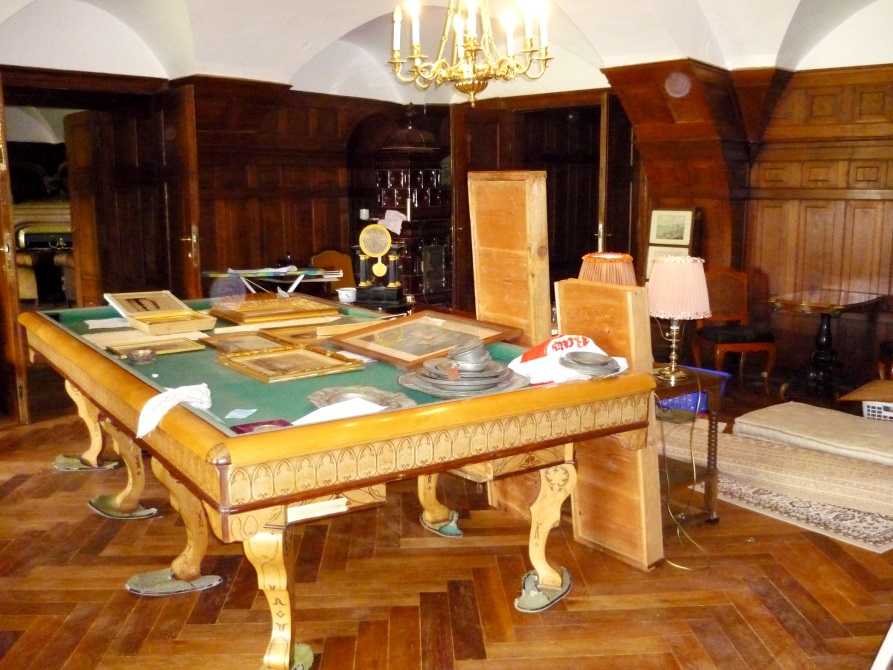 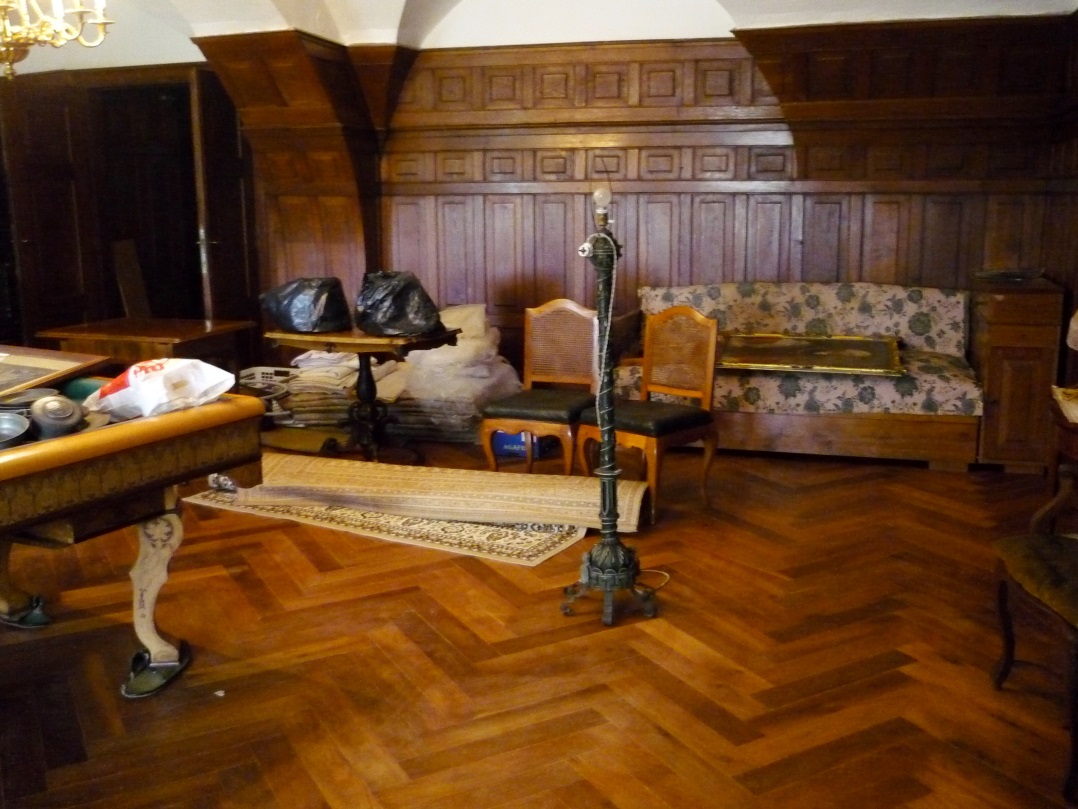 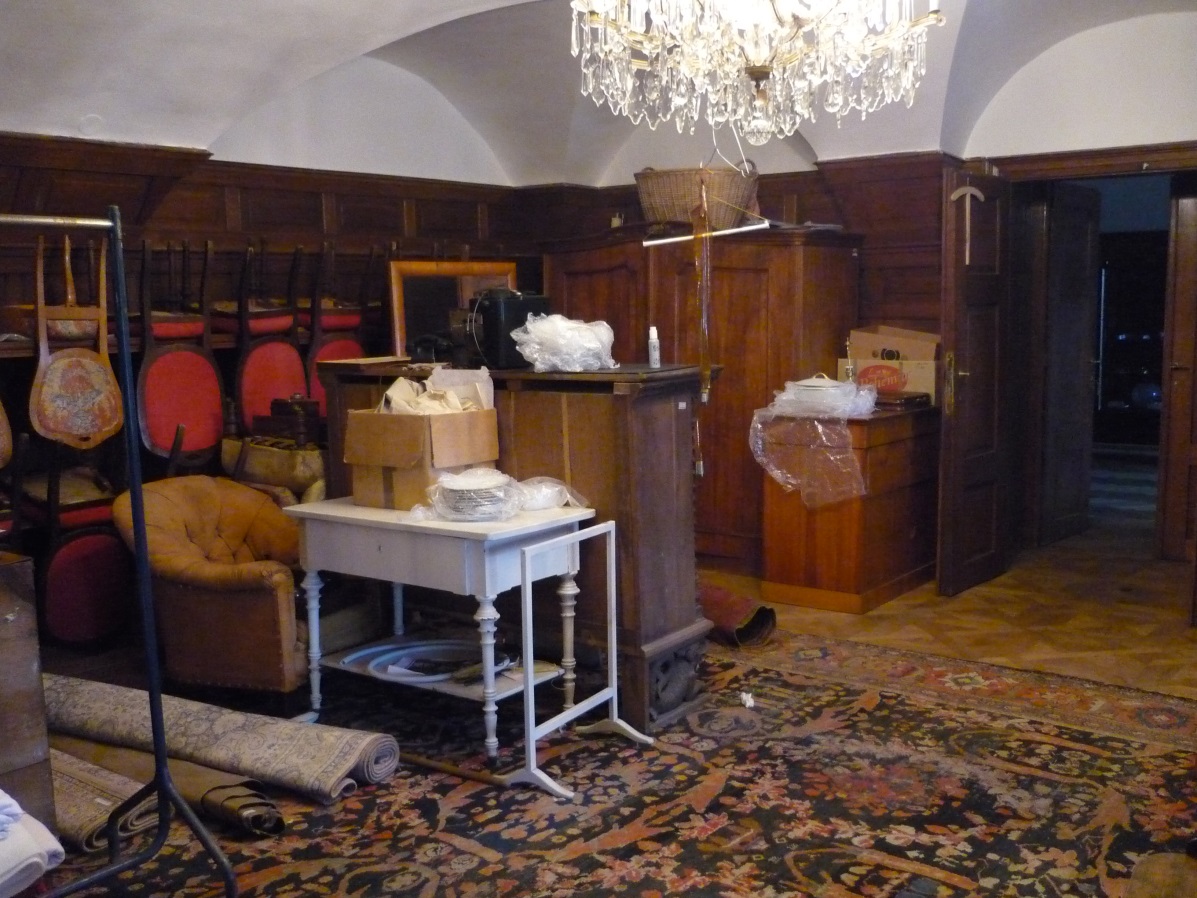 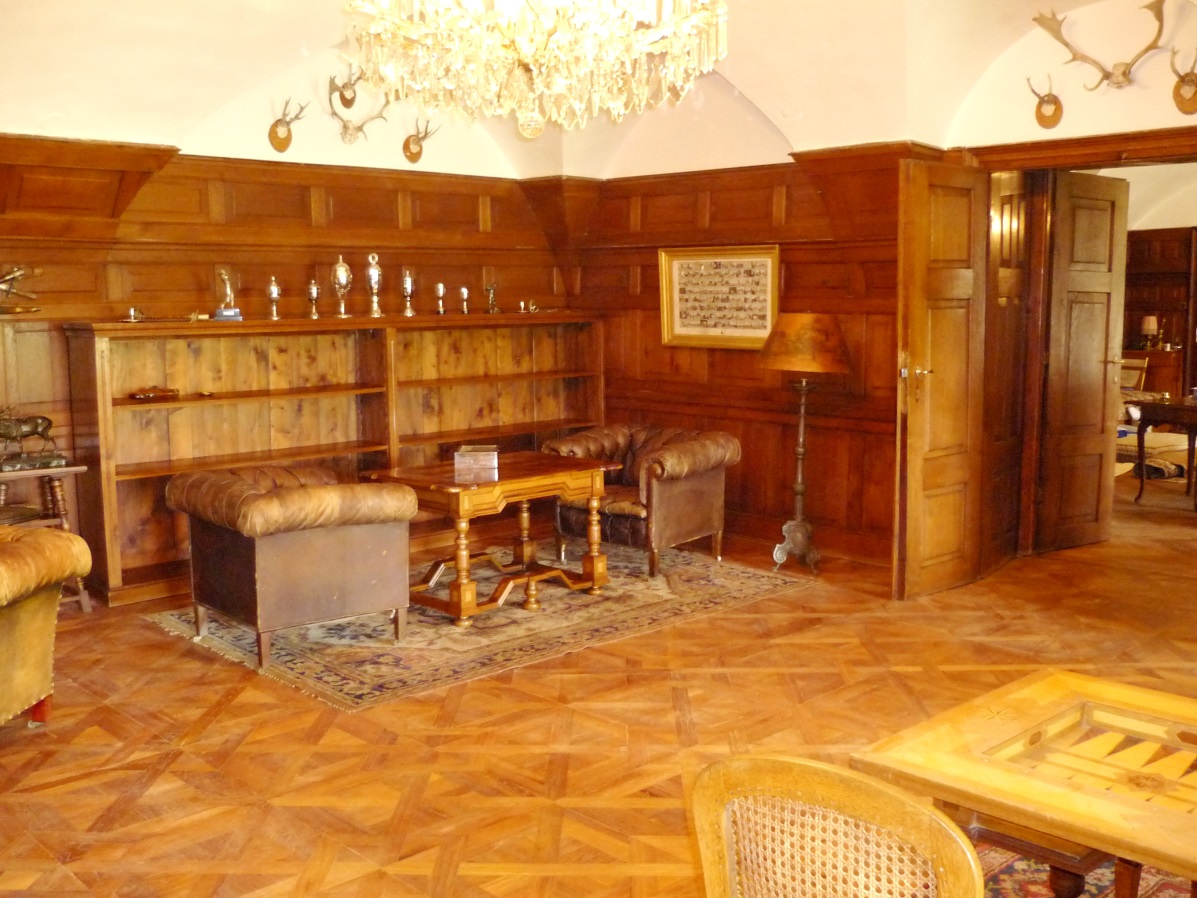 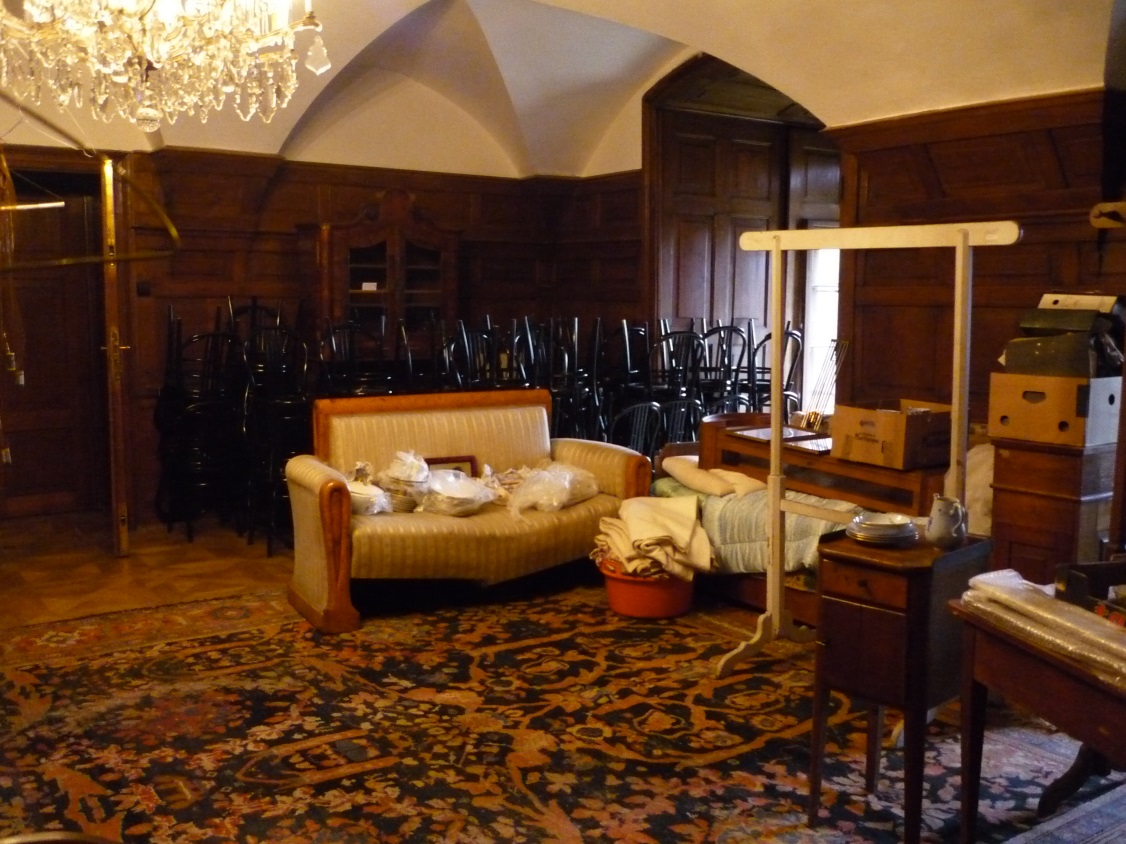 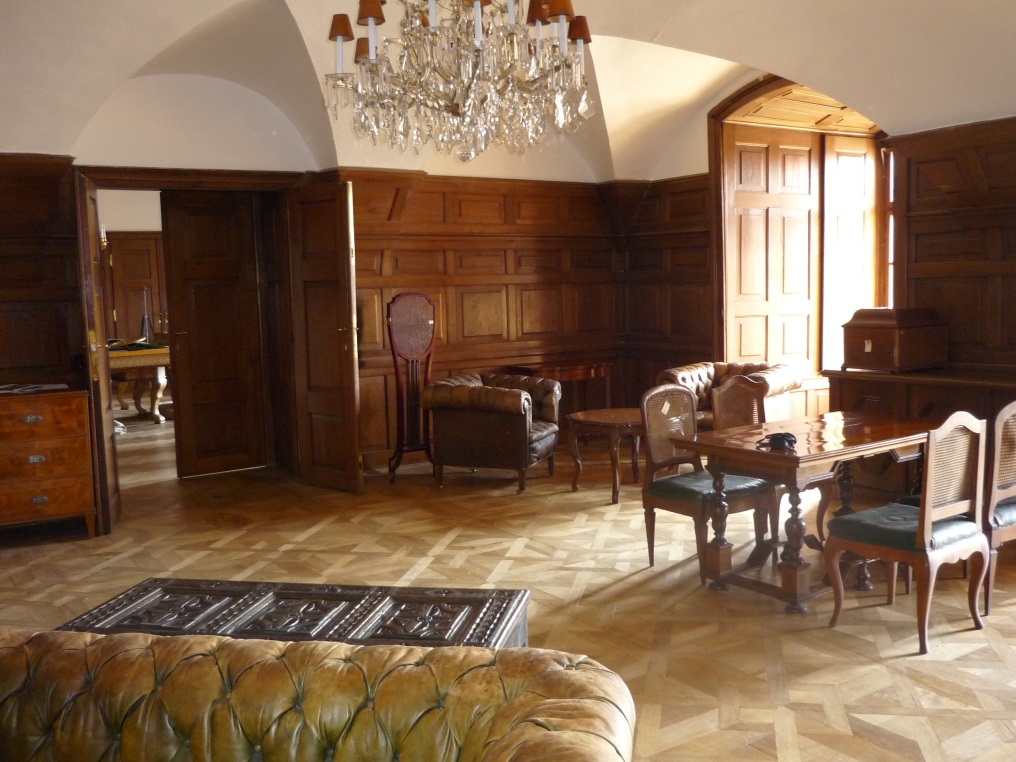 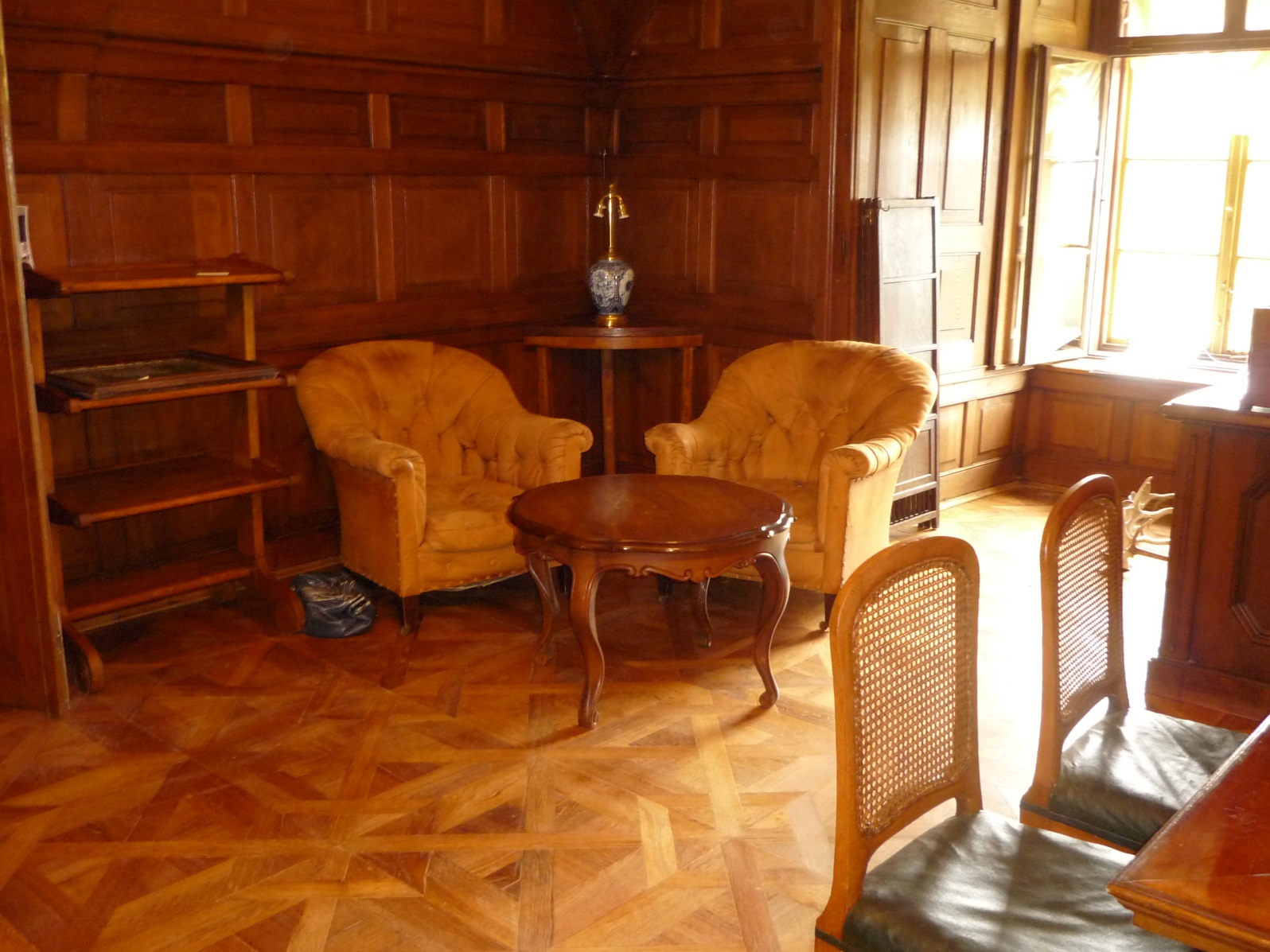 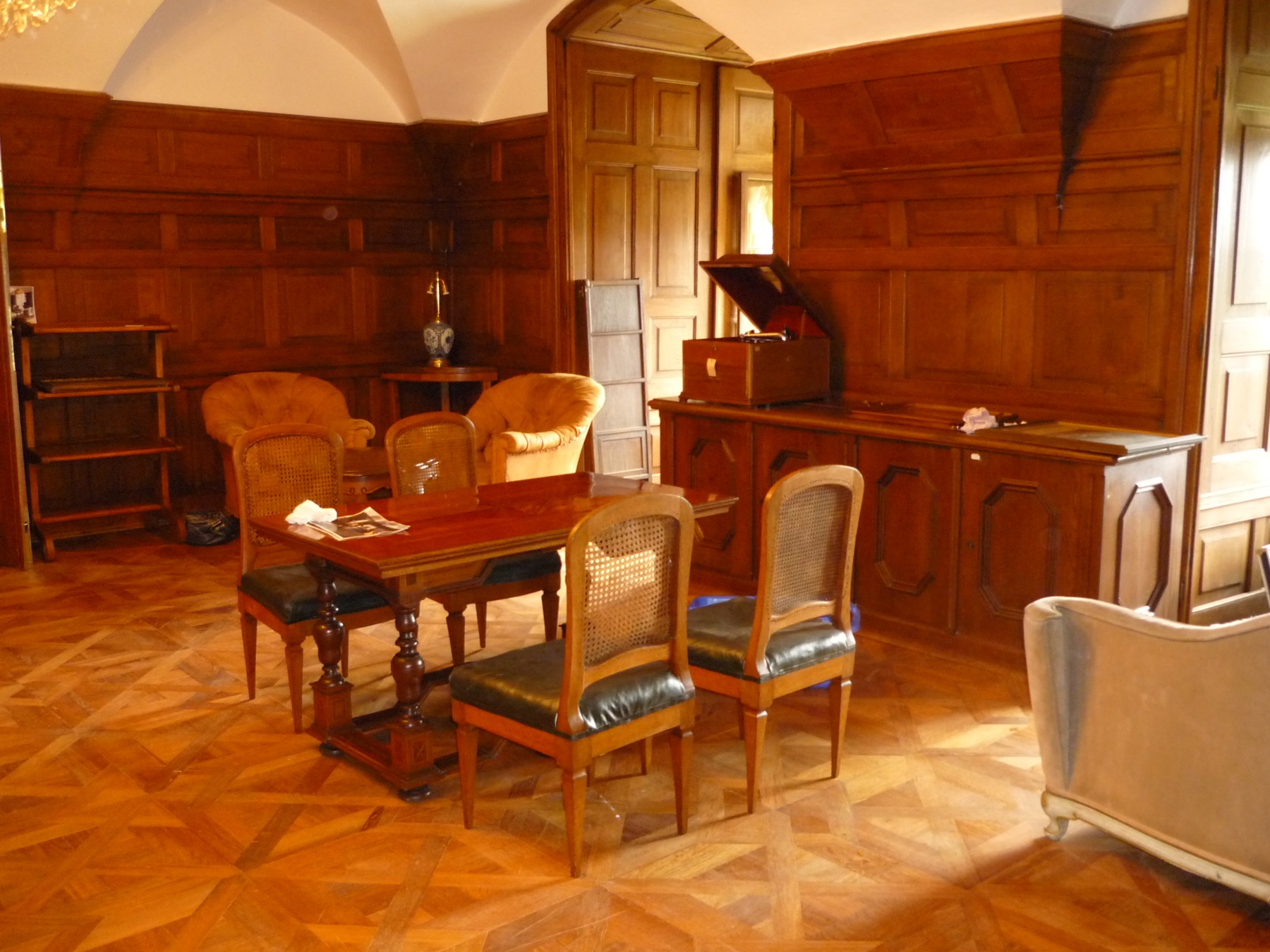 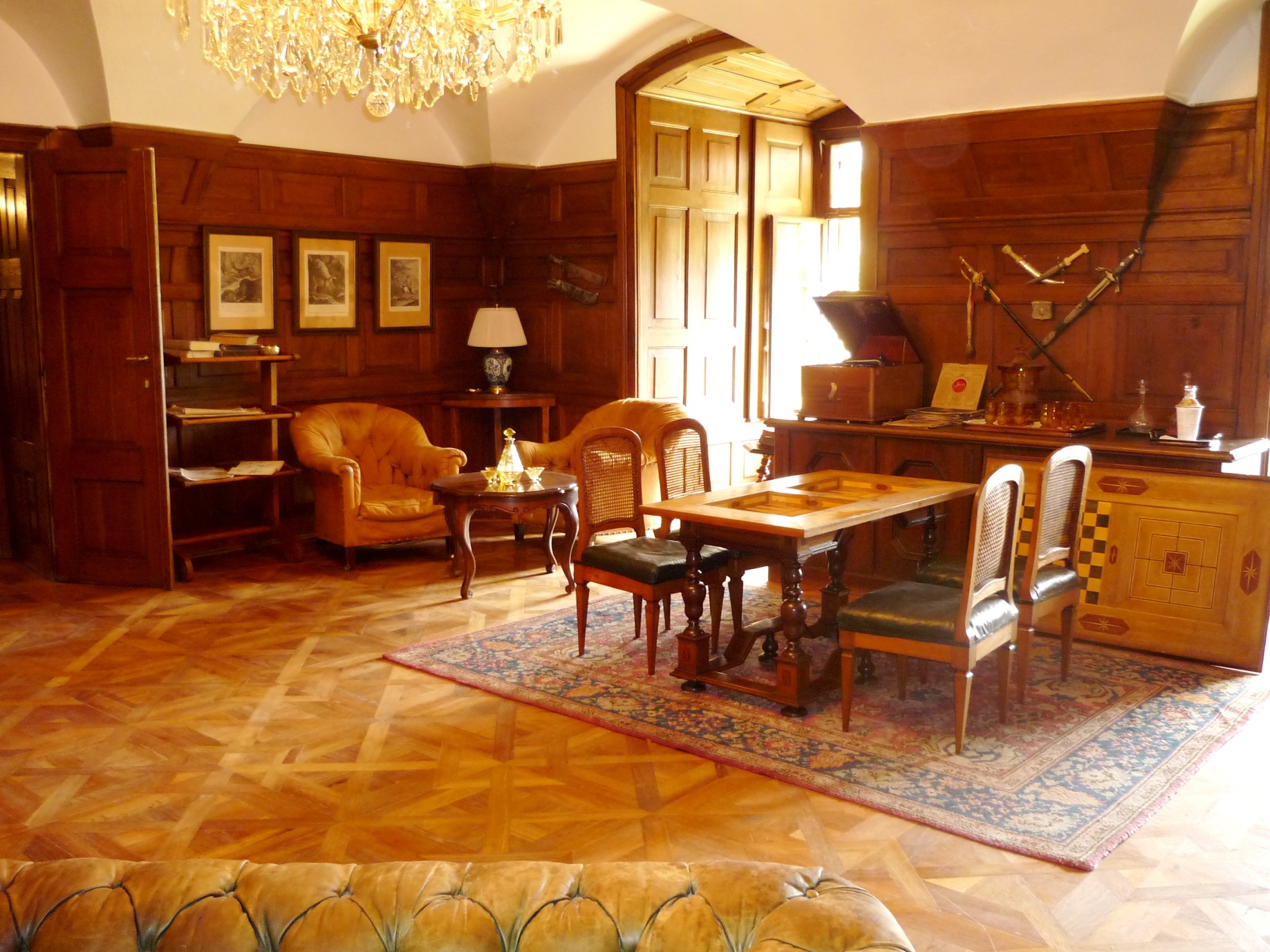 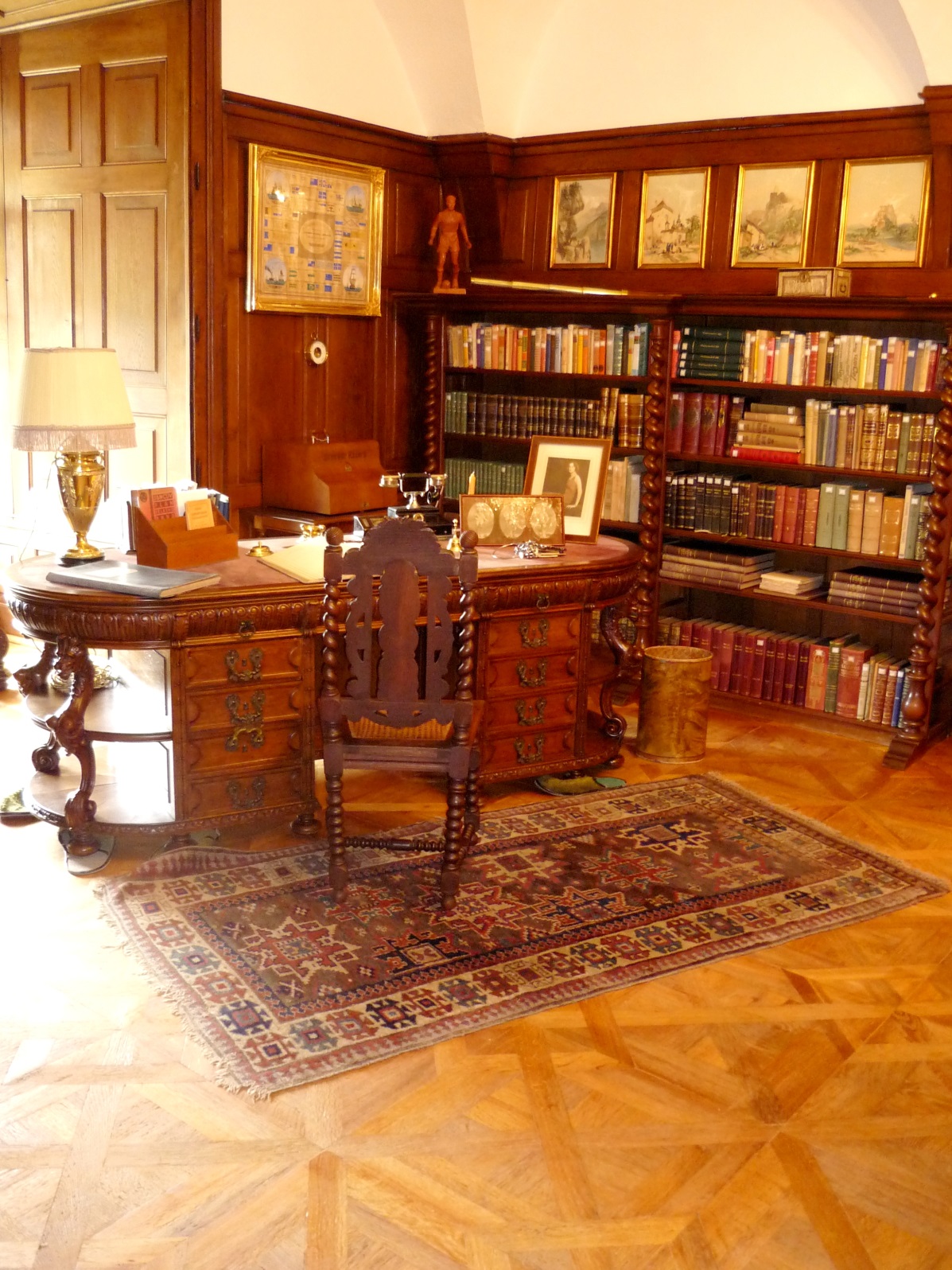 Sváteční dny
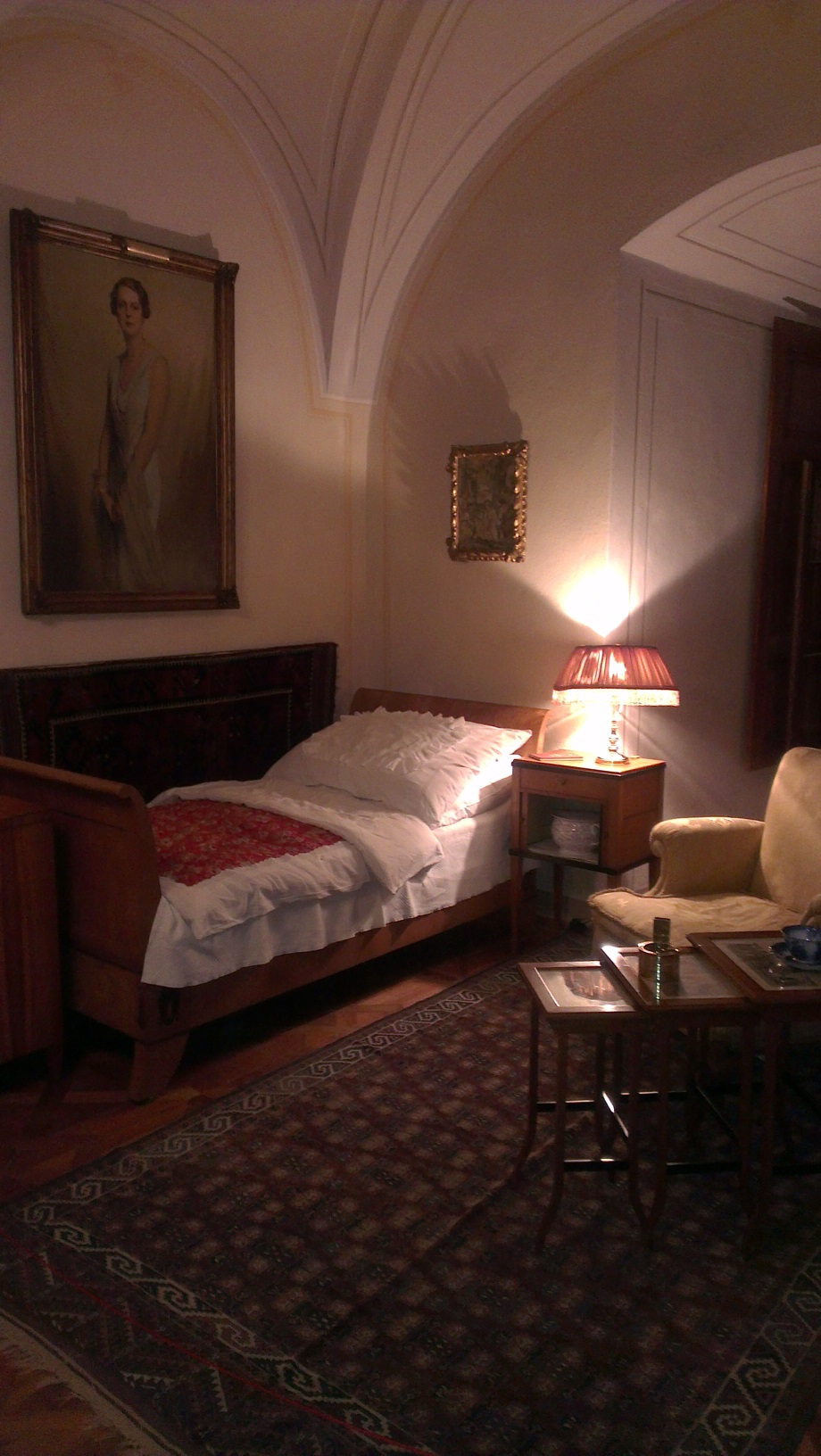 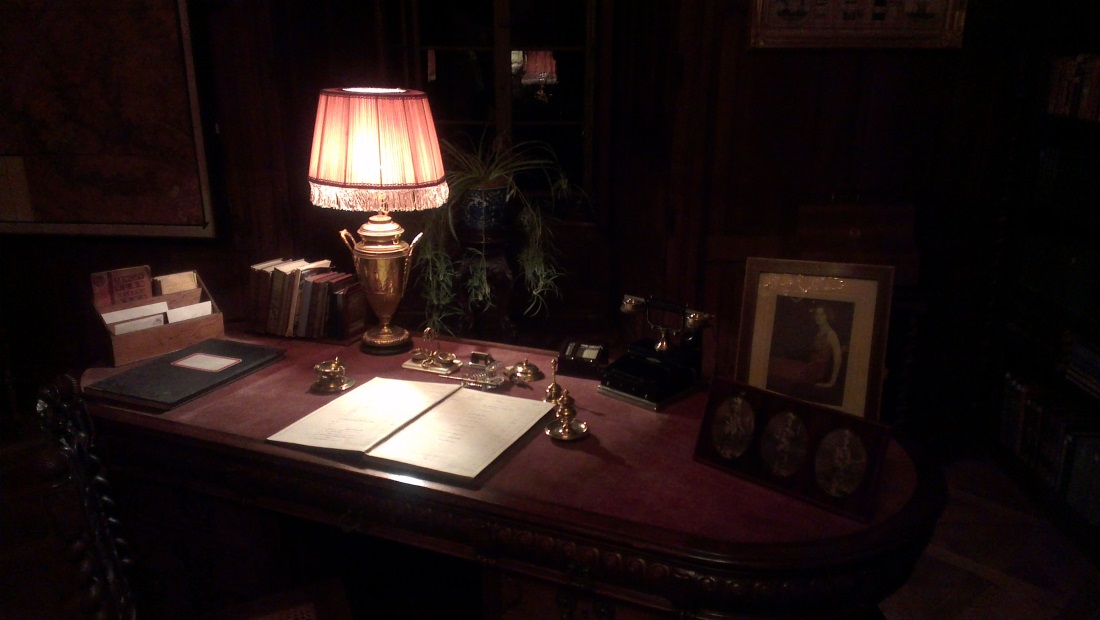 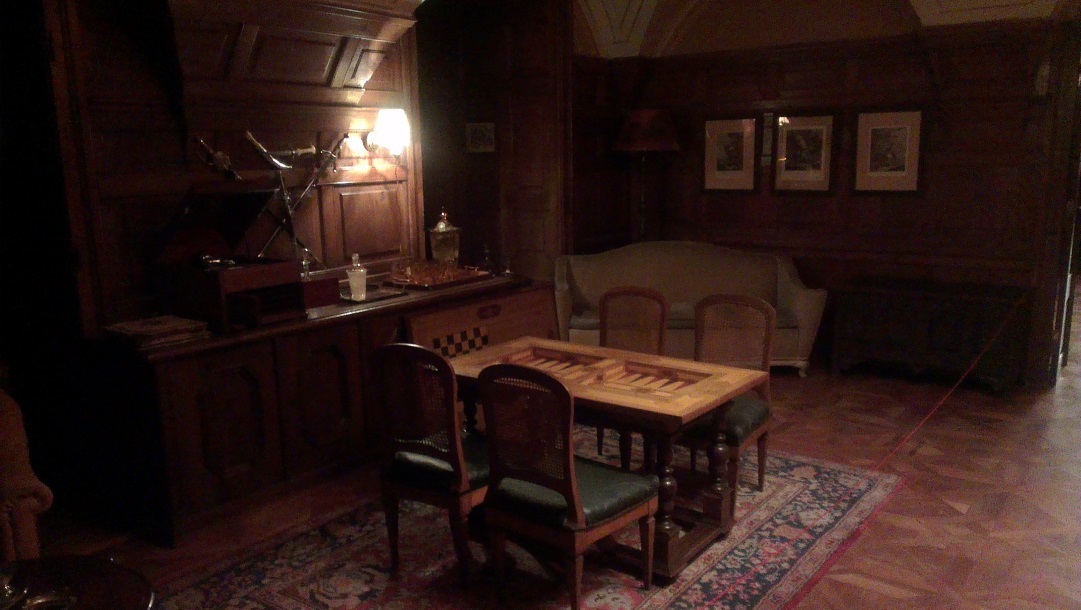 VERSAILLES
vERSAILLES
MODEL
VERSAILLES
INTERIÉR
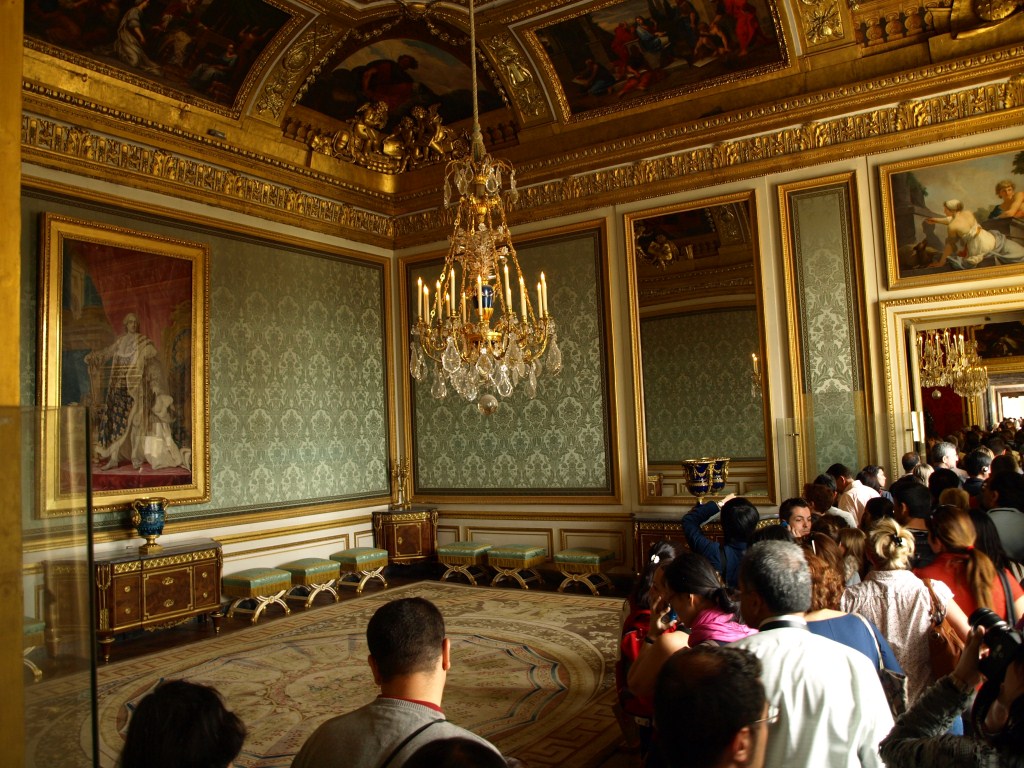 NOVÁ EXPOZICE
VERSAILLES
HAPTICKÉ PRVKY
VERSAILLES
VERSAILLES
VERSAILLES
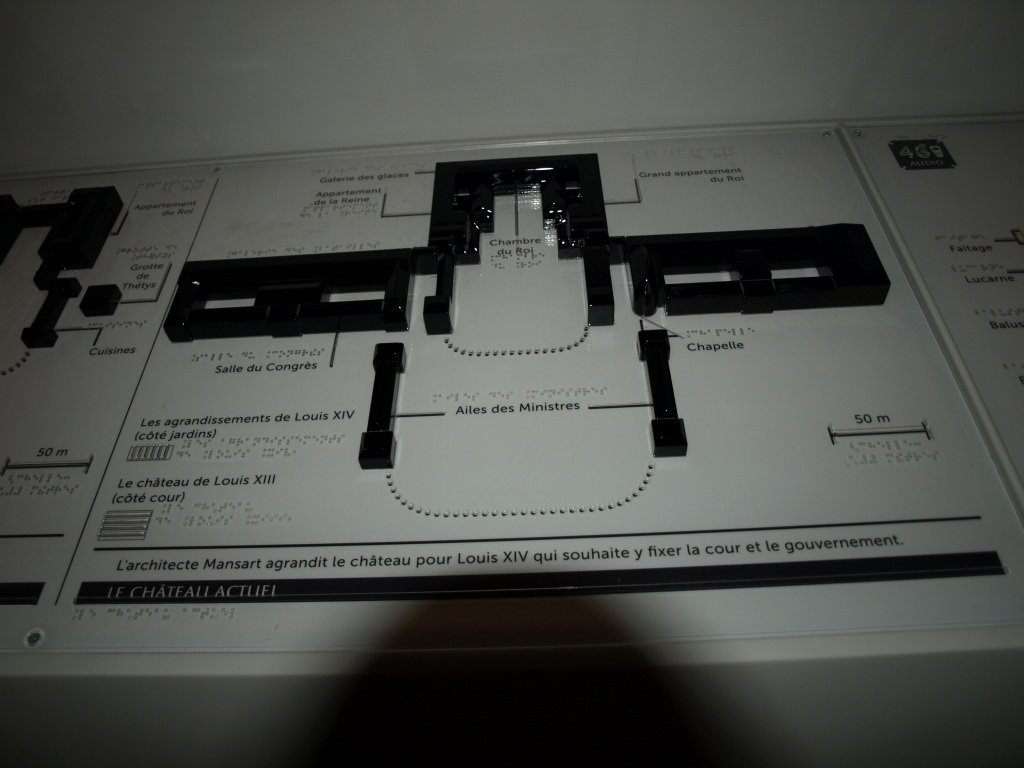 VERSAILLES
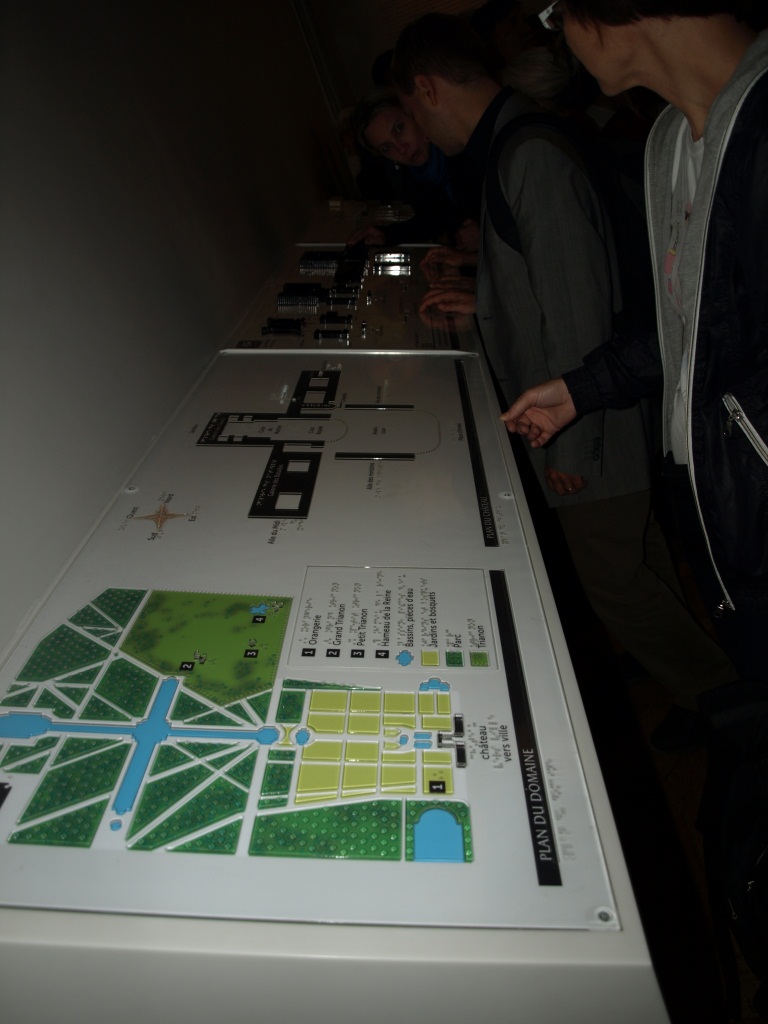 HAPTICKÝ MODEL ZAHRADY
VERSAILLES
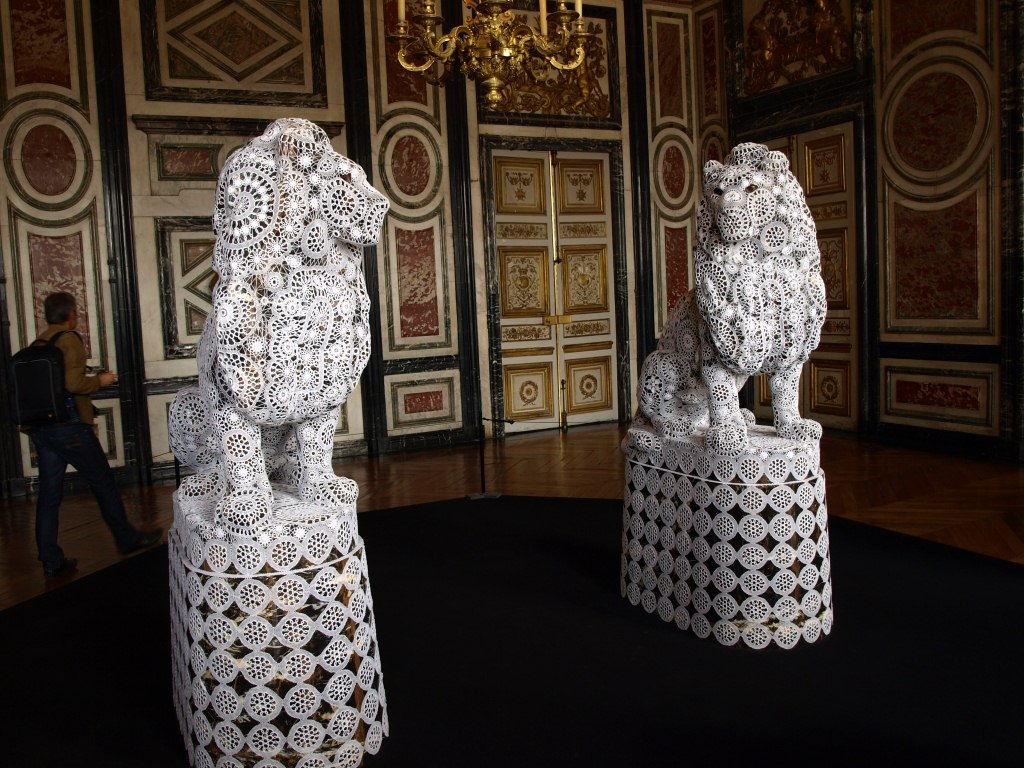 SOUČASNÉ UMĚNÍ V HISTORICKÉM PALÁCI
VERSAILLES
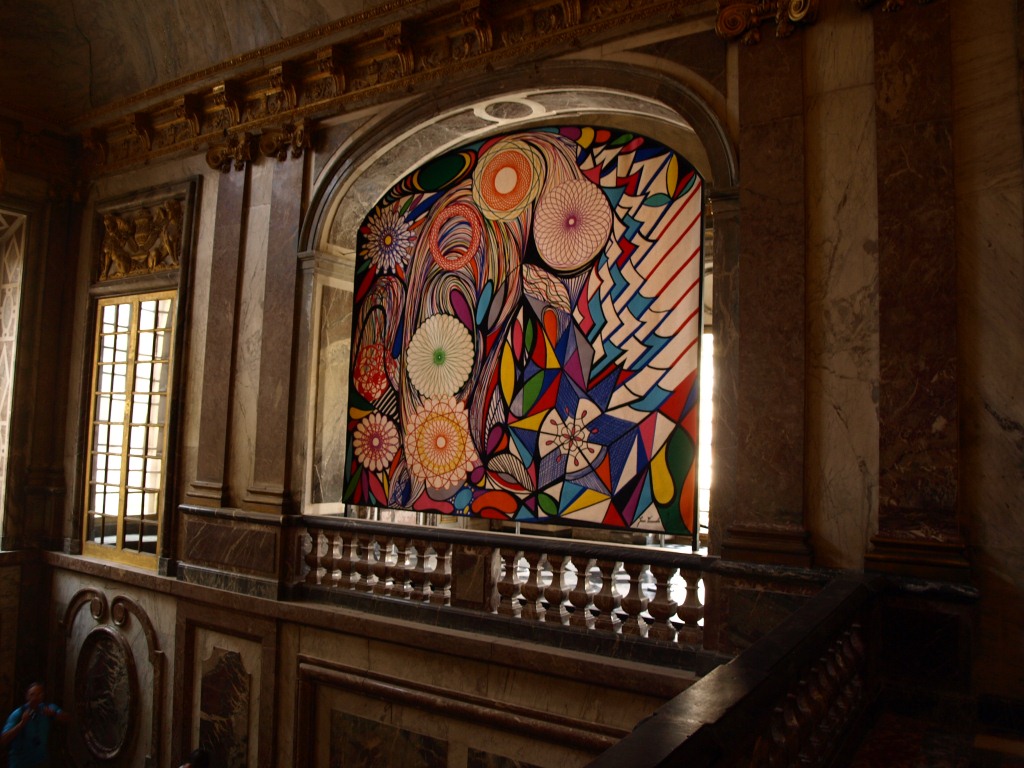 SOUČASNÉ UMĚNÍ – INSTALACE V HISTORICKÝCH OBJEKTECH
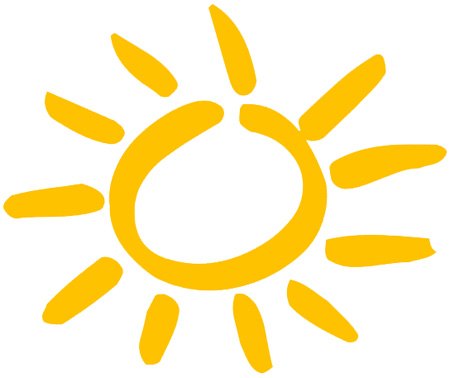 Přeji krásné dny 